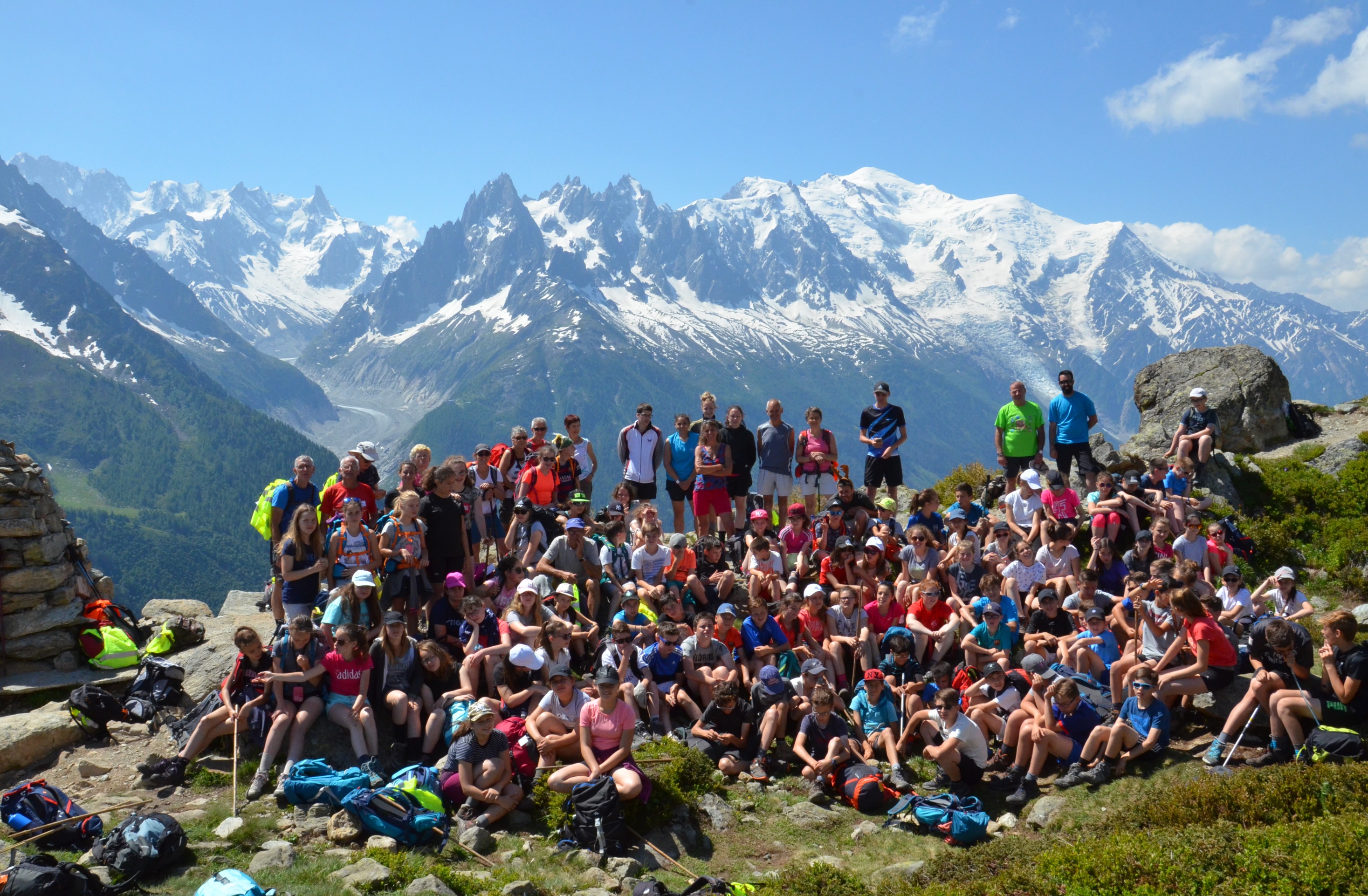 Séjour montagne des 5e
à St Gervais - juin 2023
Intentions éducatives : 

	- Découvrir le milieu montagnard
	- Se dépasser
	- Vivre ensemble
Découvrir le milieu montagnard
SVT
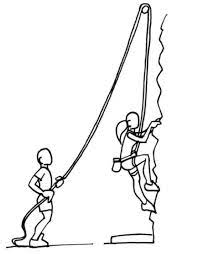 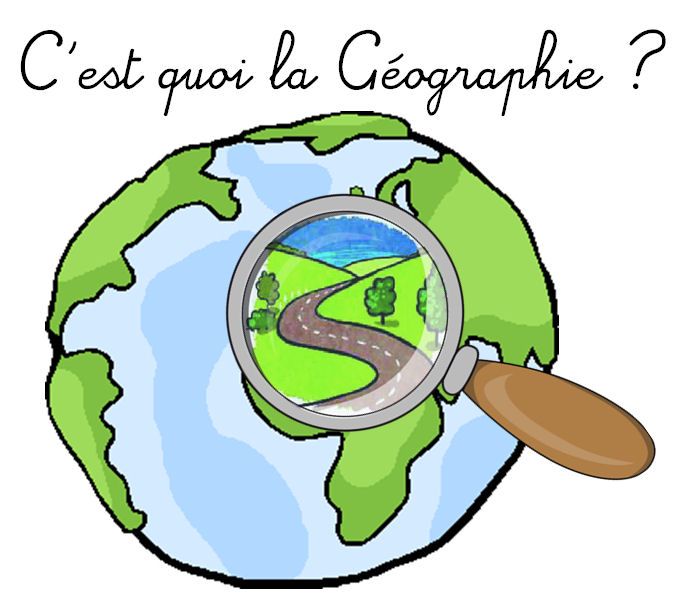 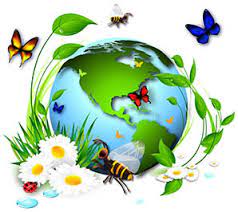 GEOGRAPHIE
EPS
ART
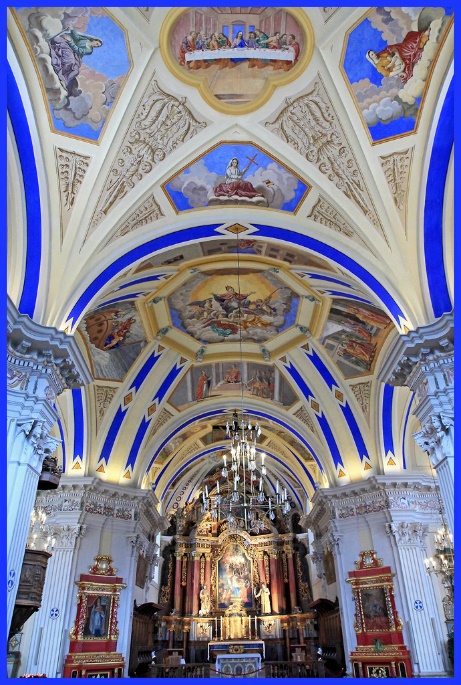 CHIMIE
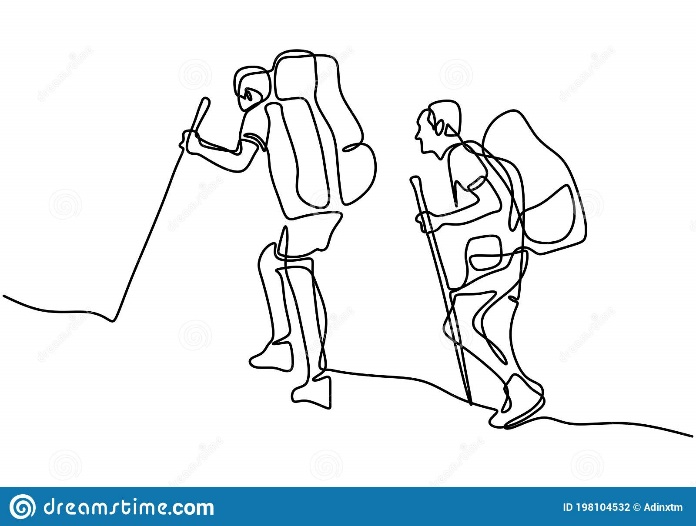 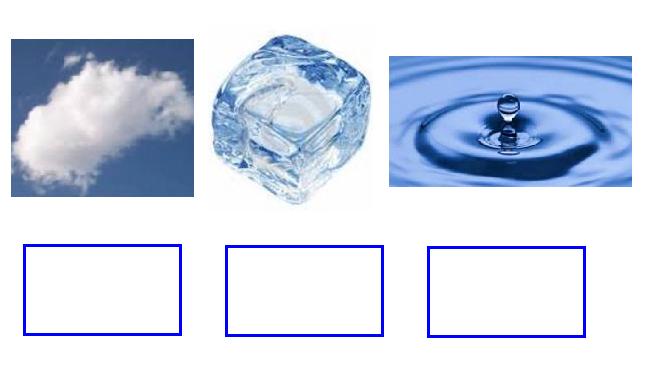 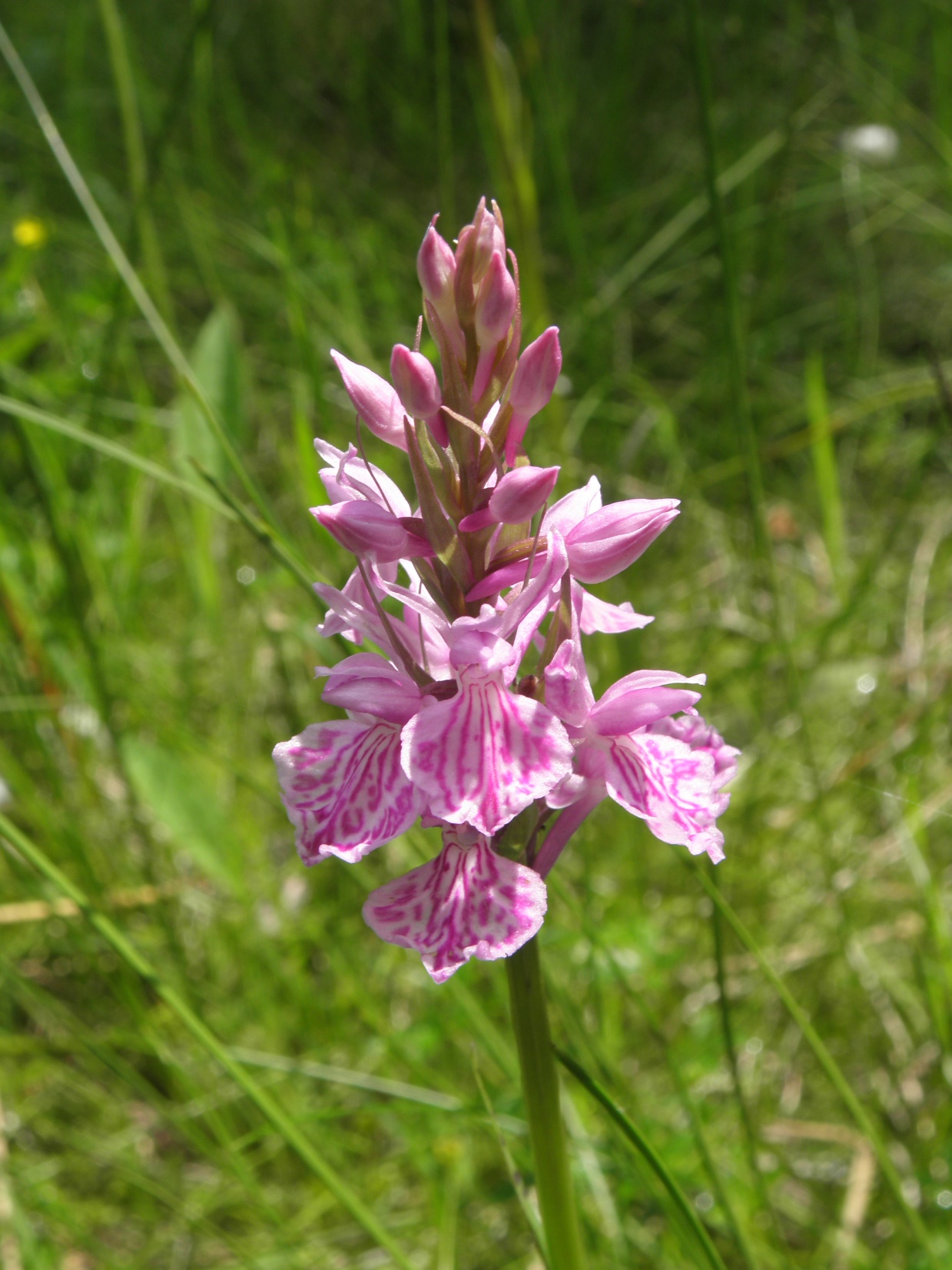 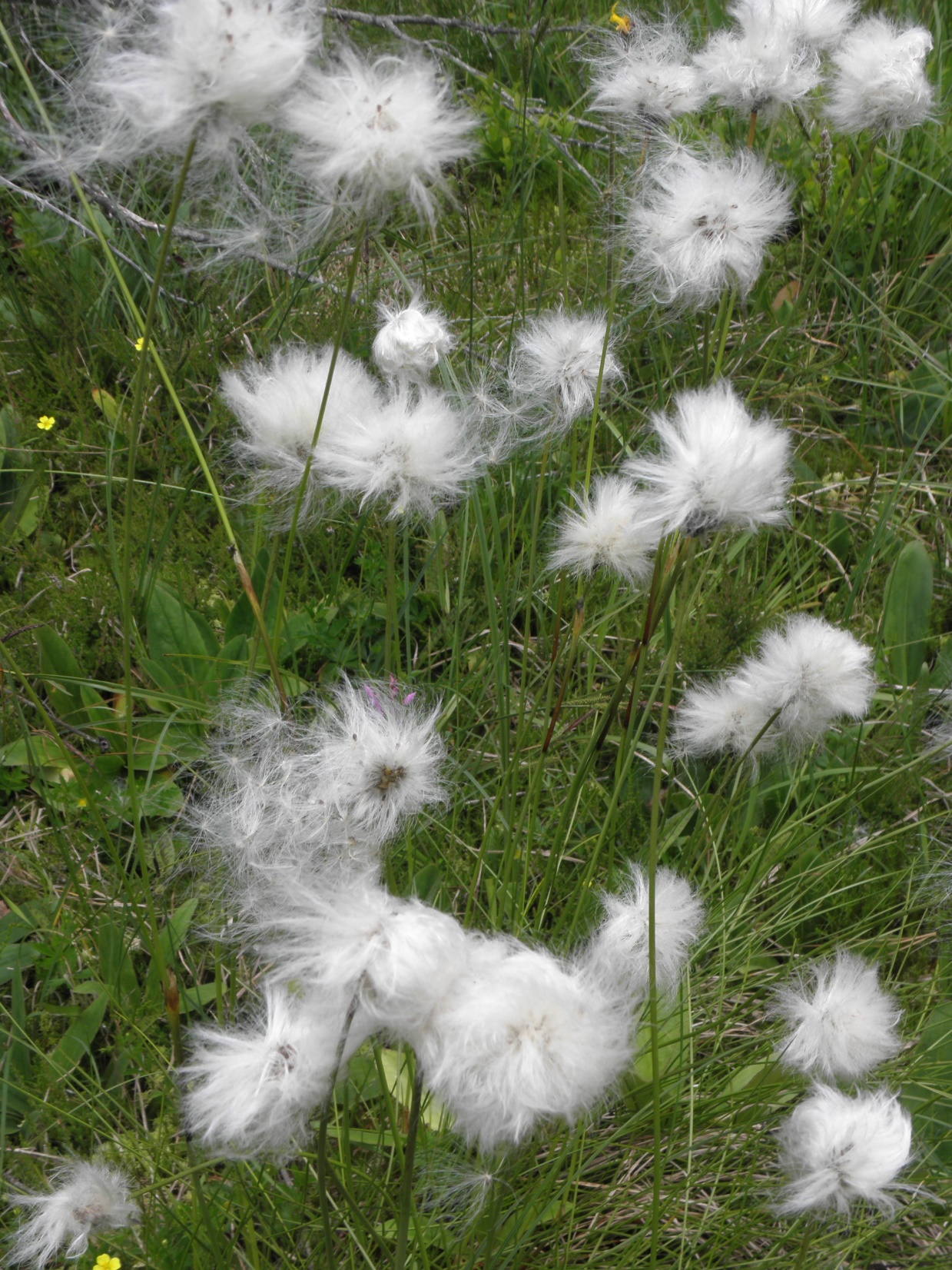 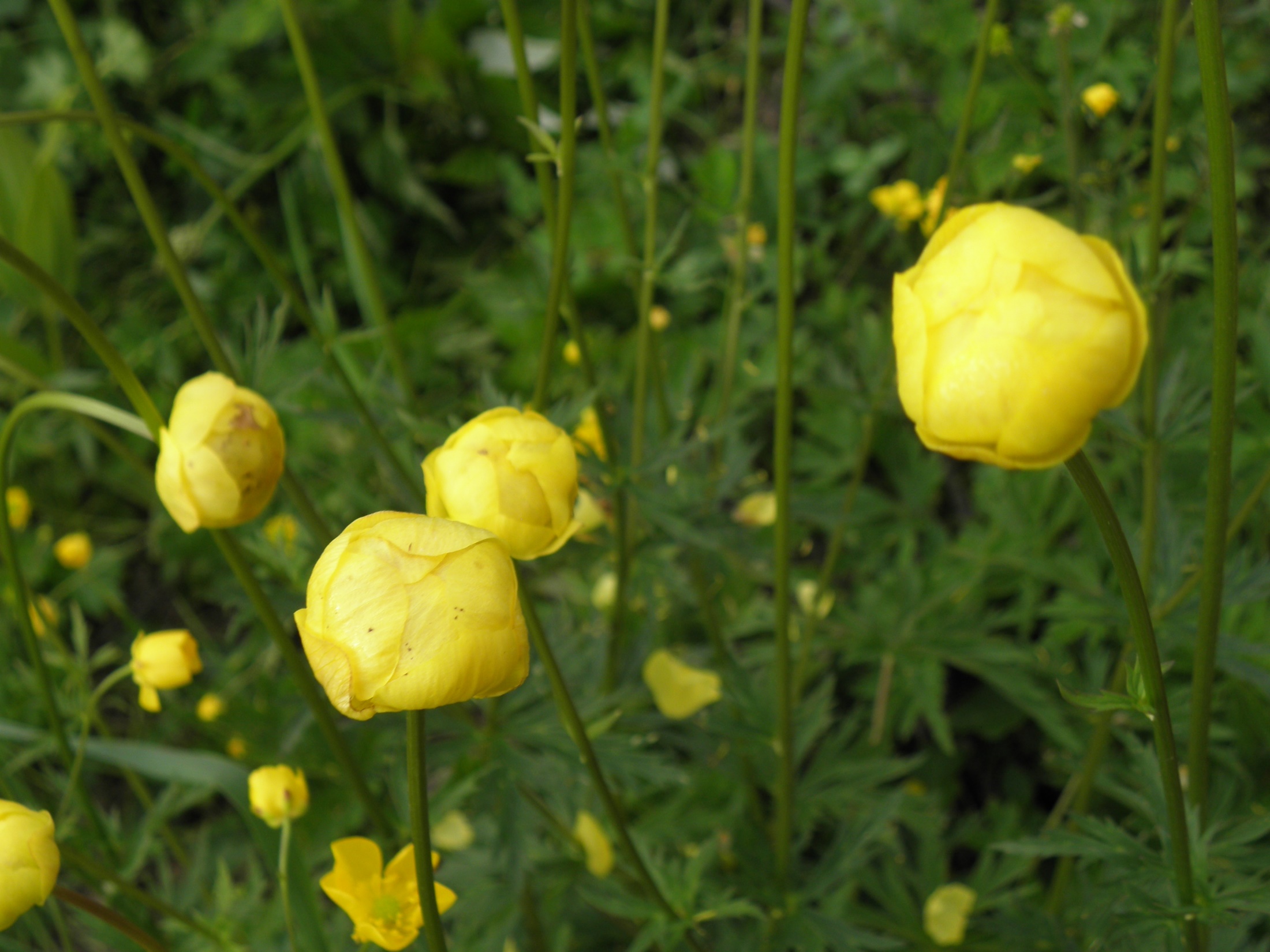 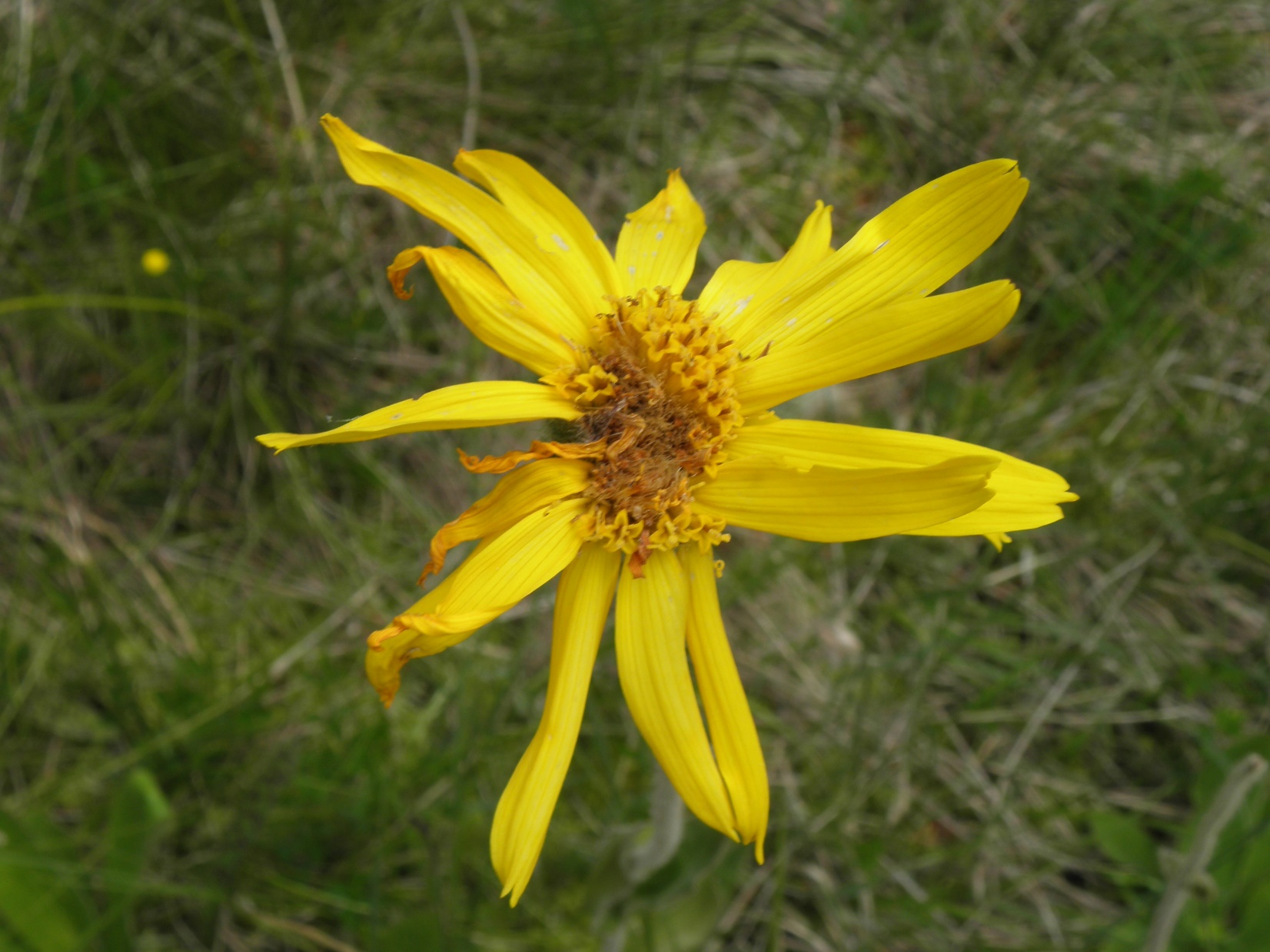 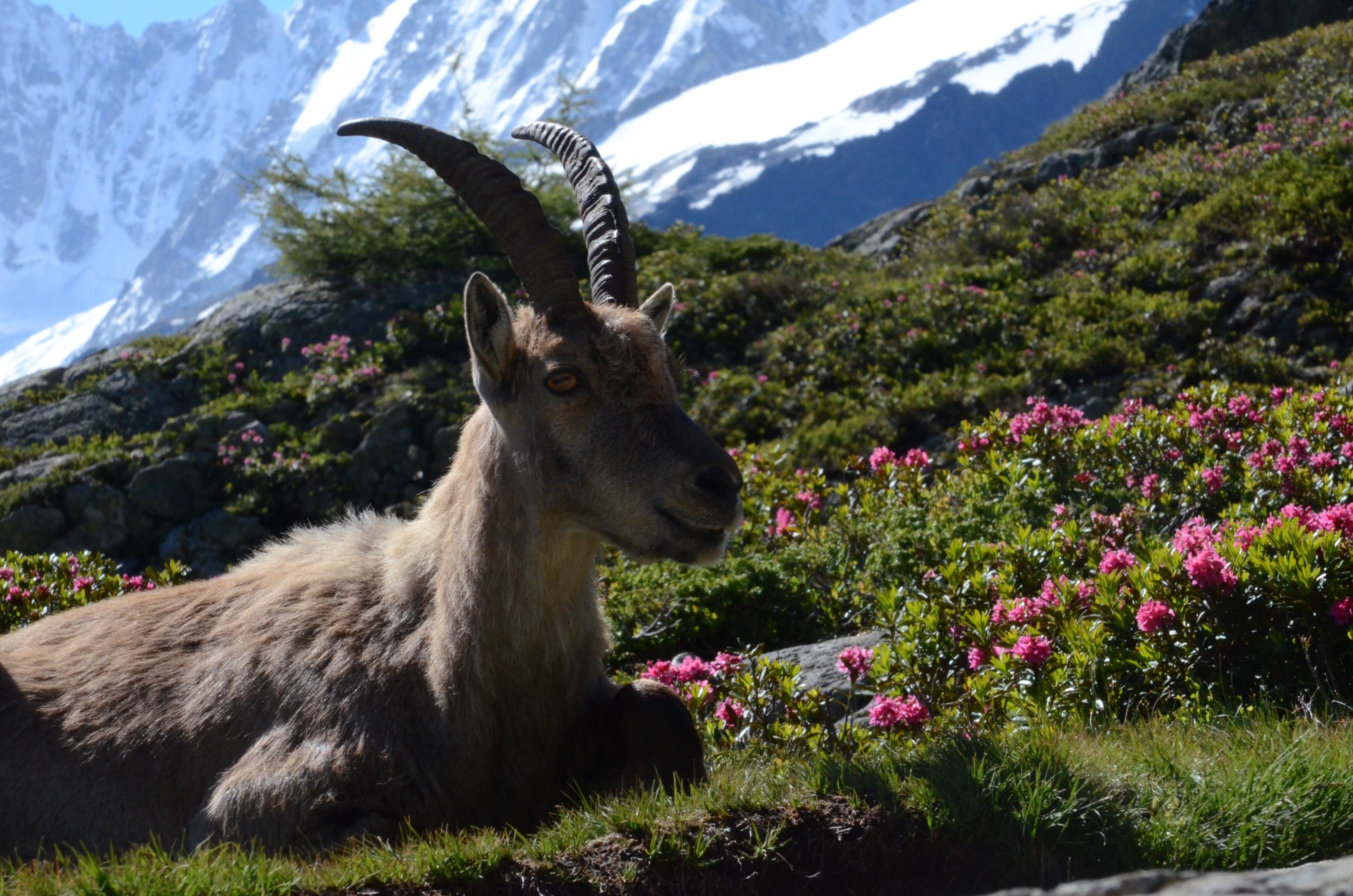 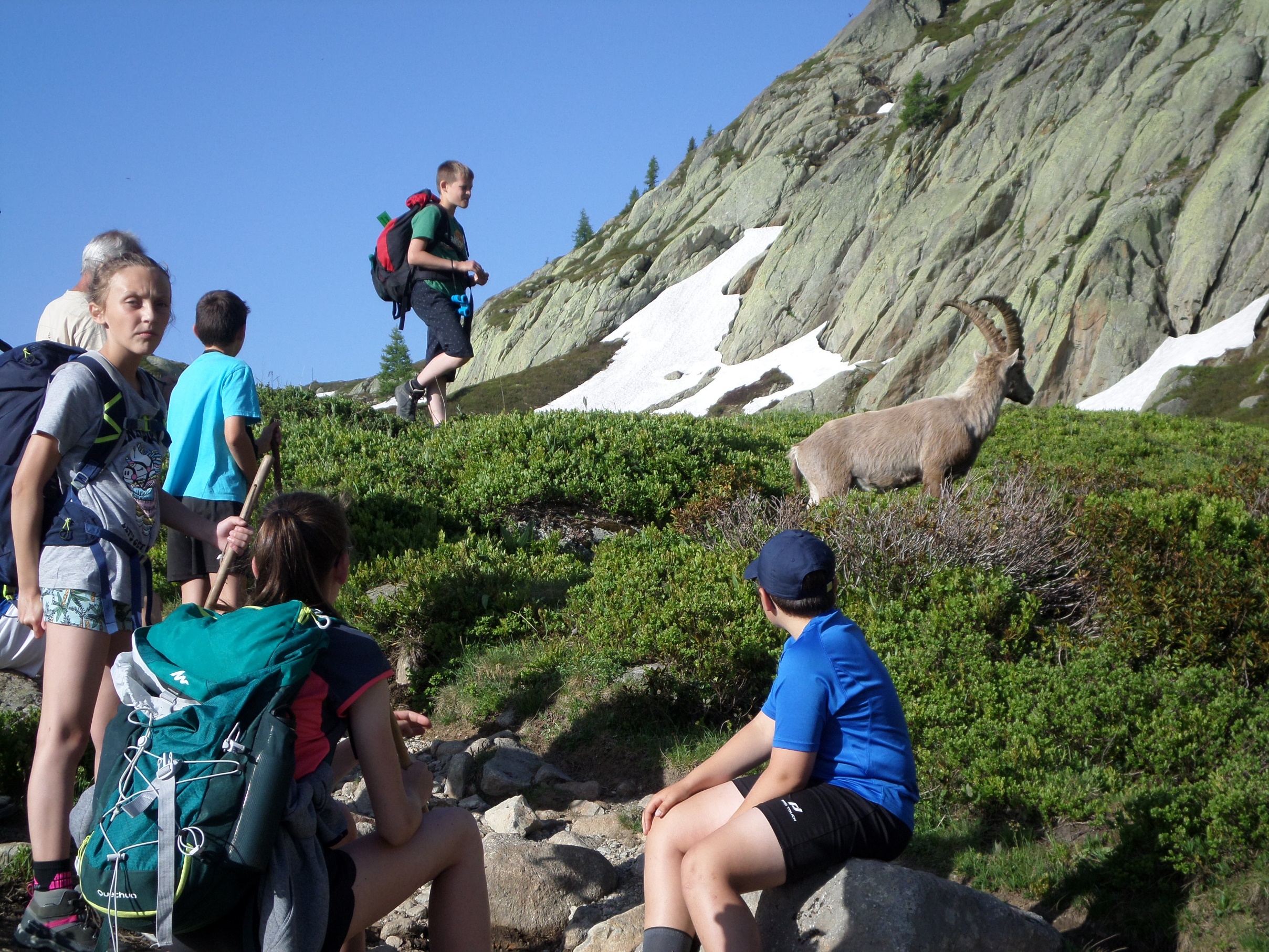 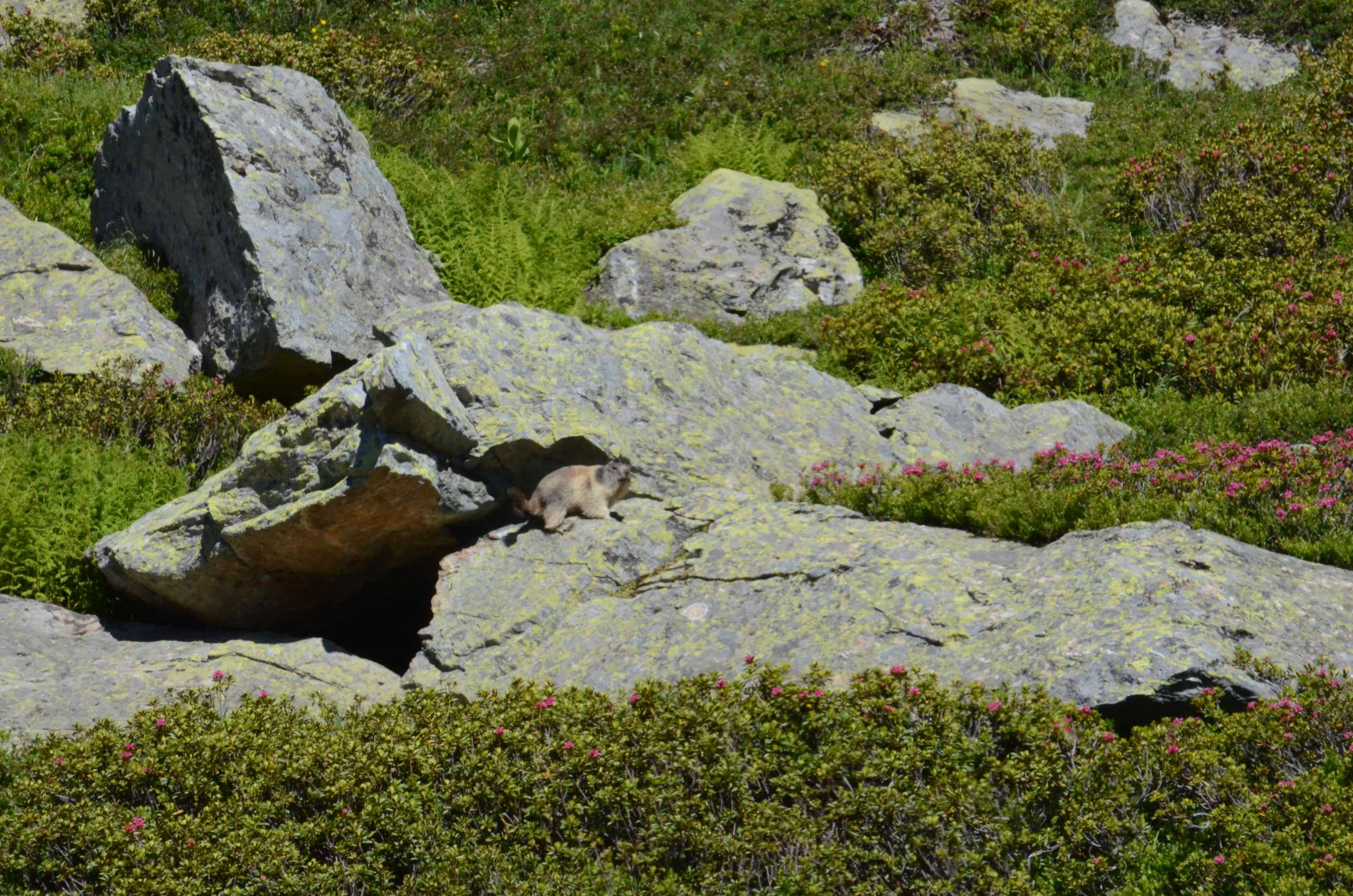 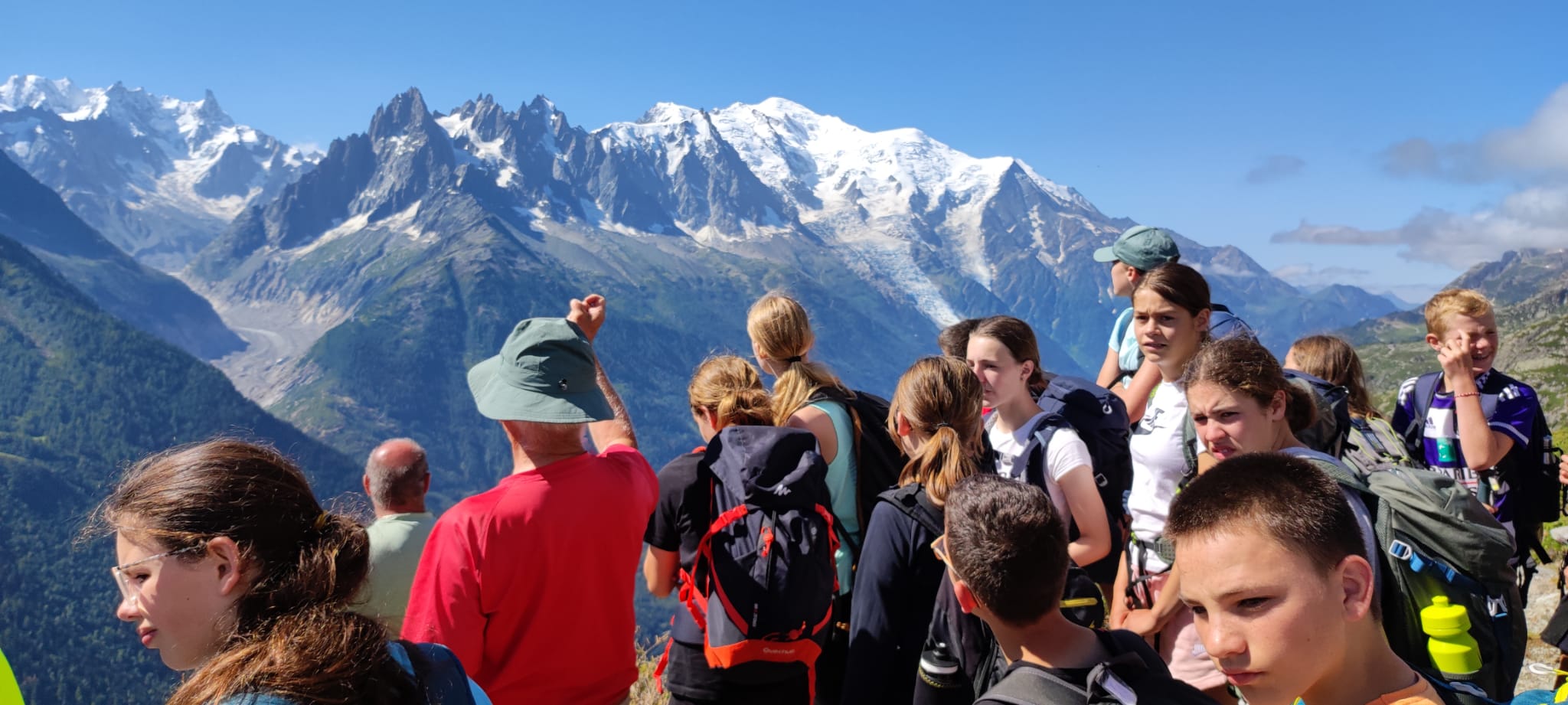 Franchissement d’un col
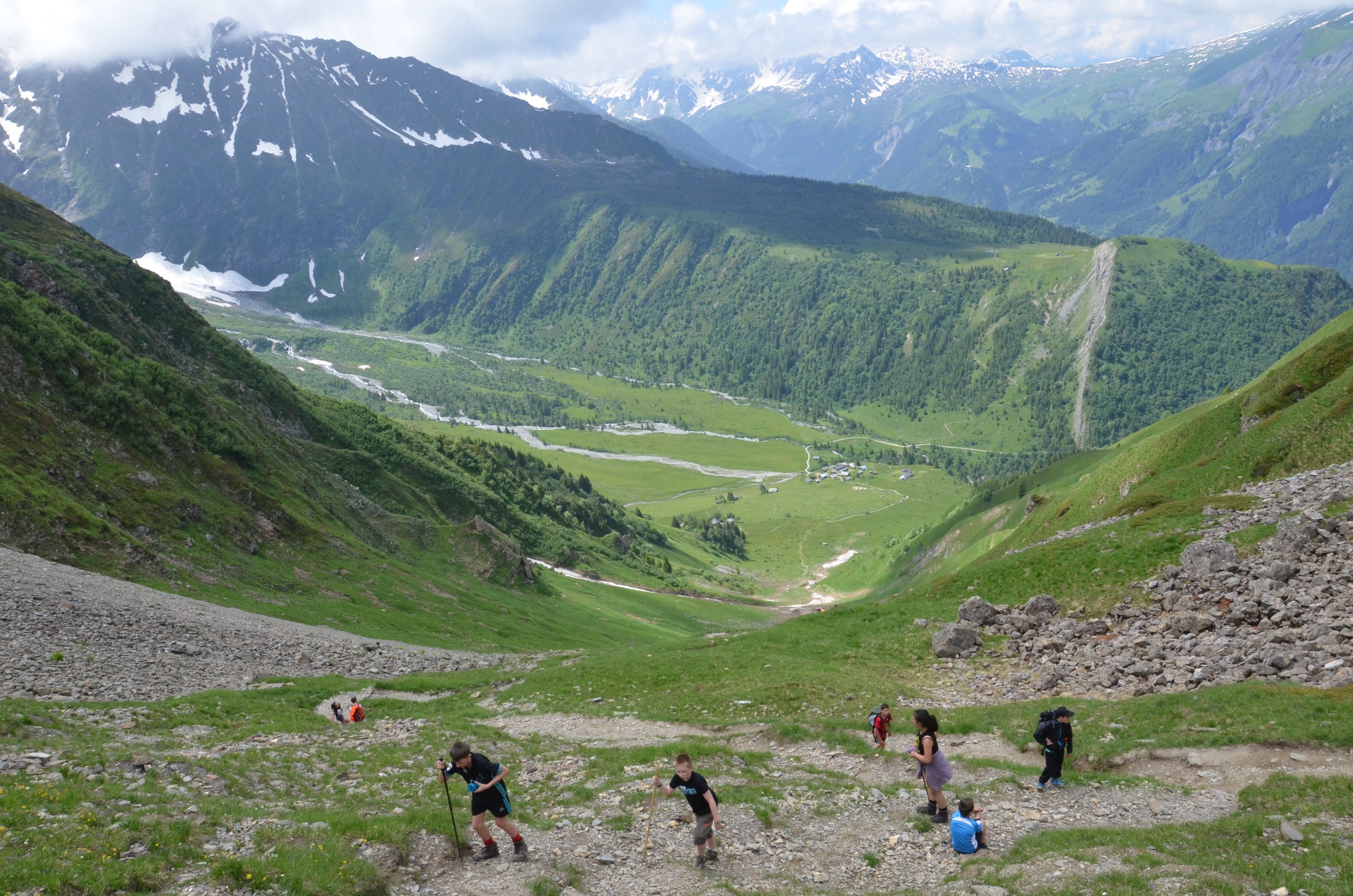 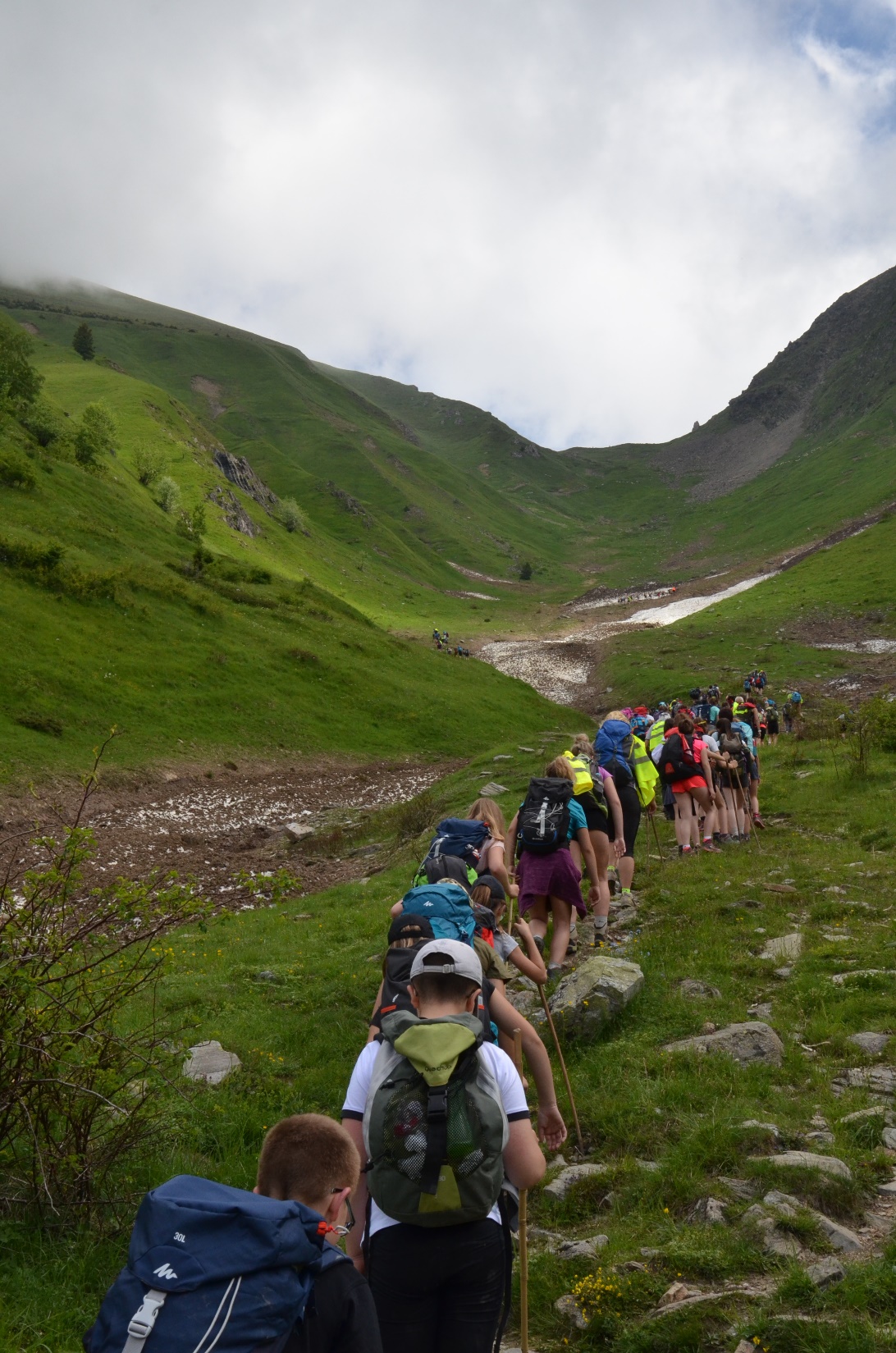 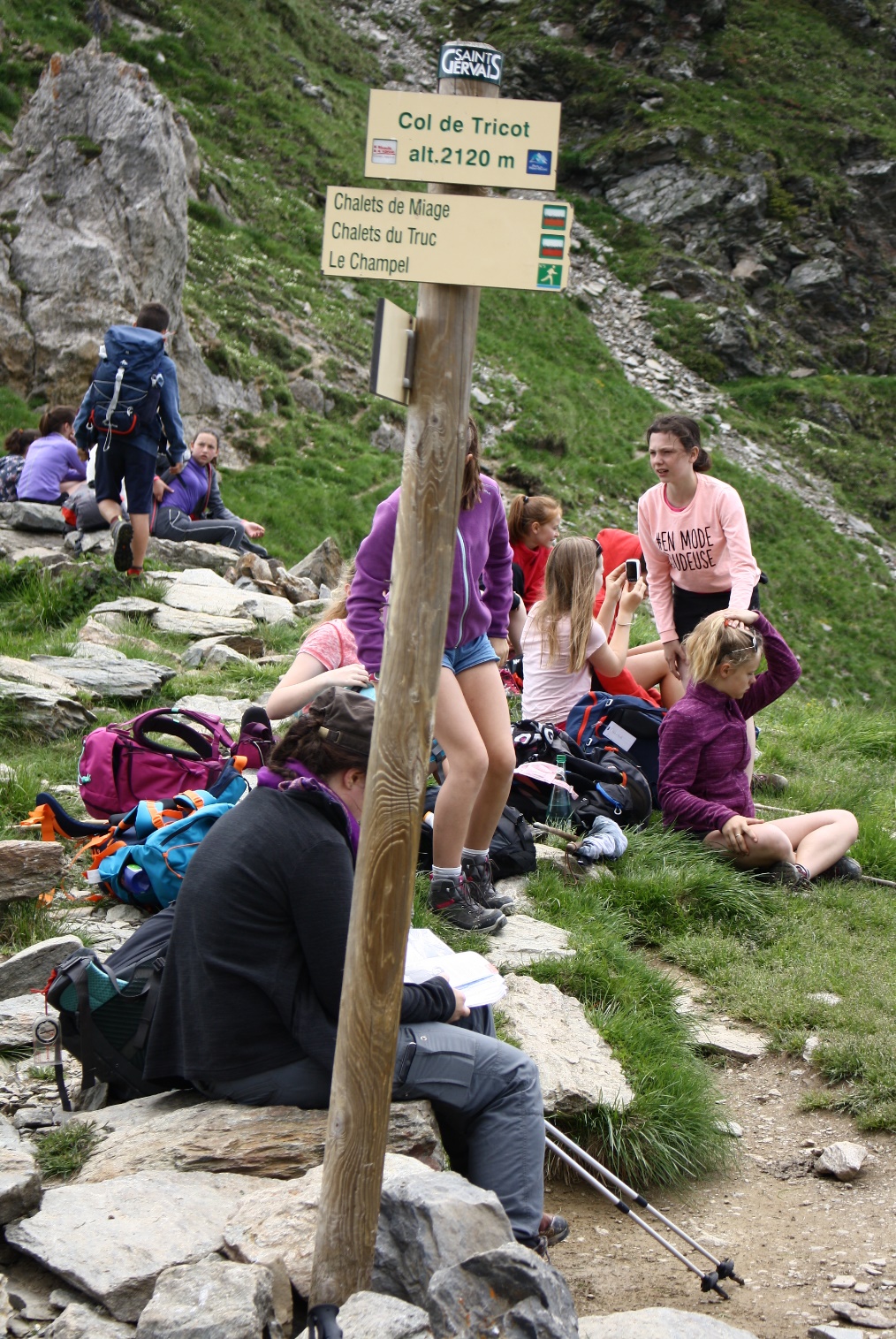 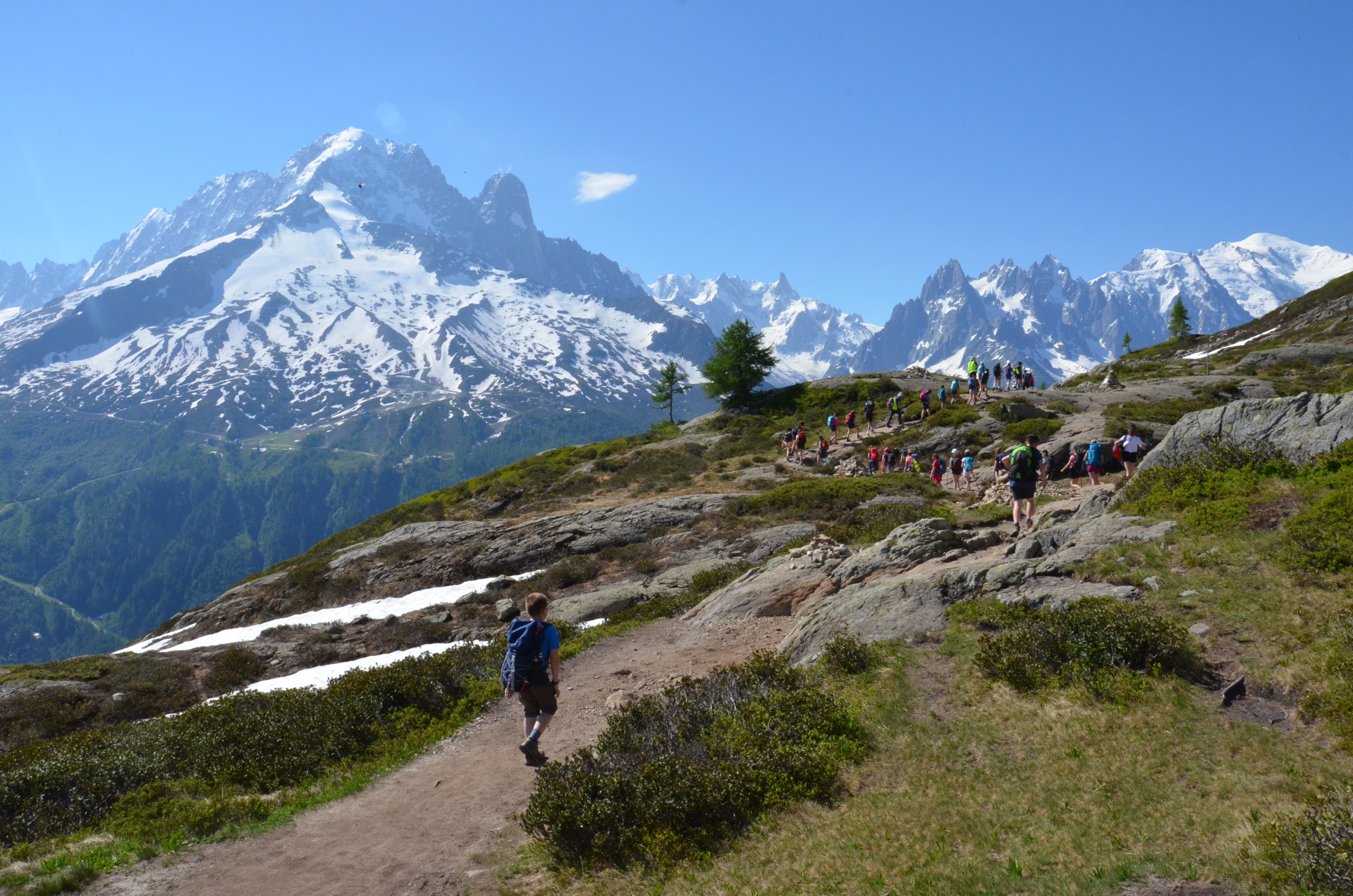 Le Mont Blanc
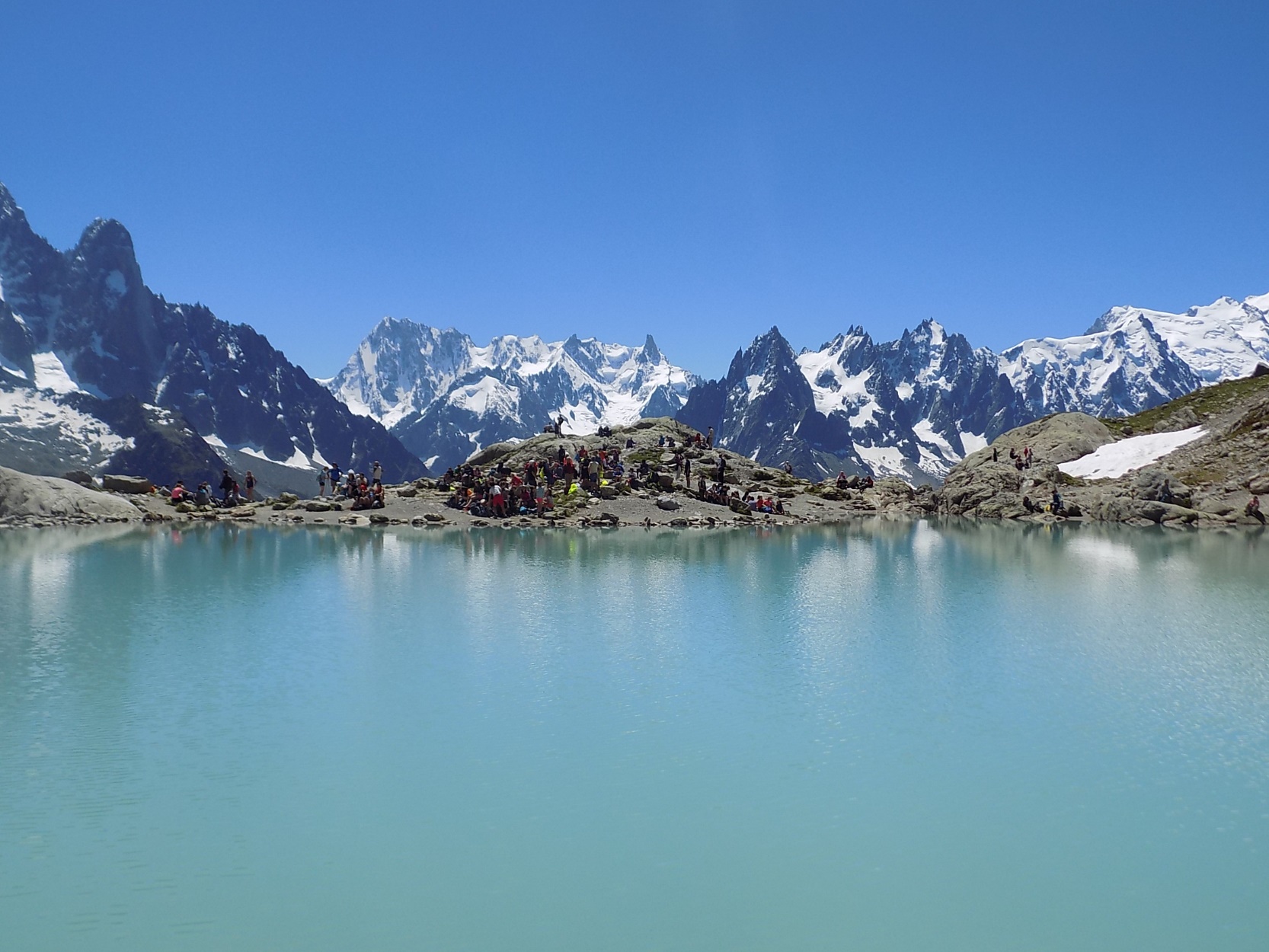 Lac Blanc
L’évolution d’un glacier
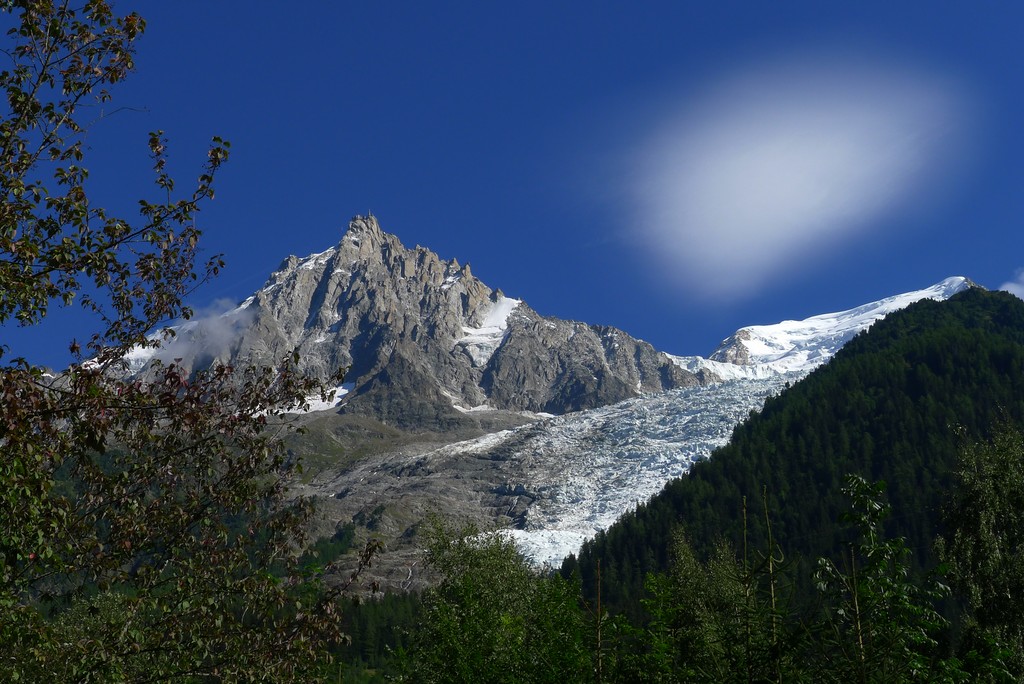 Aiguille du midi
Glacier des Bossons
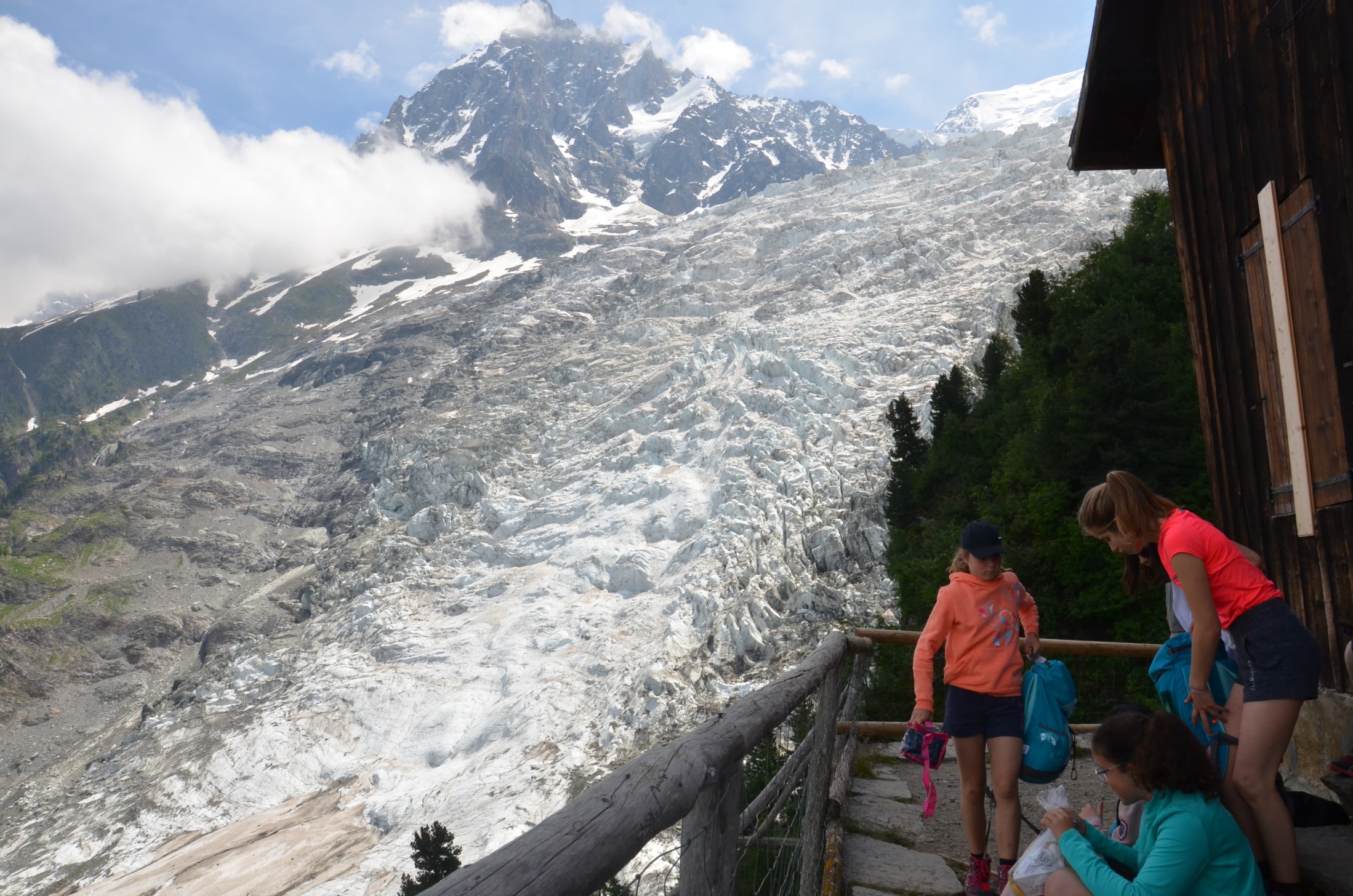 Aiguille du midi
Glacier des Bossons
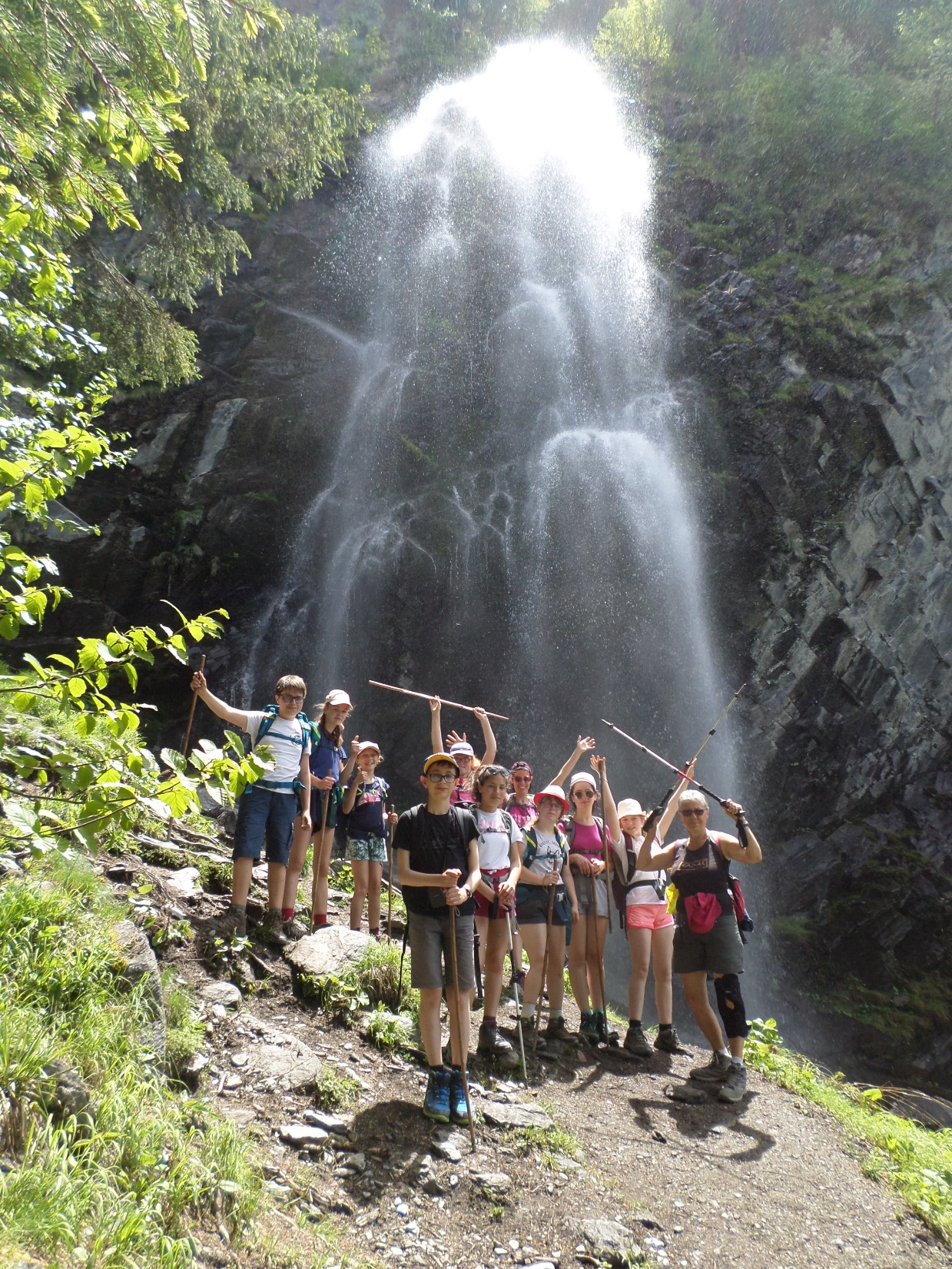 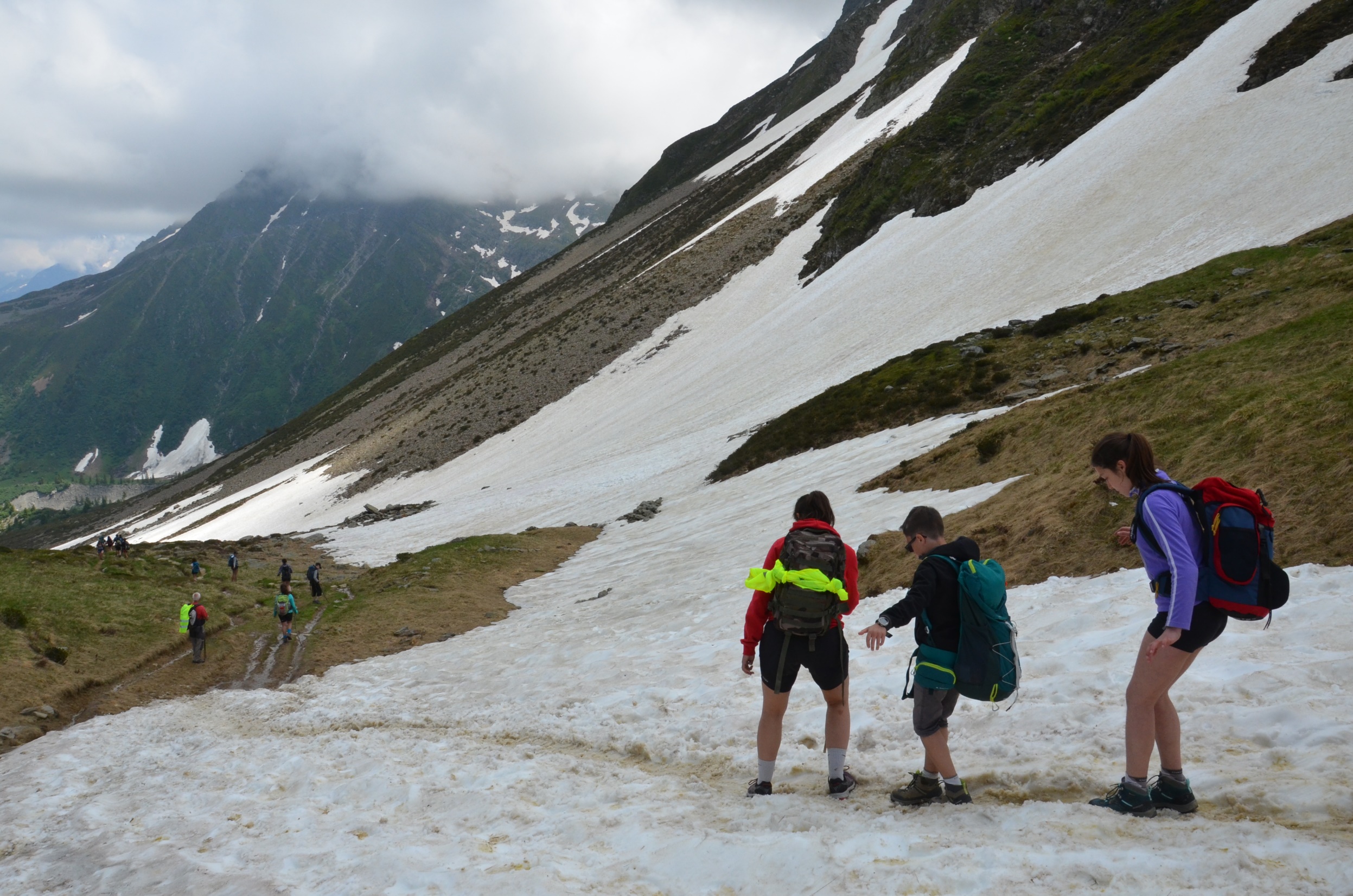 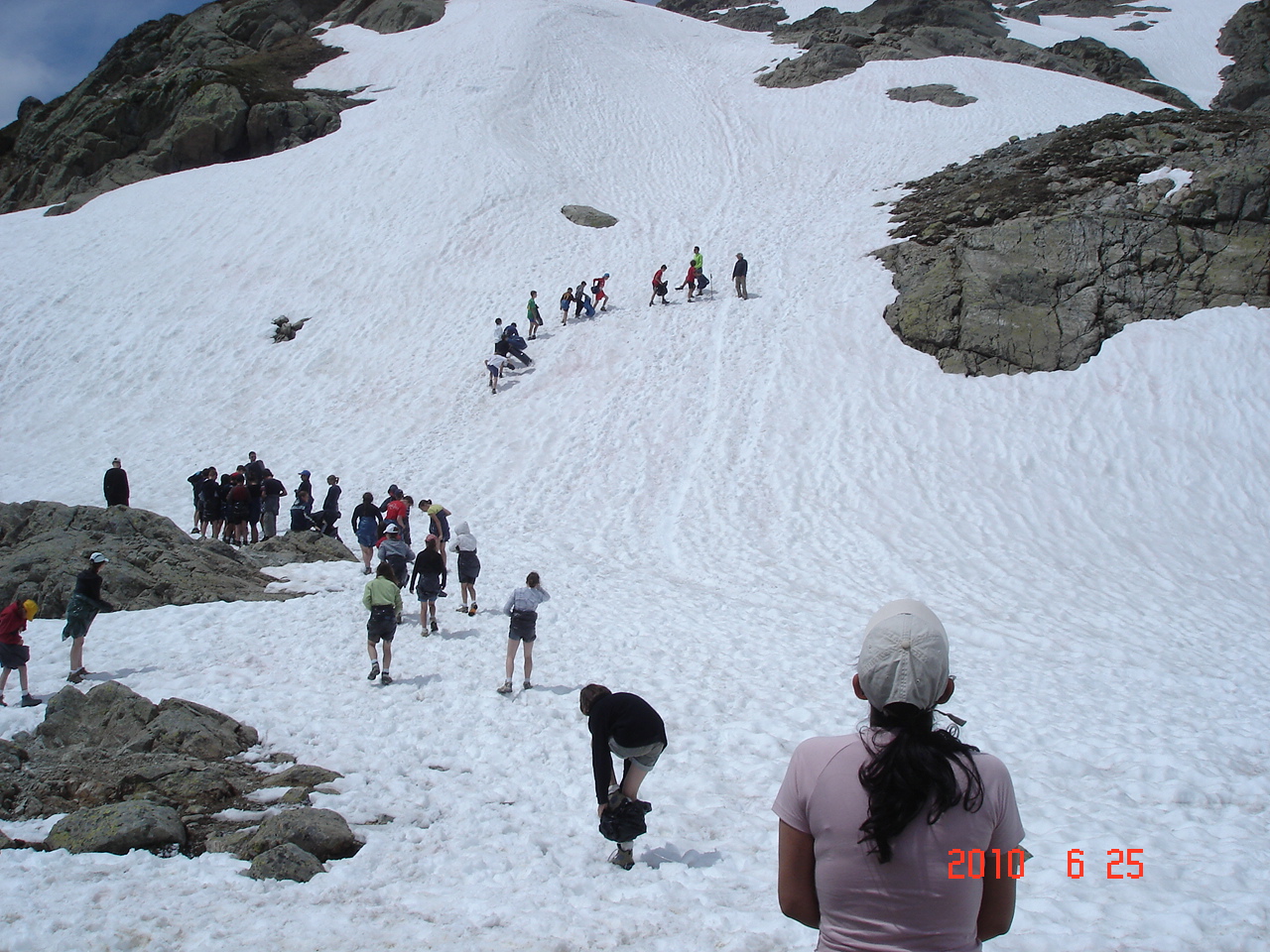 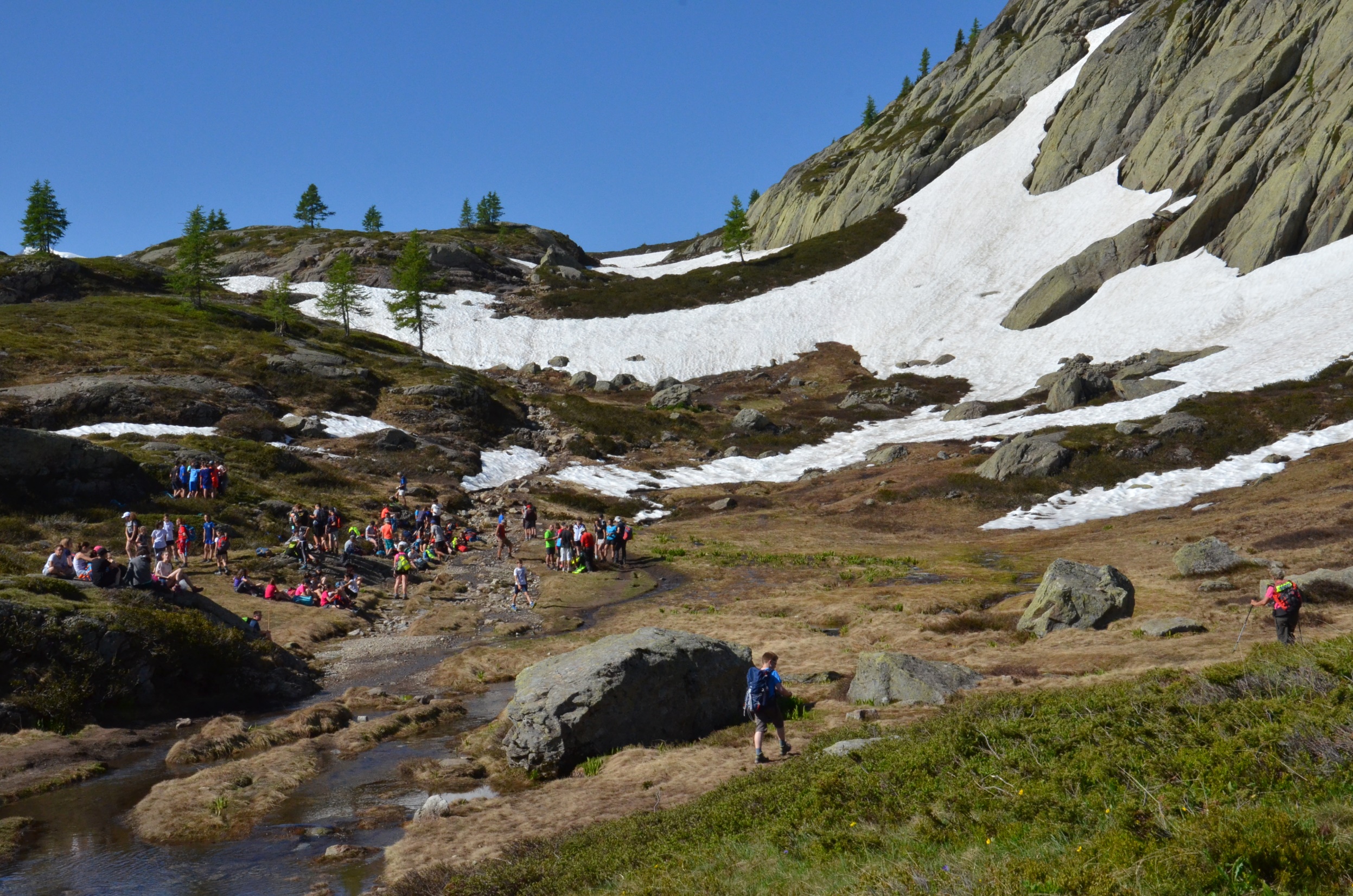 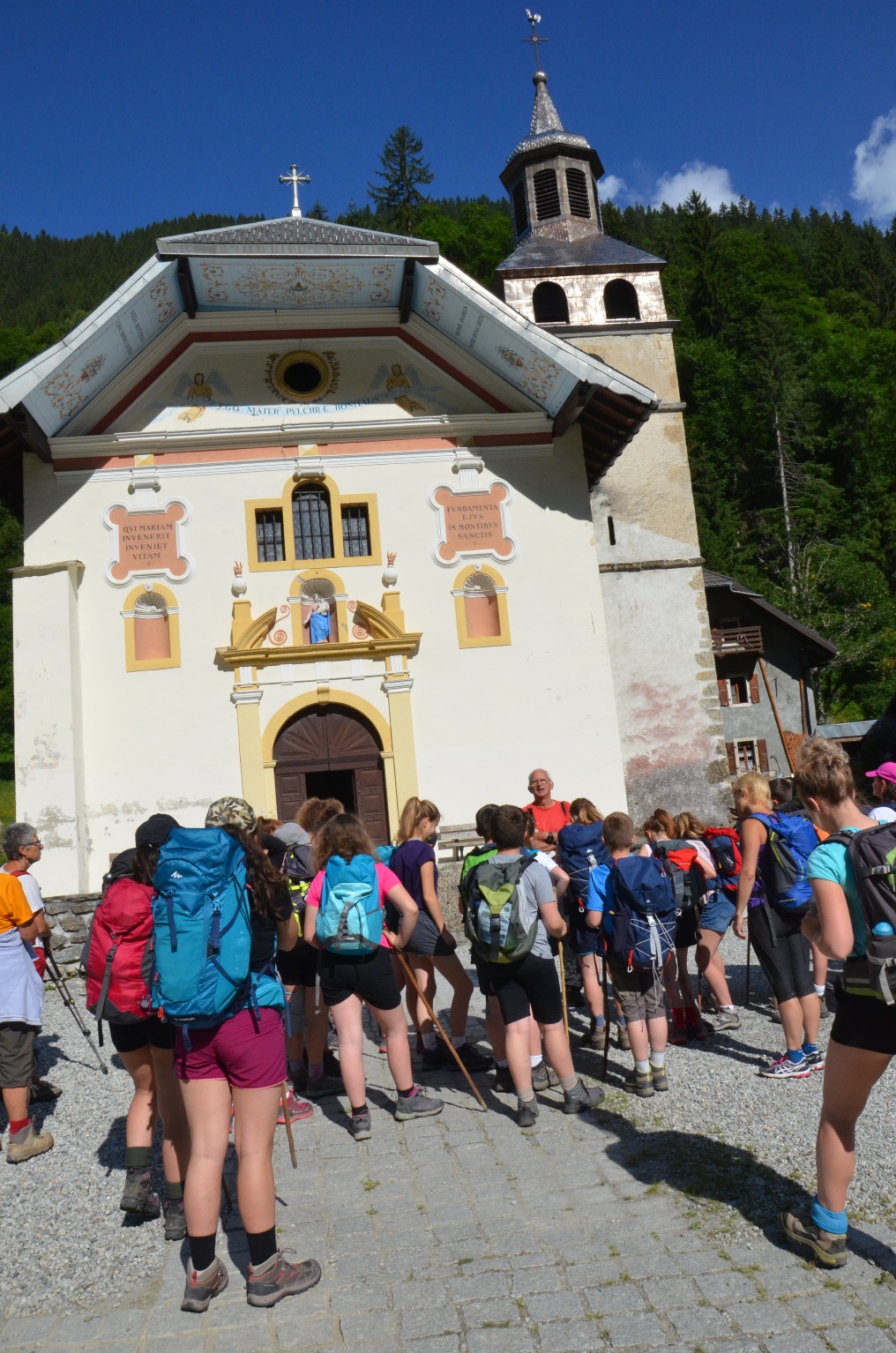 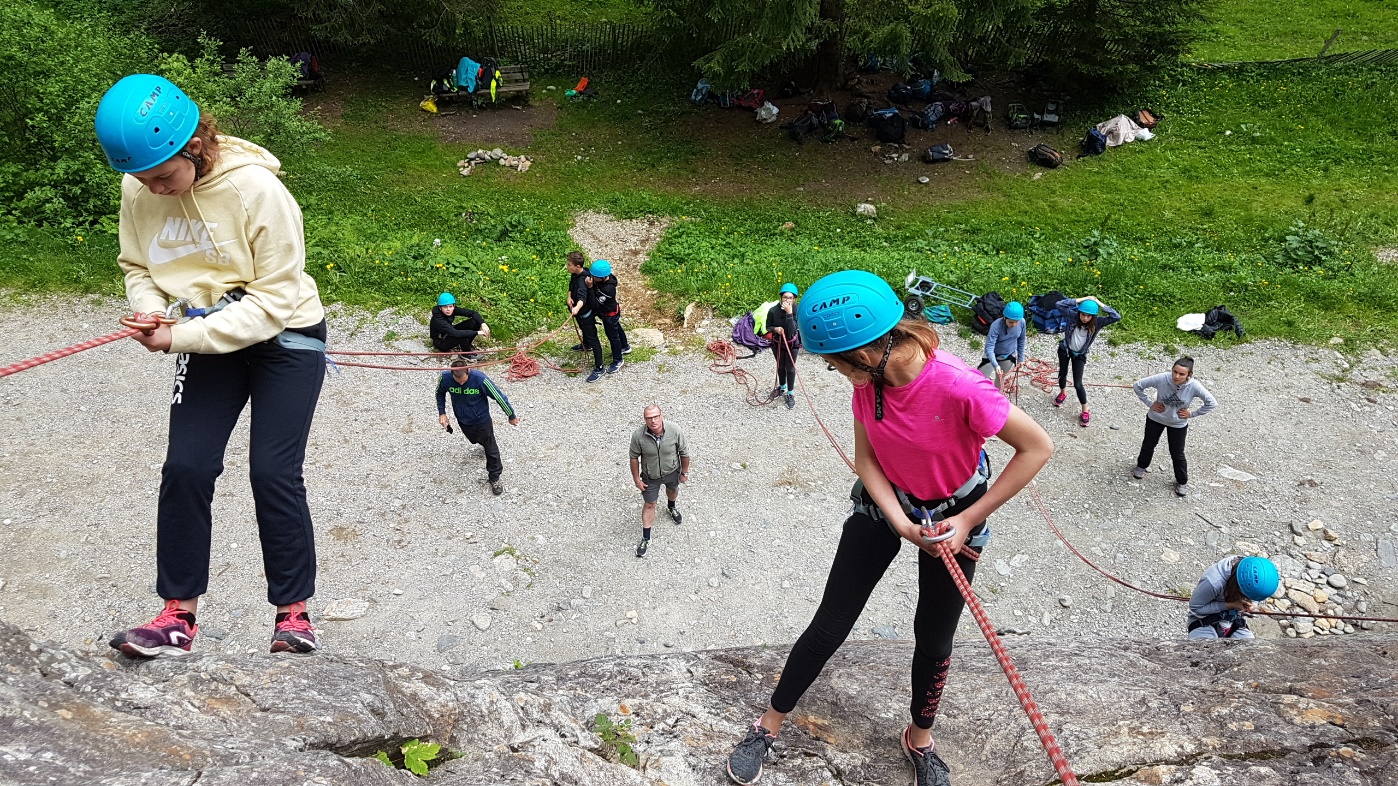 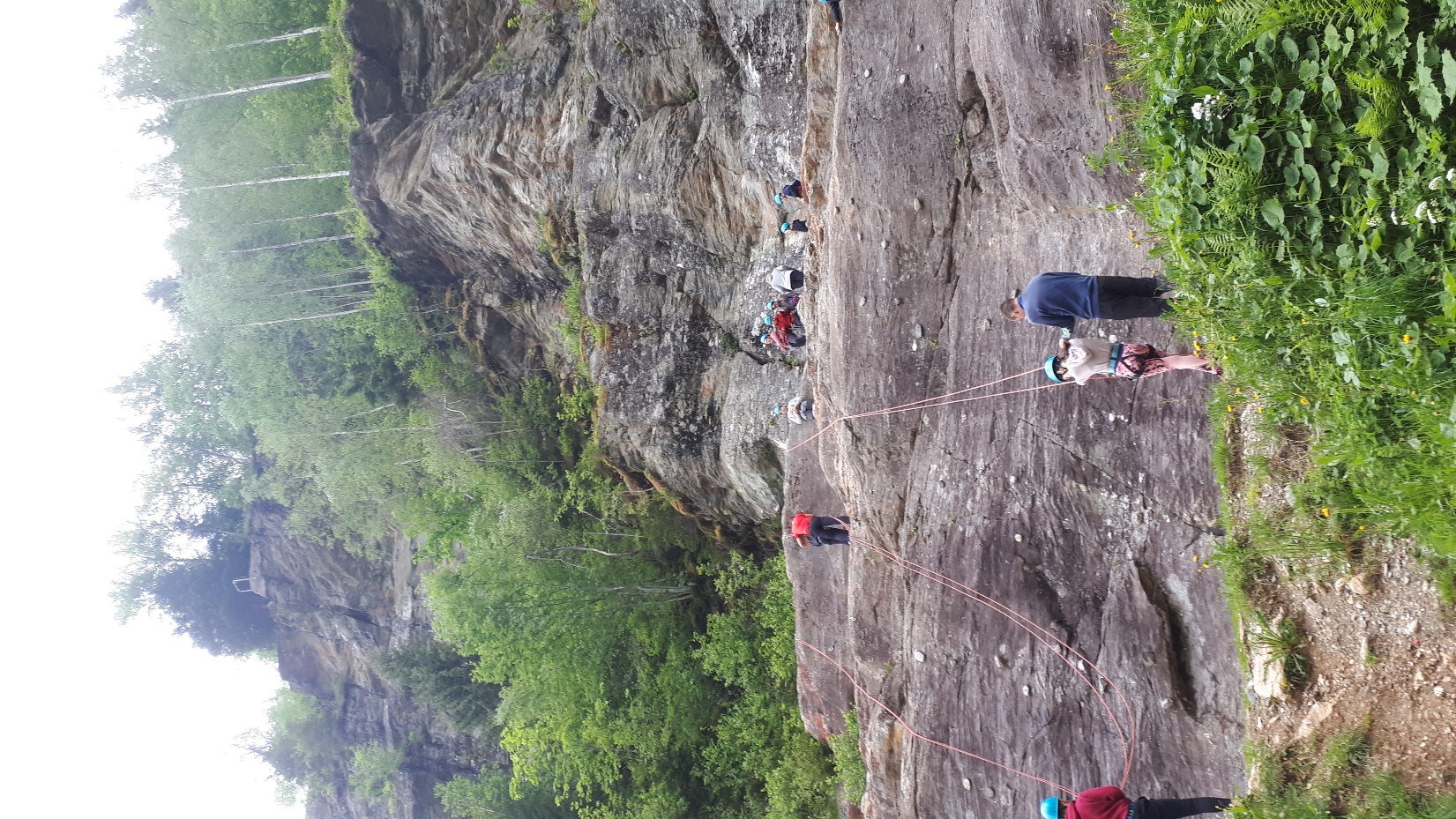 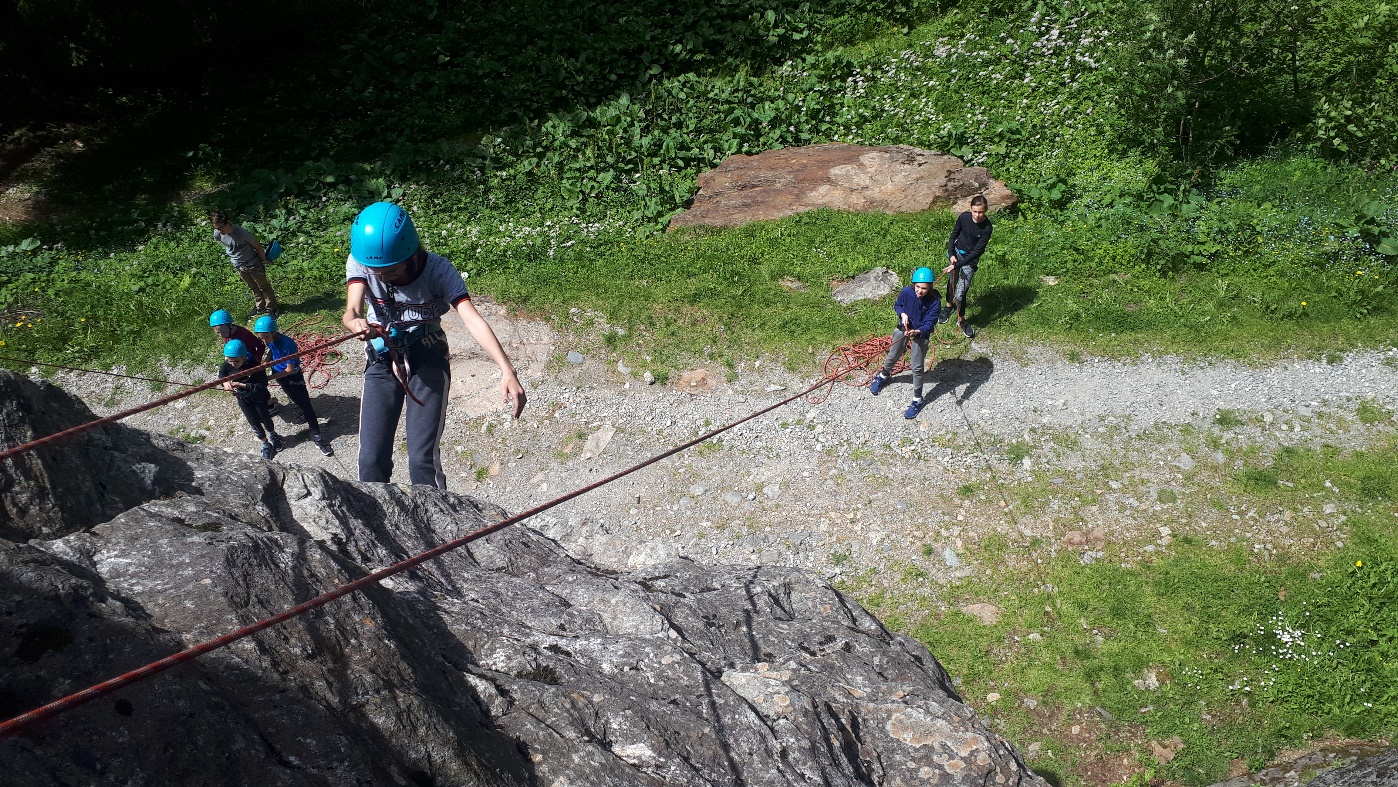 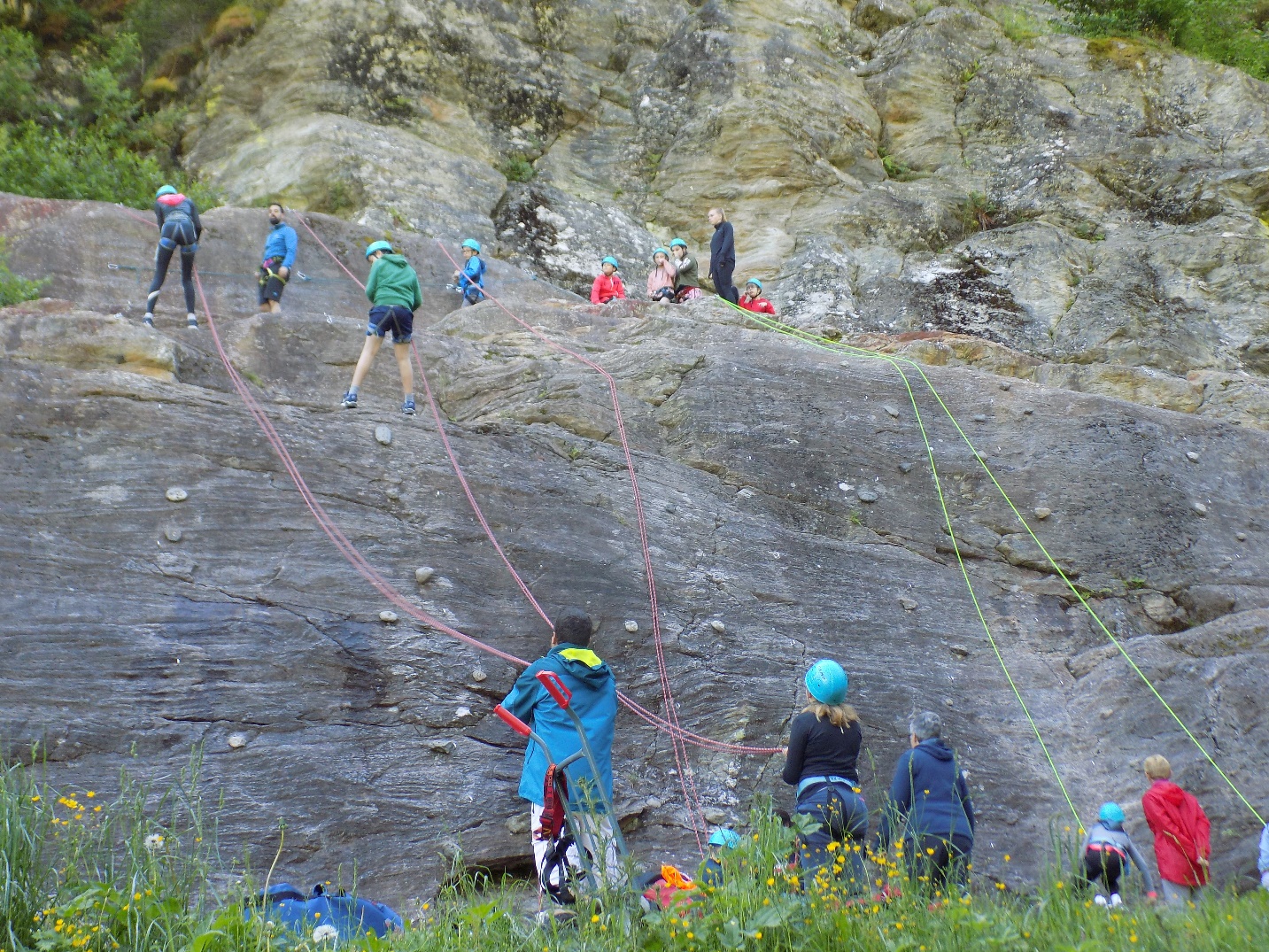 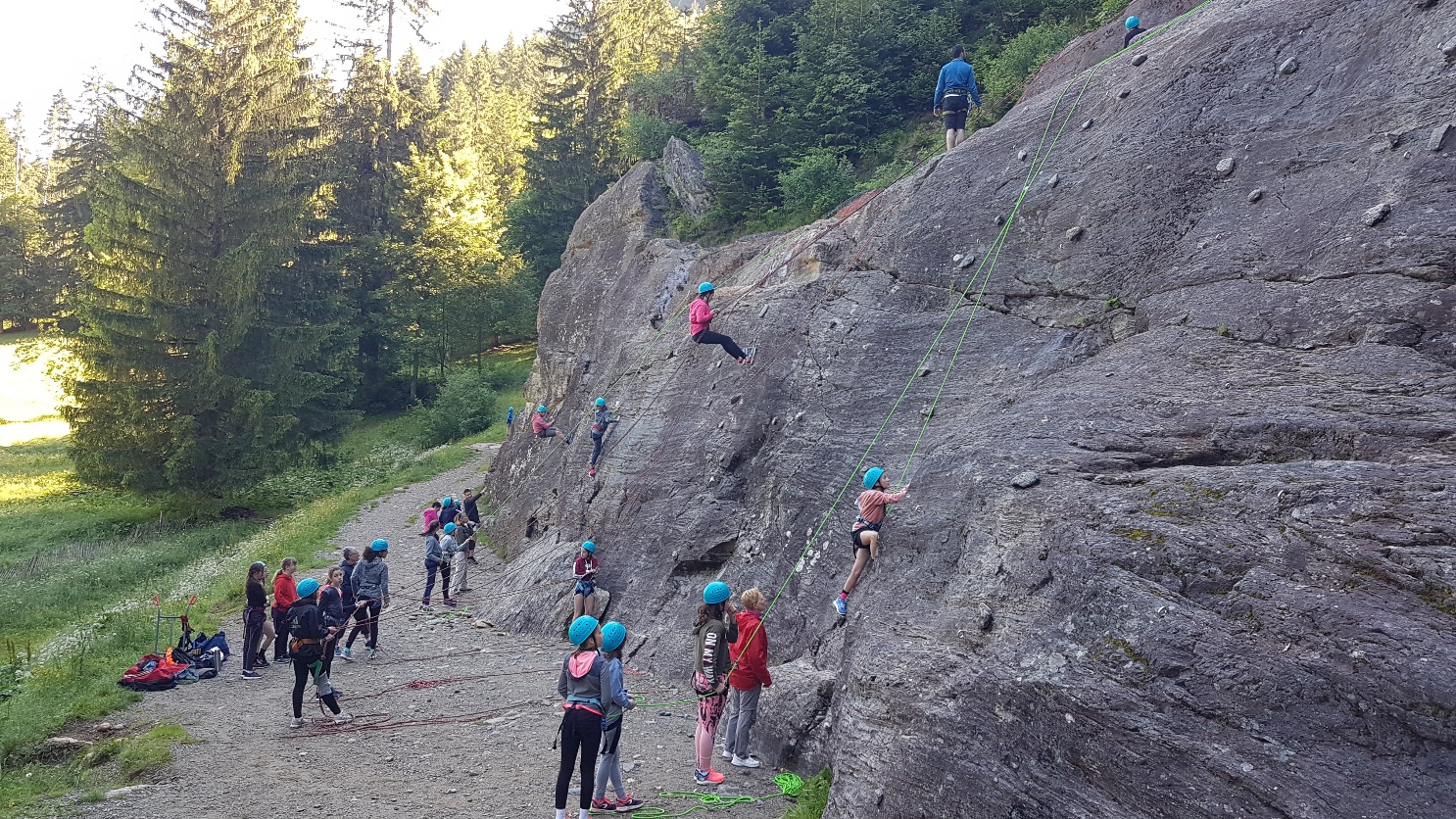 Genève
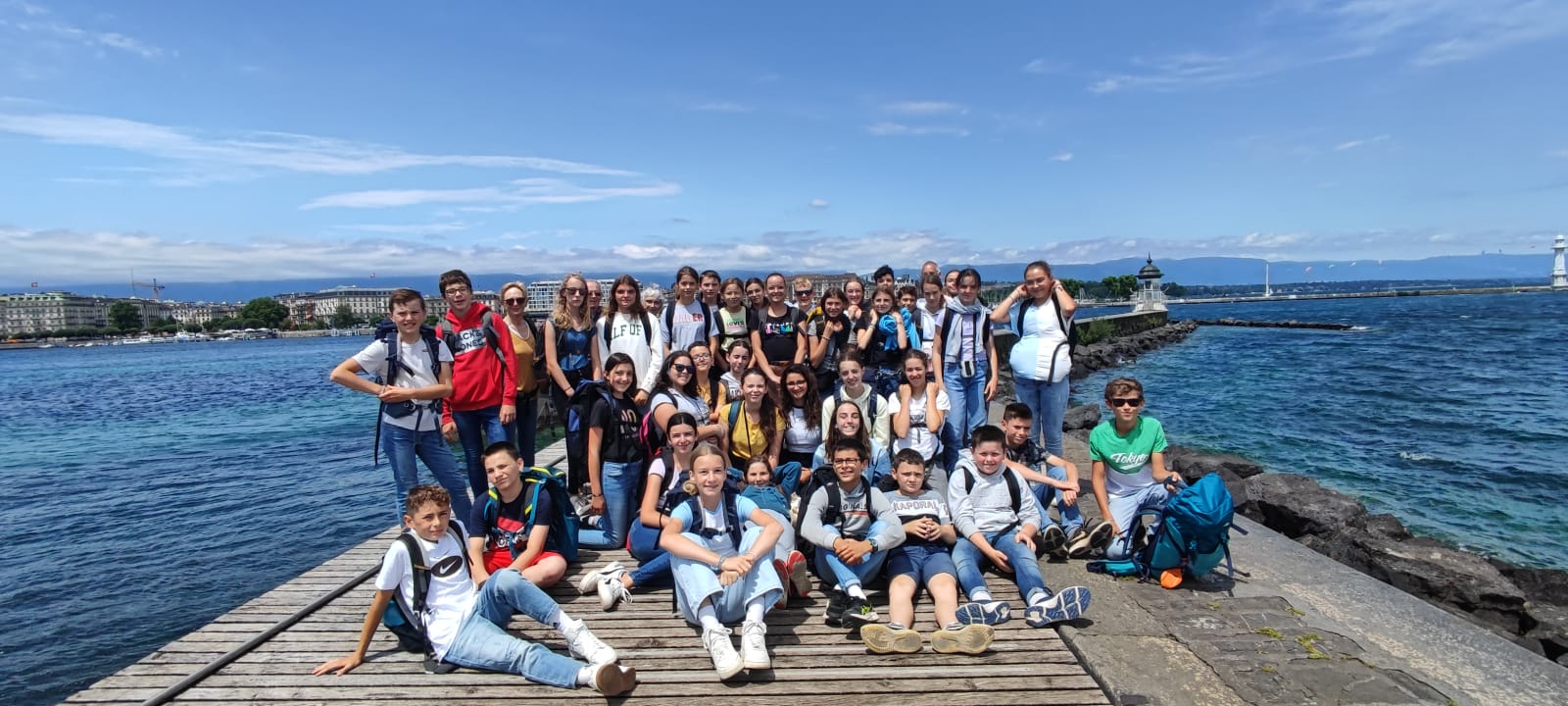 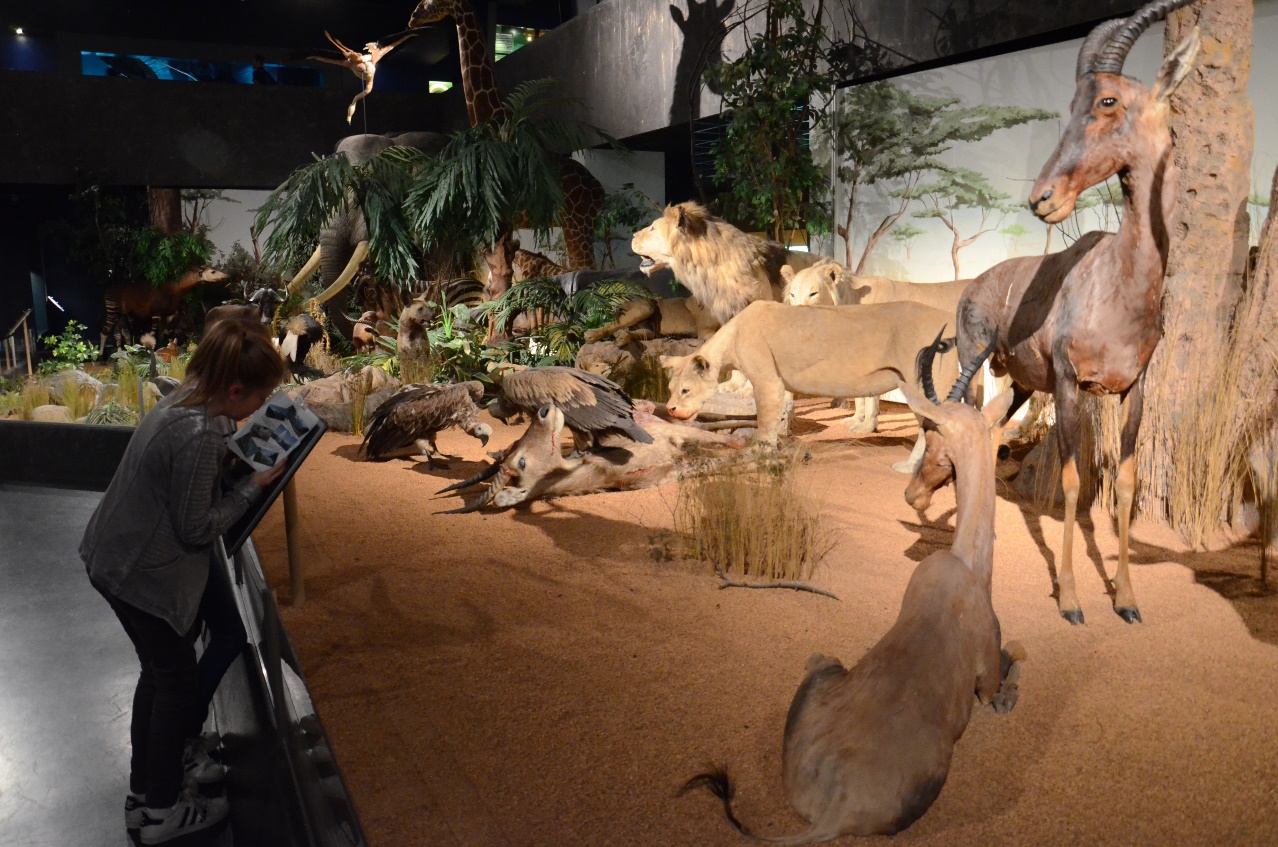 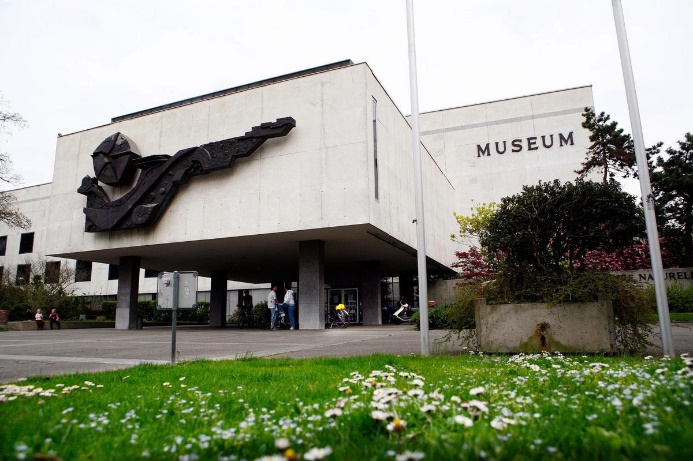 Genève
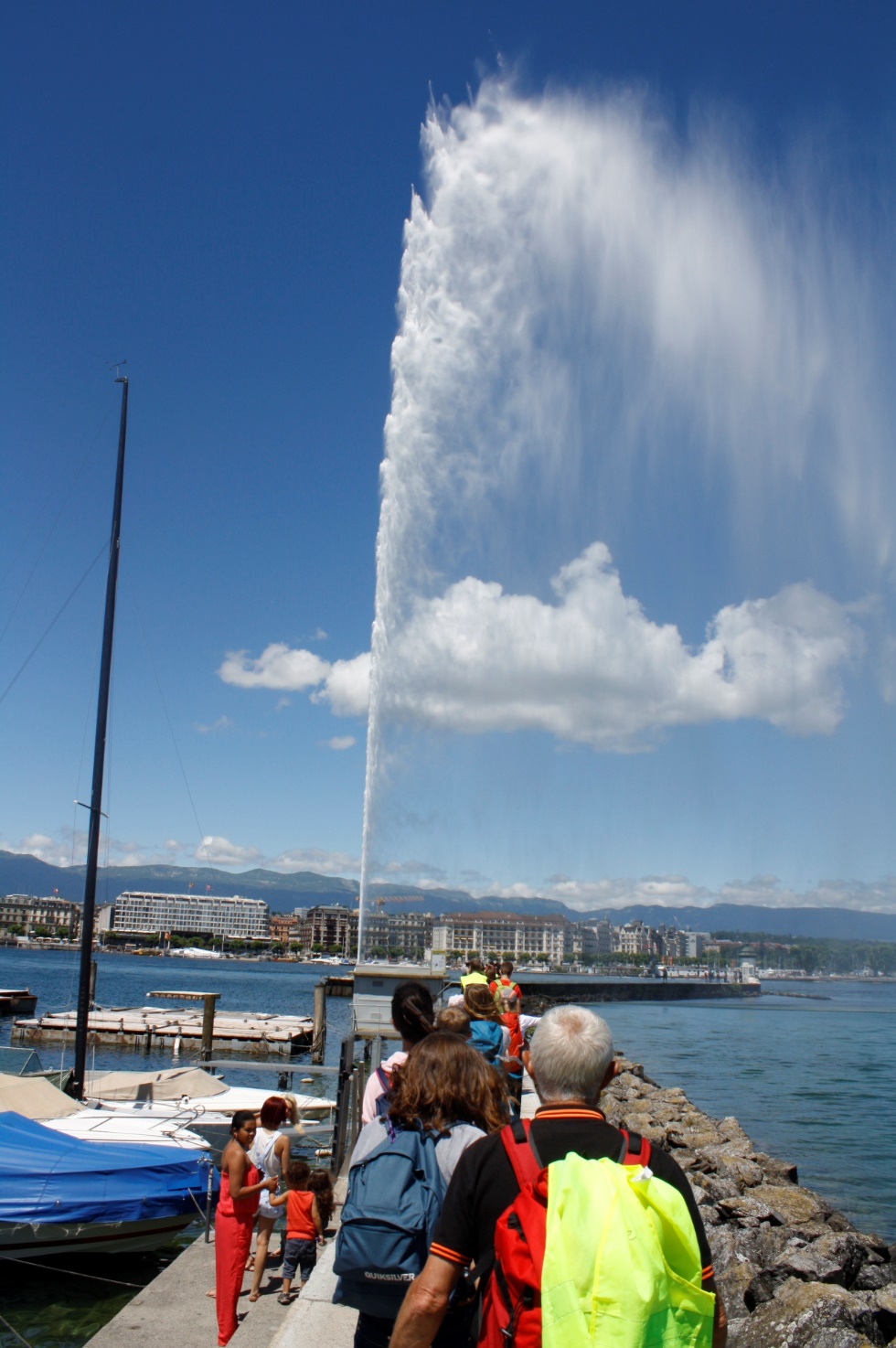 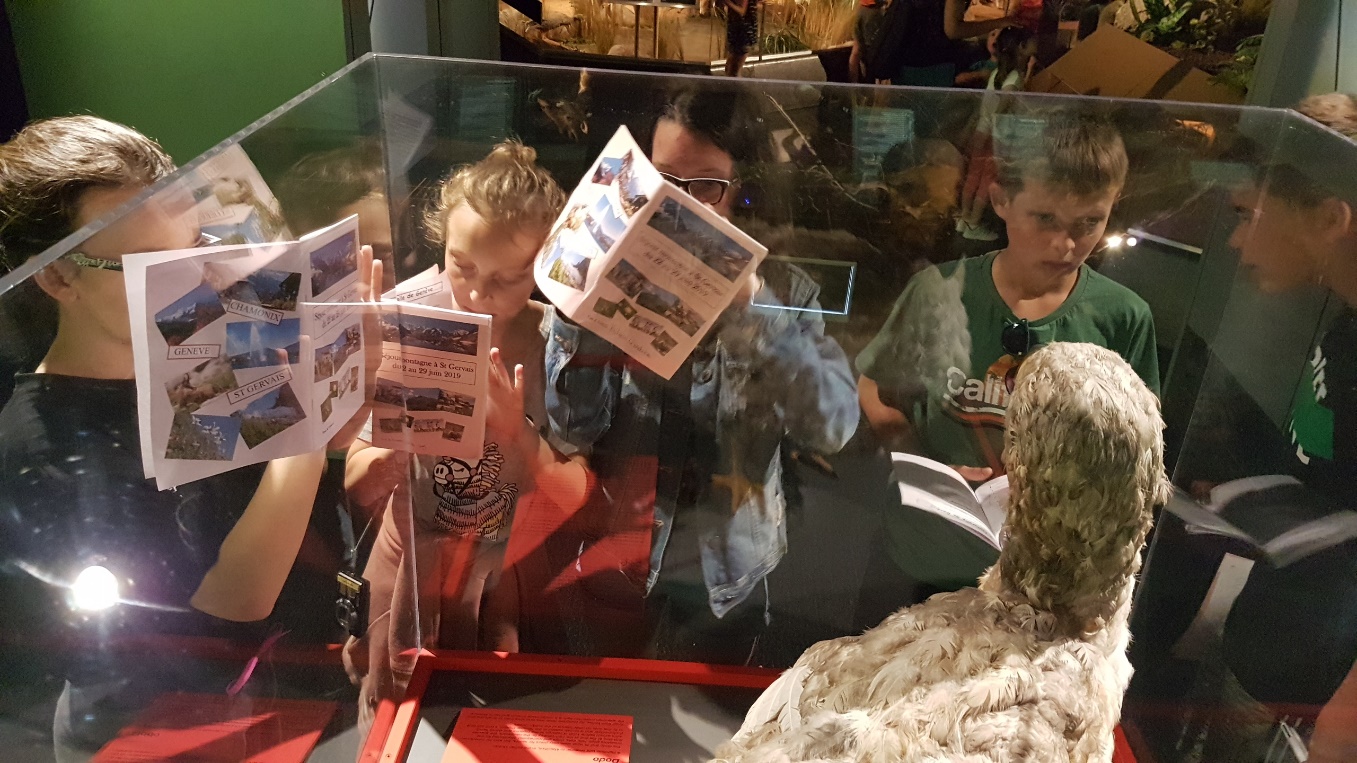 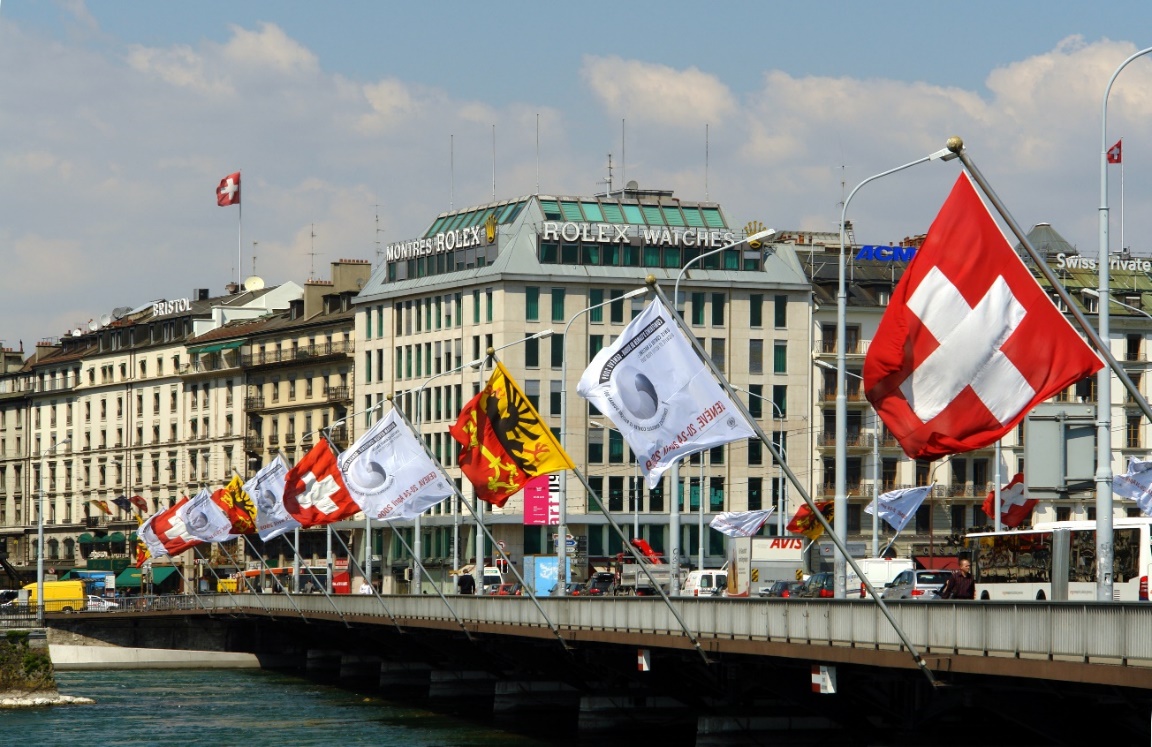 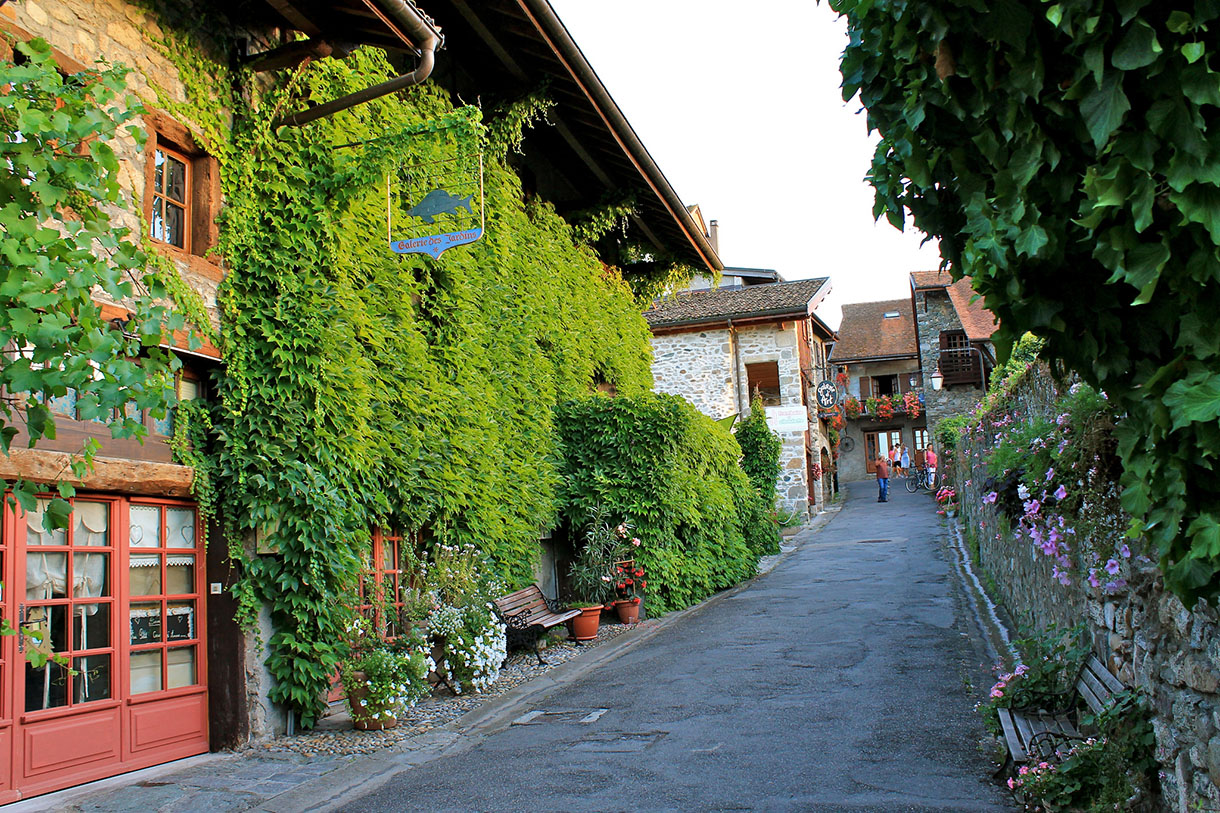 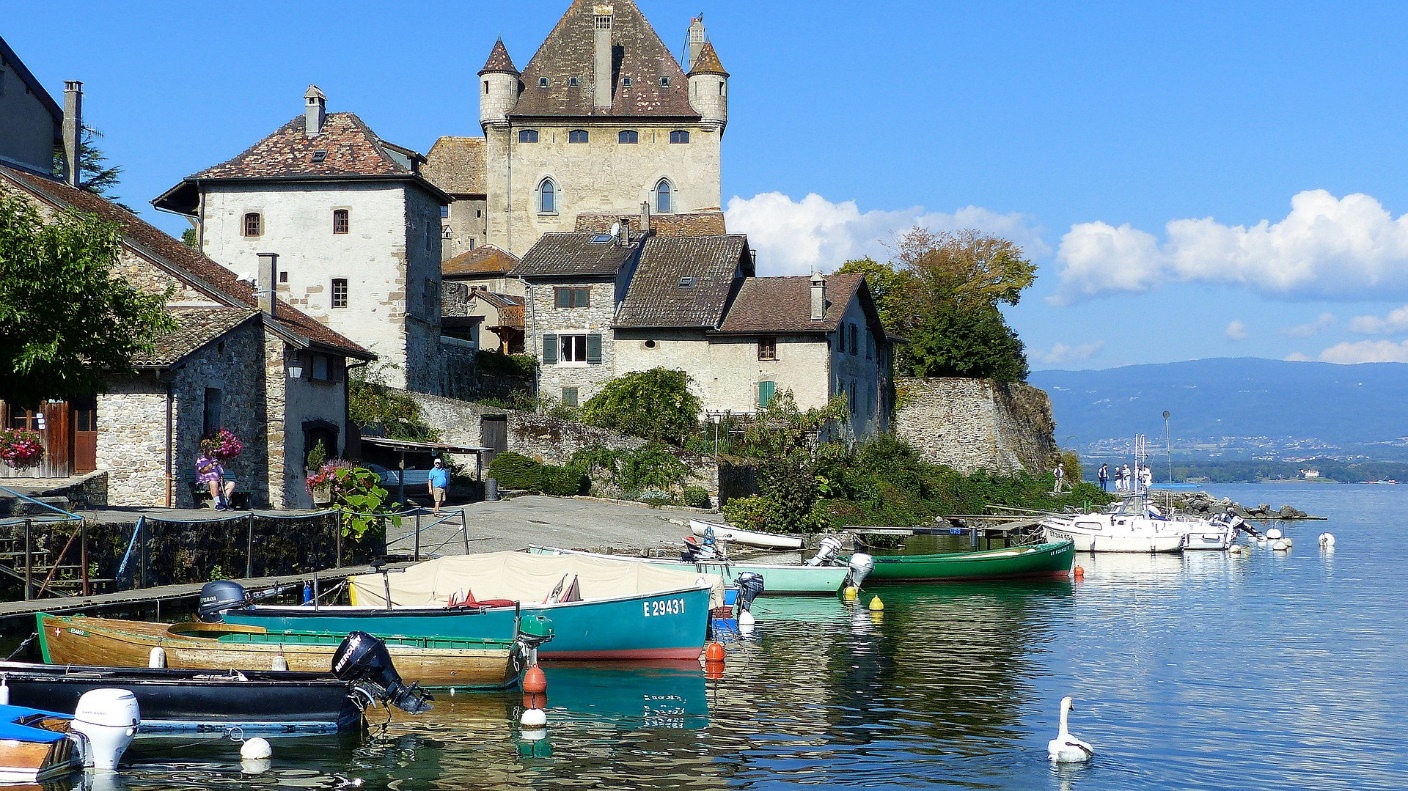 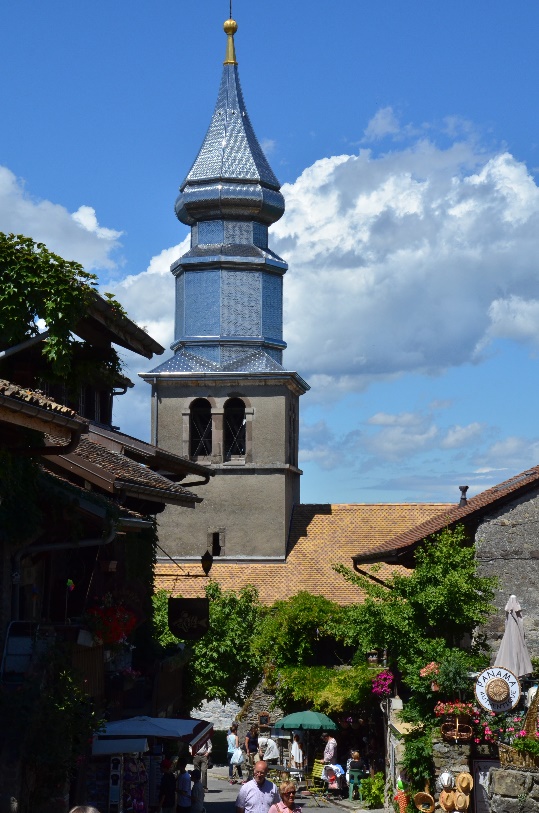 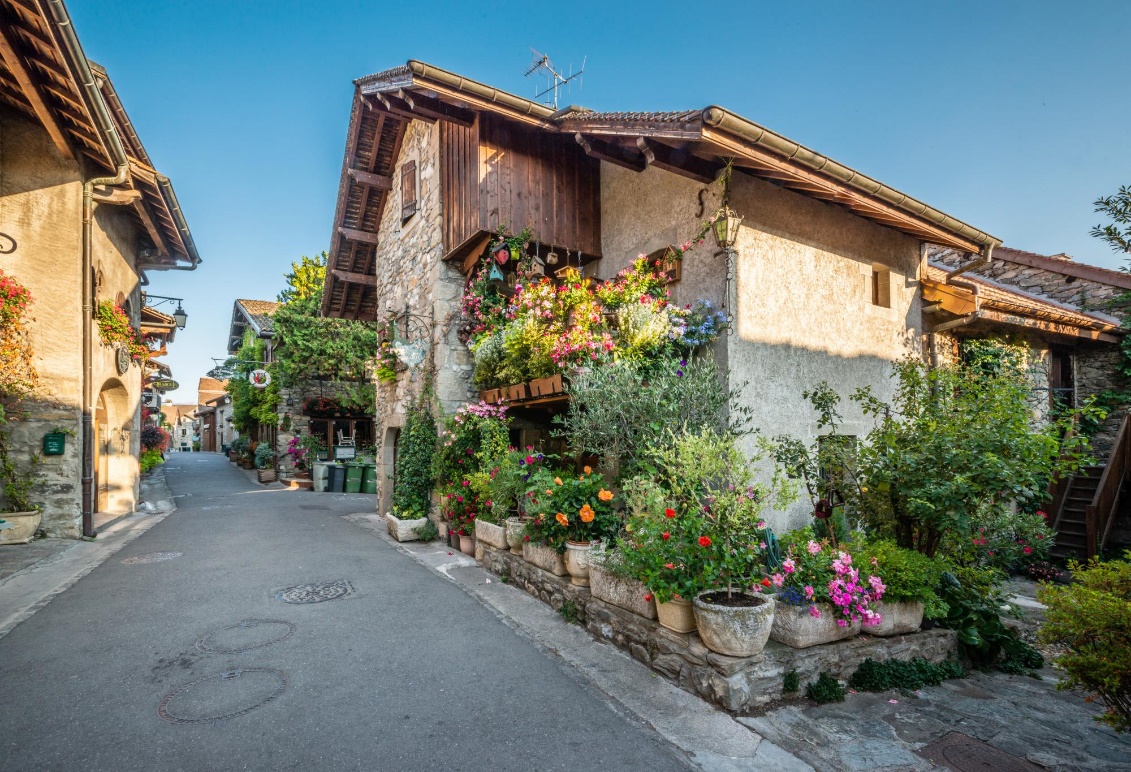 Yvoire
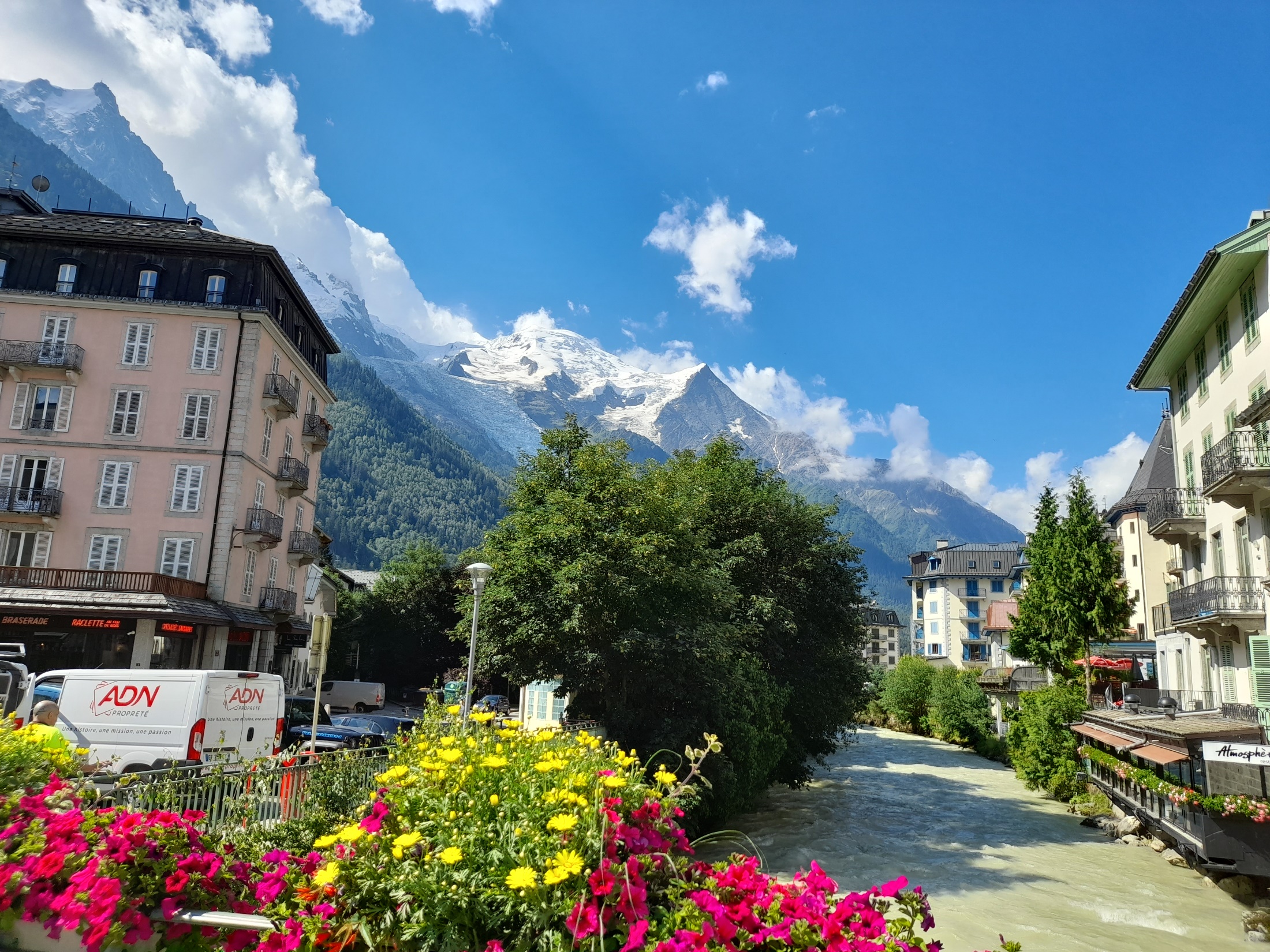 Chamonix
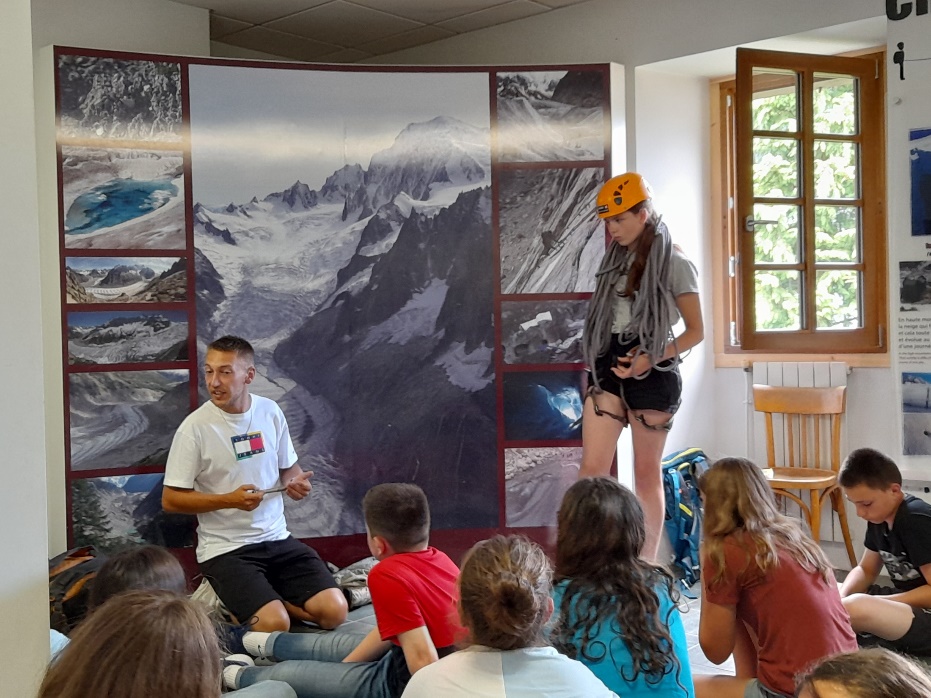 Chamonix
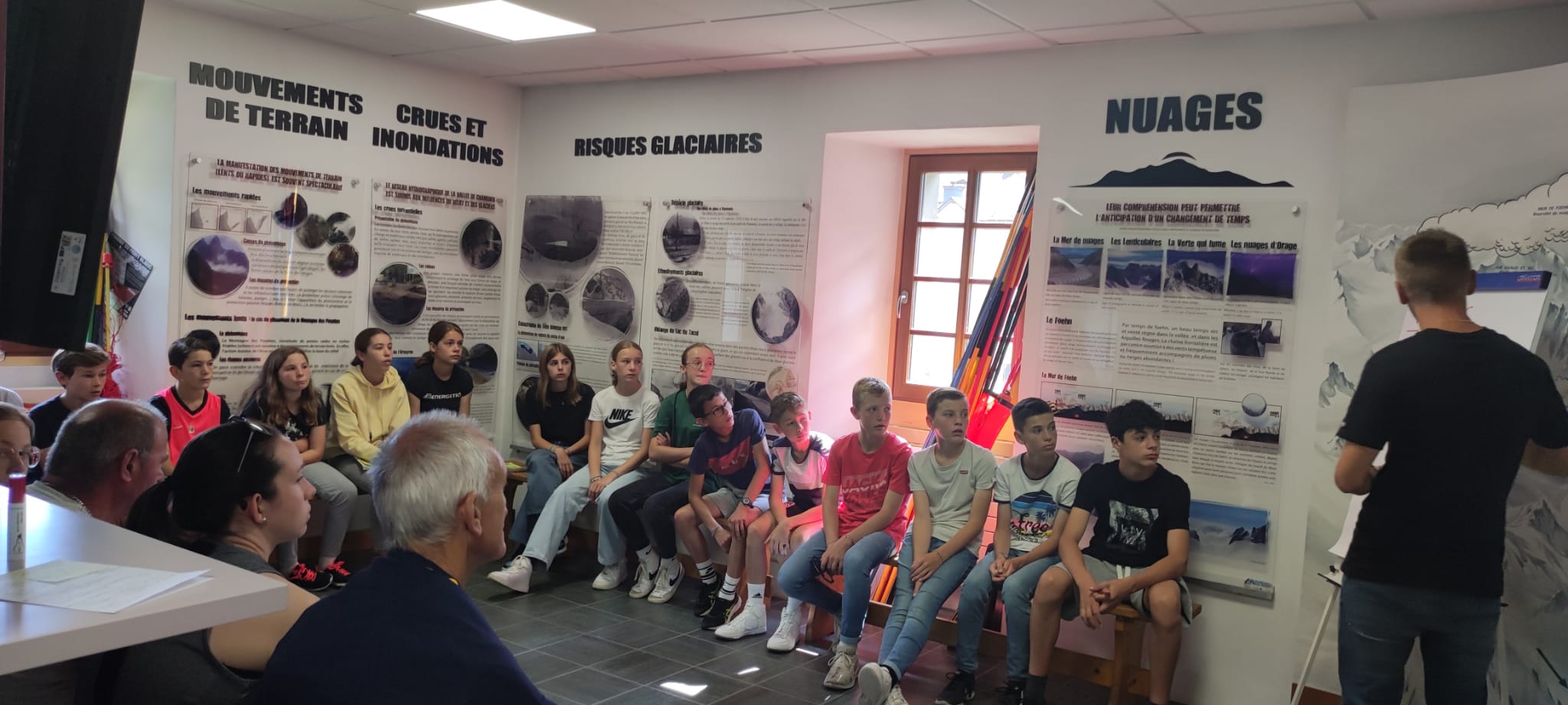 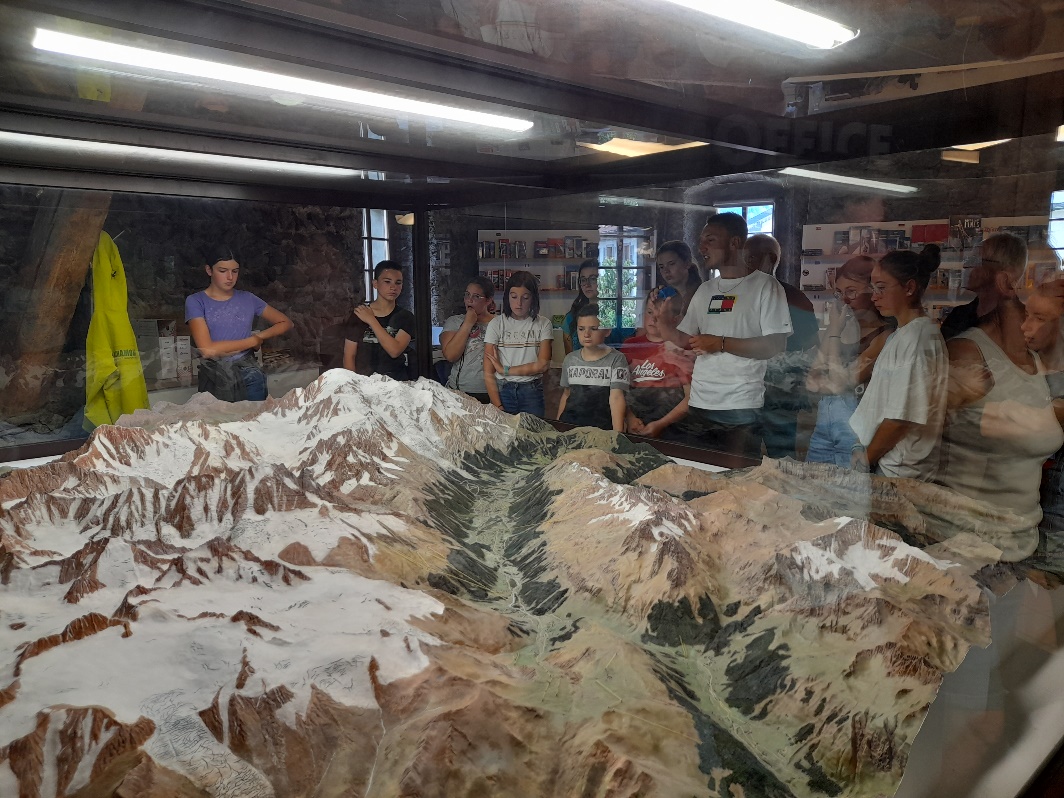 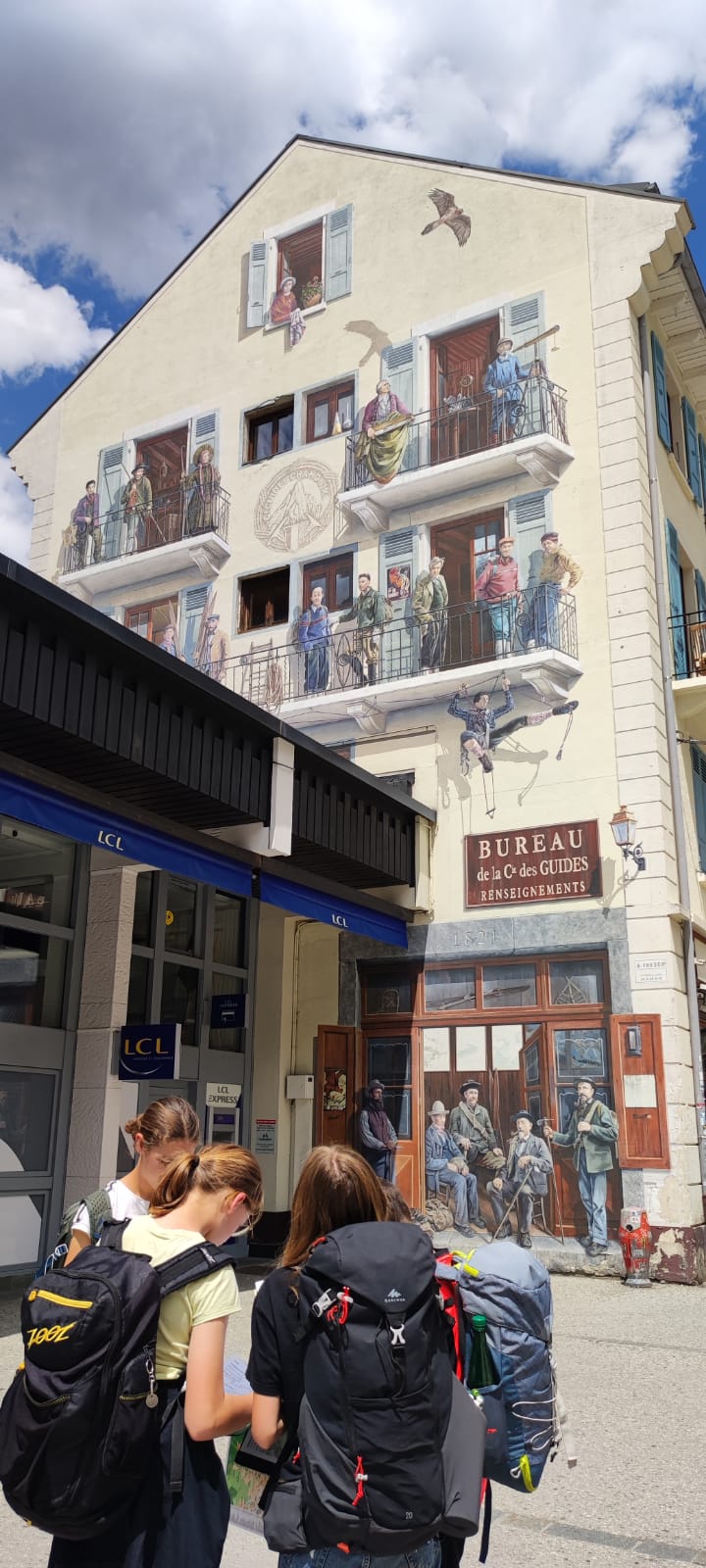 Chamonix
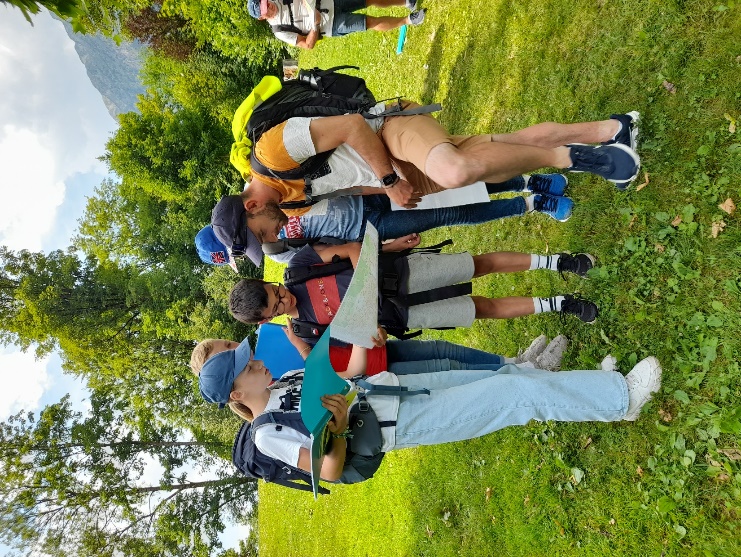 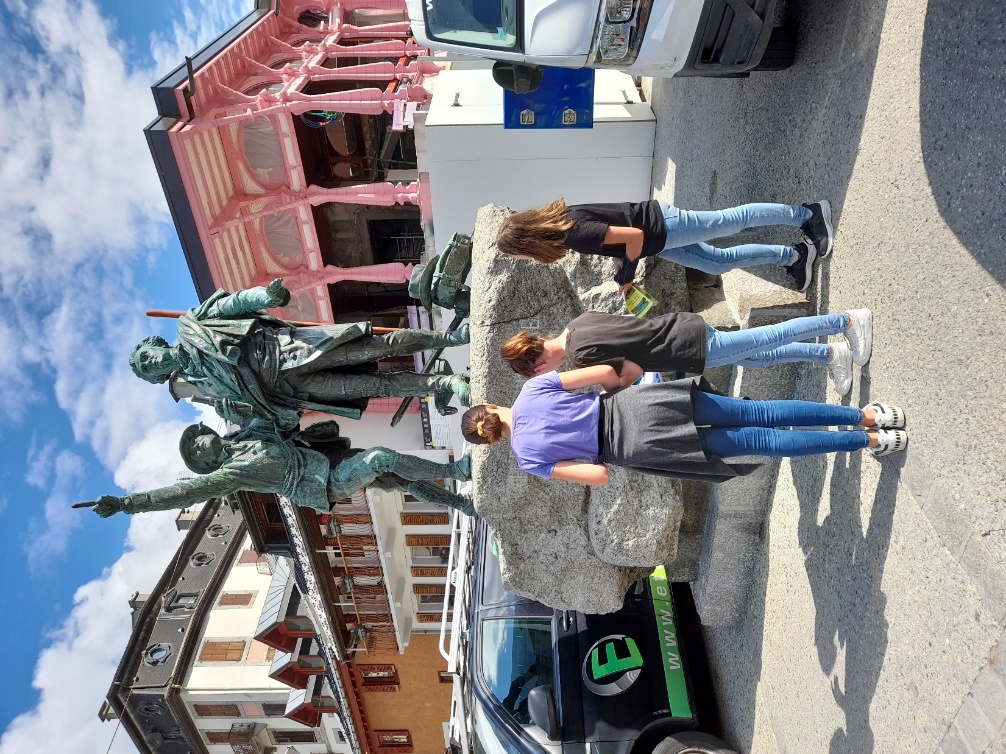 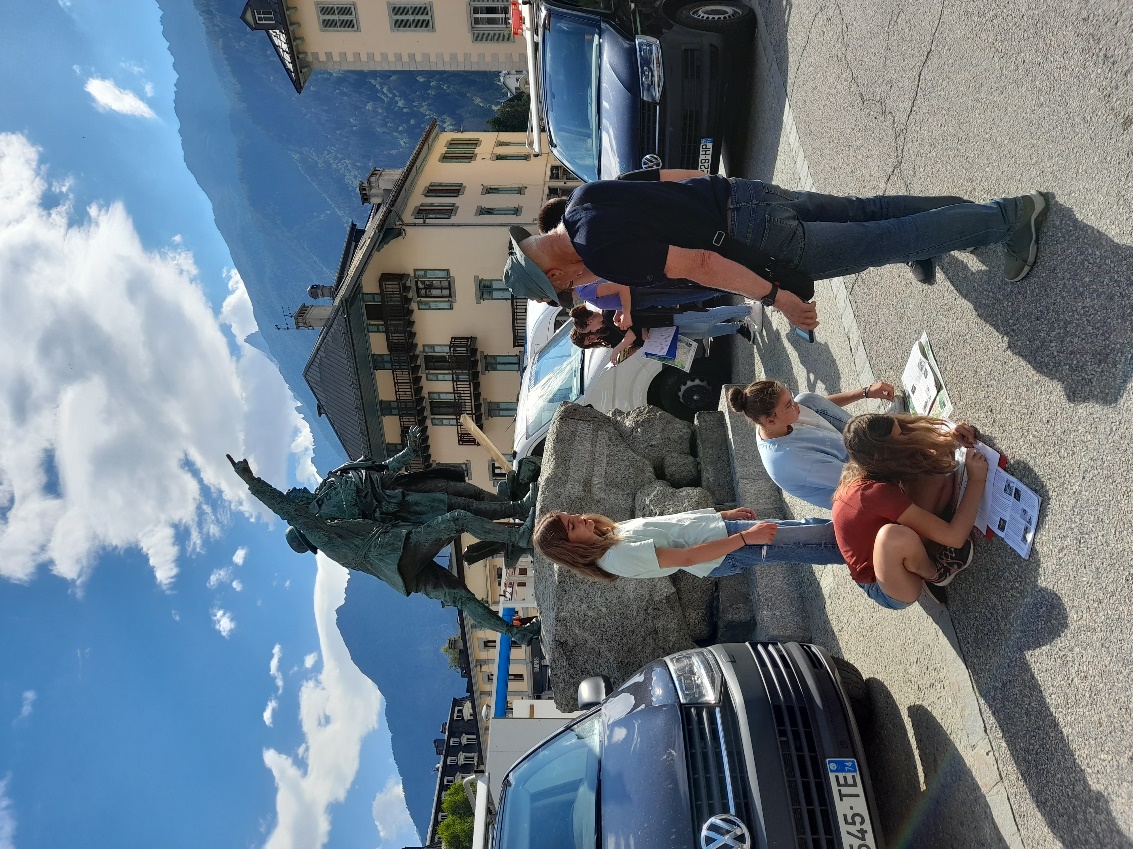 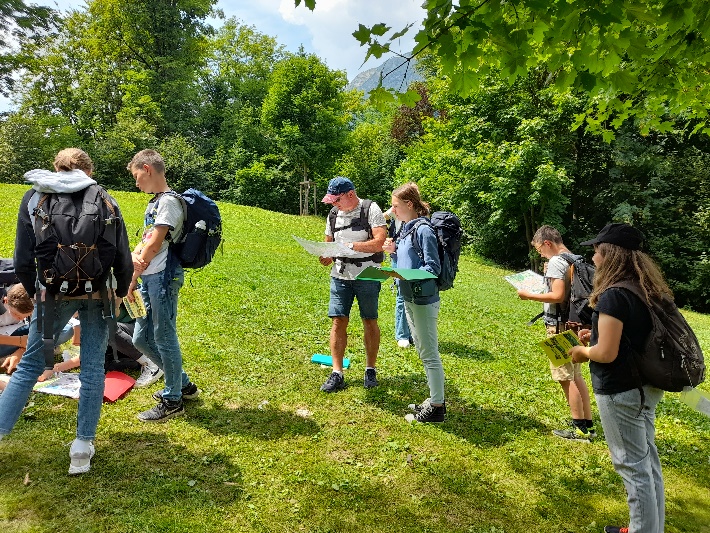 Se dépasser
Gérer un effort physique de durée conséquente
 en prenant « le pas du montagnard  »
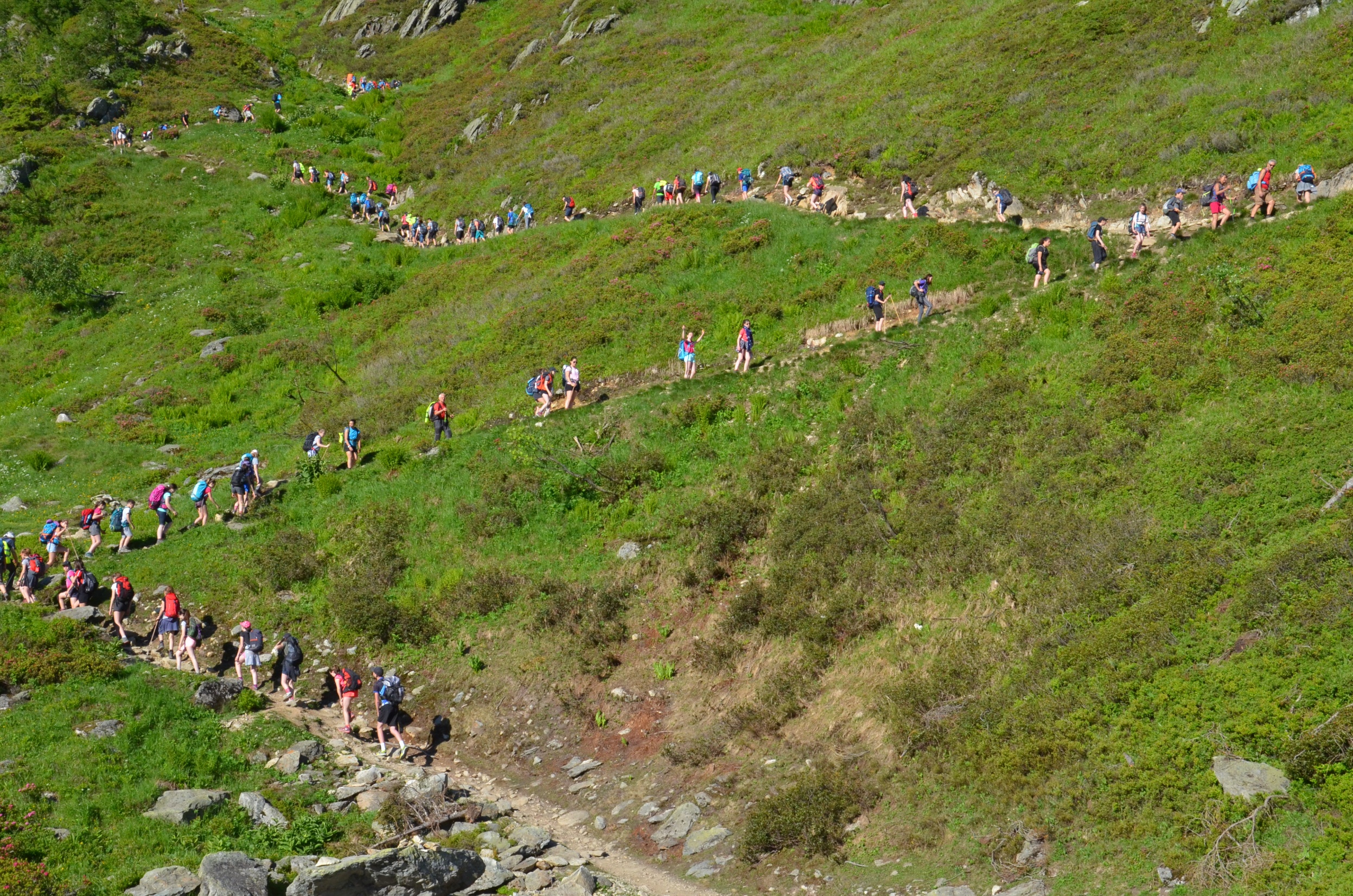 Développer le sens de l’effort, faire preuve de volonté.
S’hydrater, manger
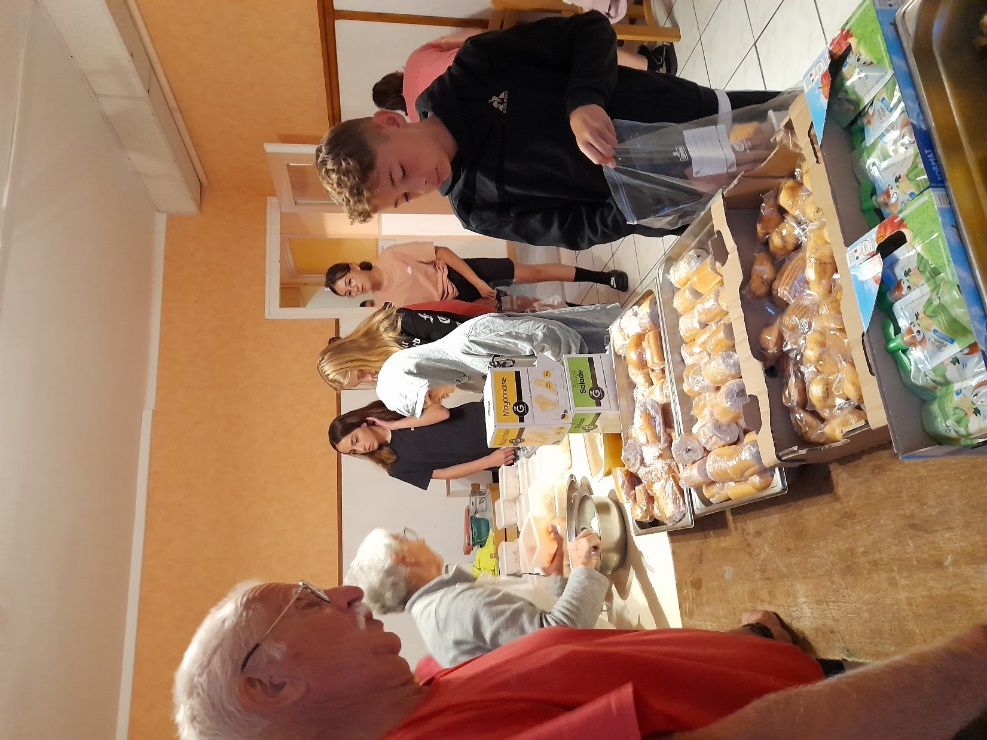 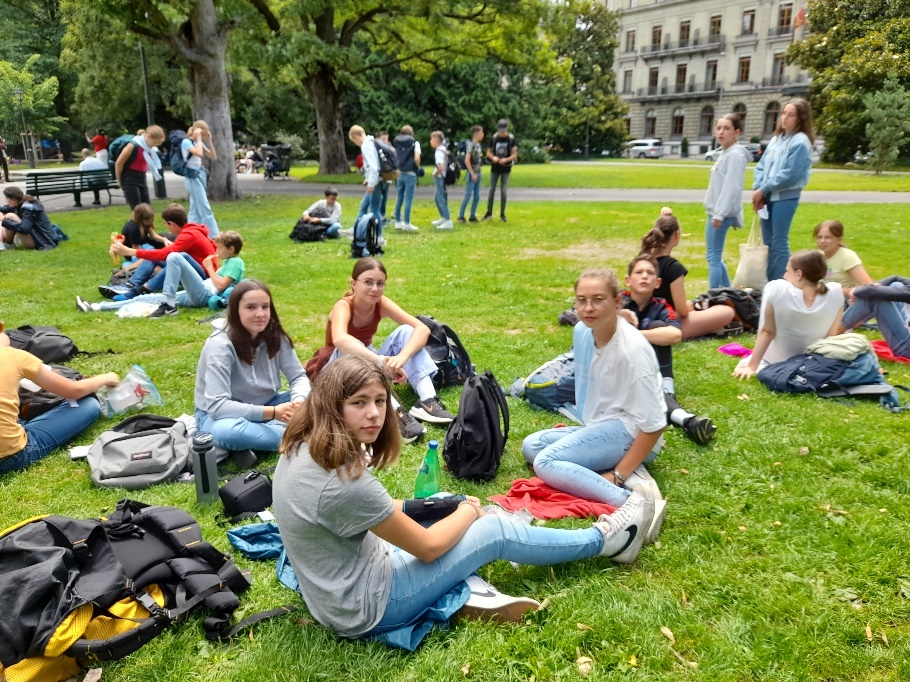 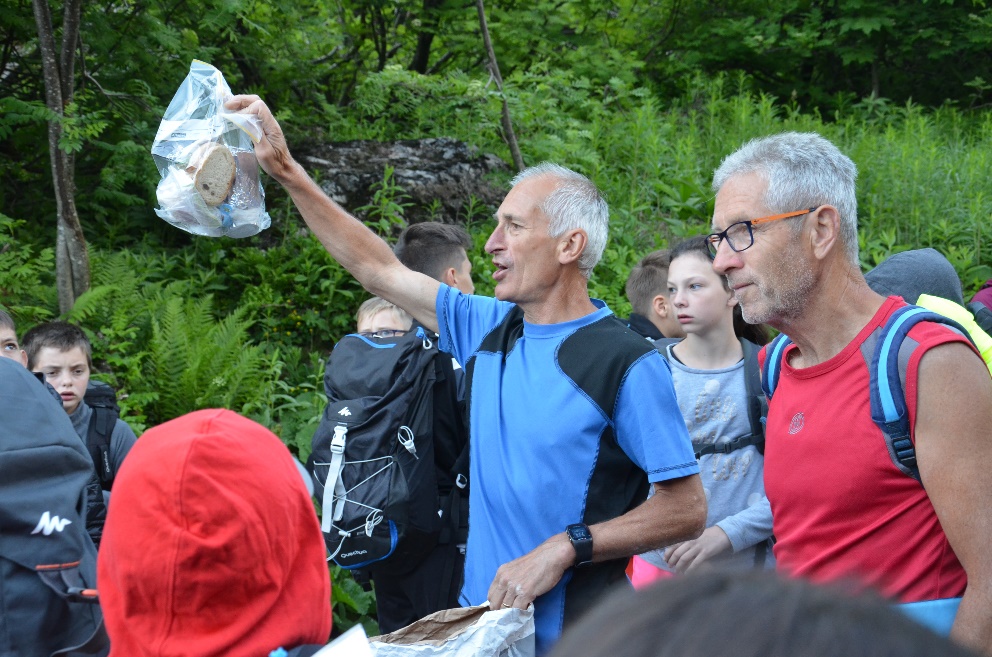 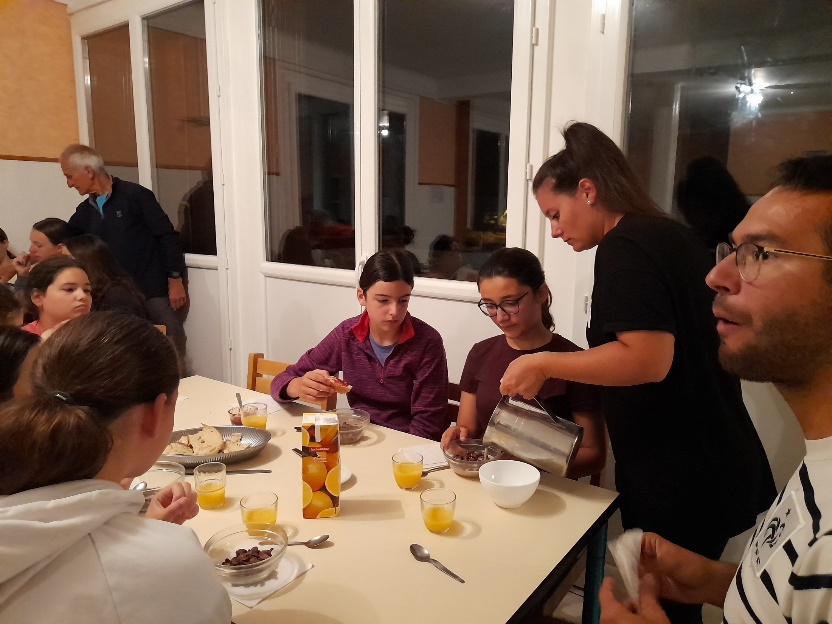 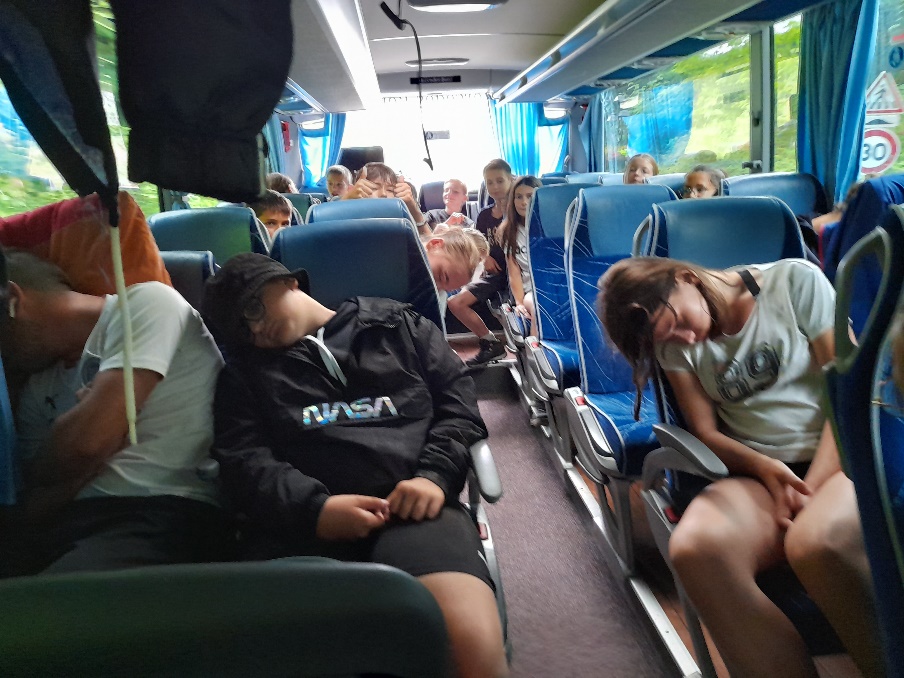 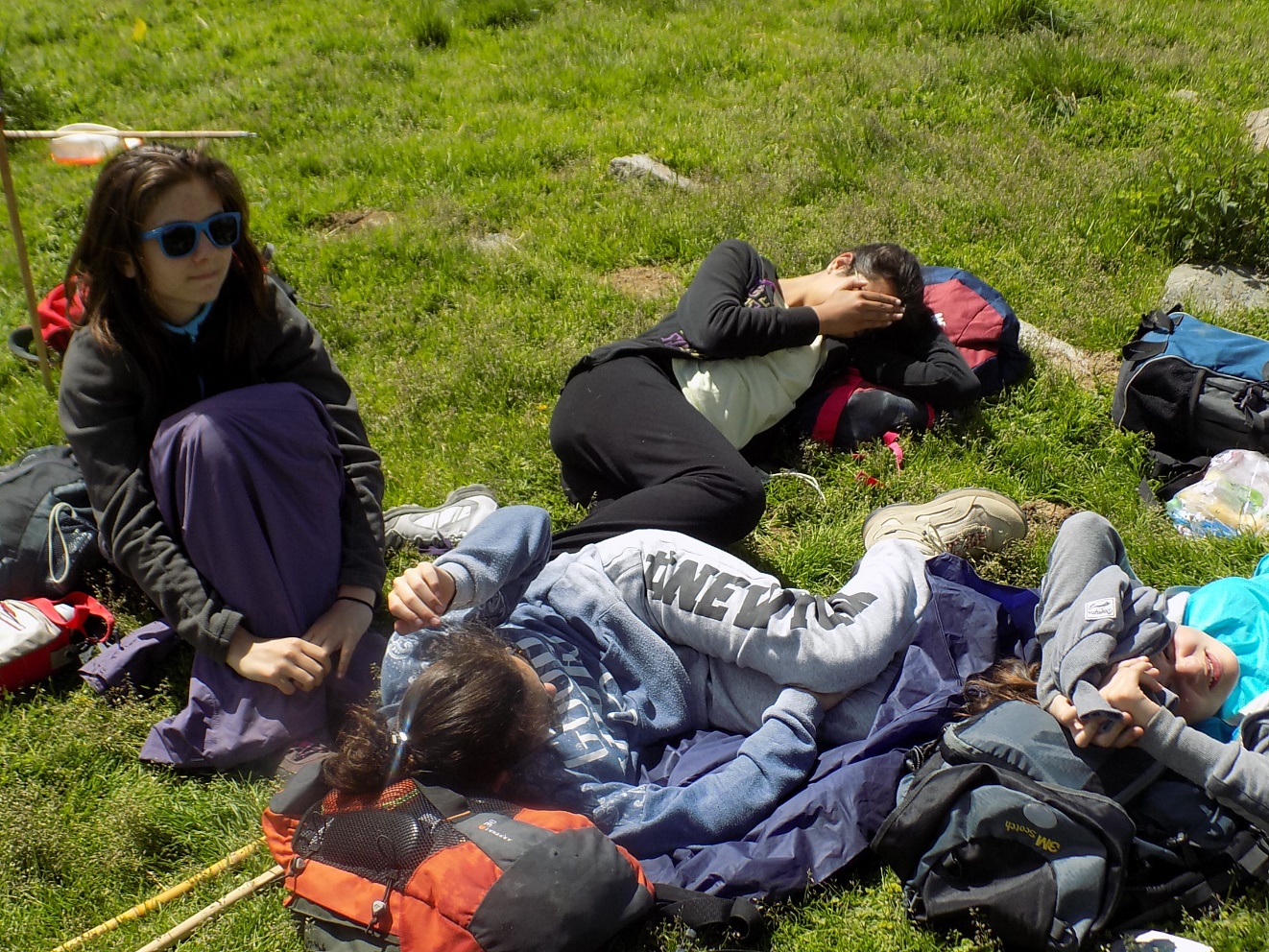 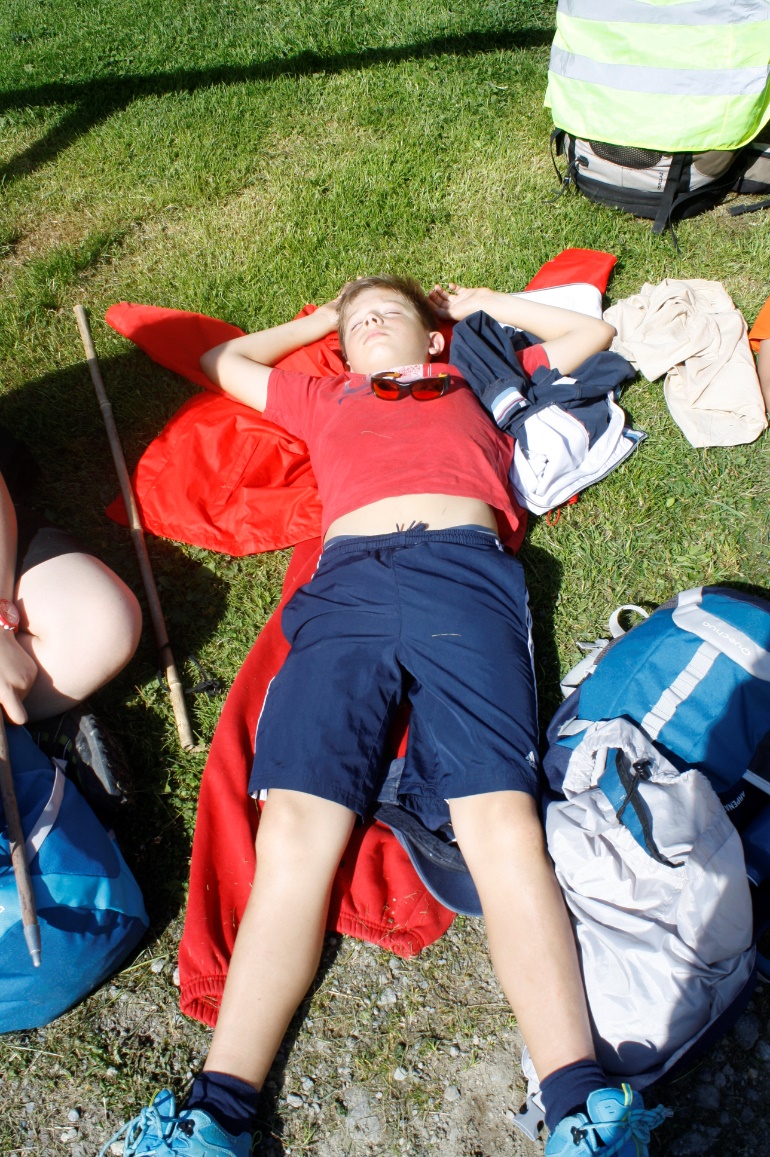 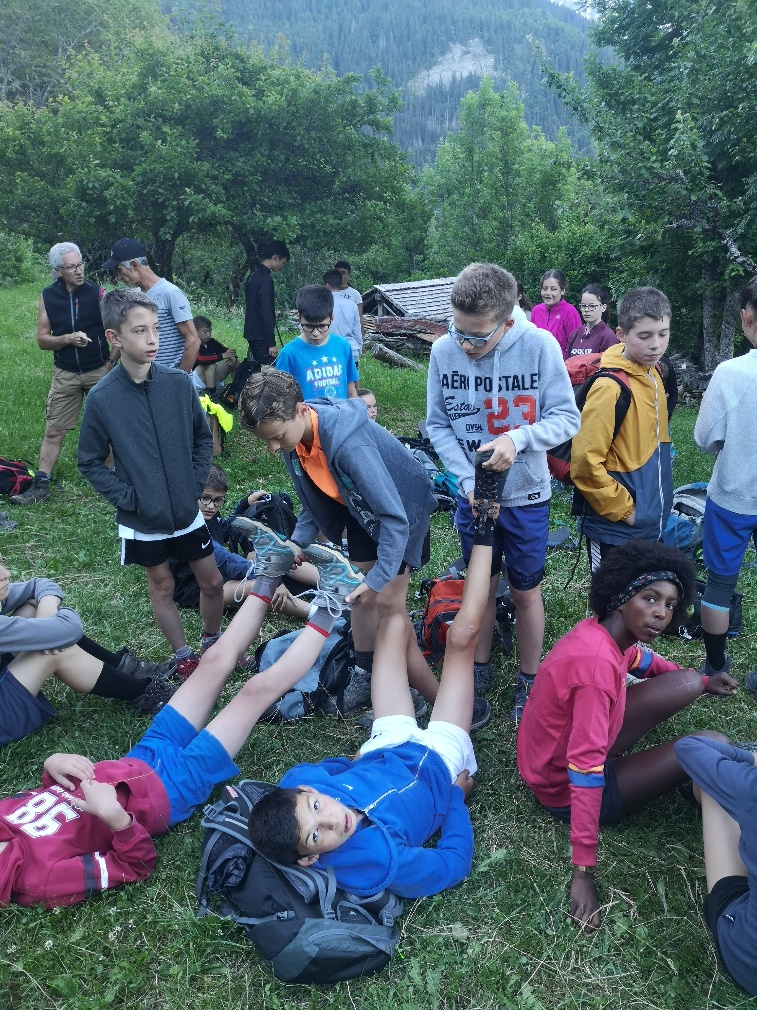 Se reposer

S’étirer
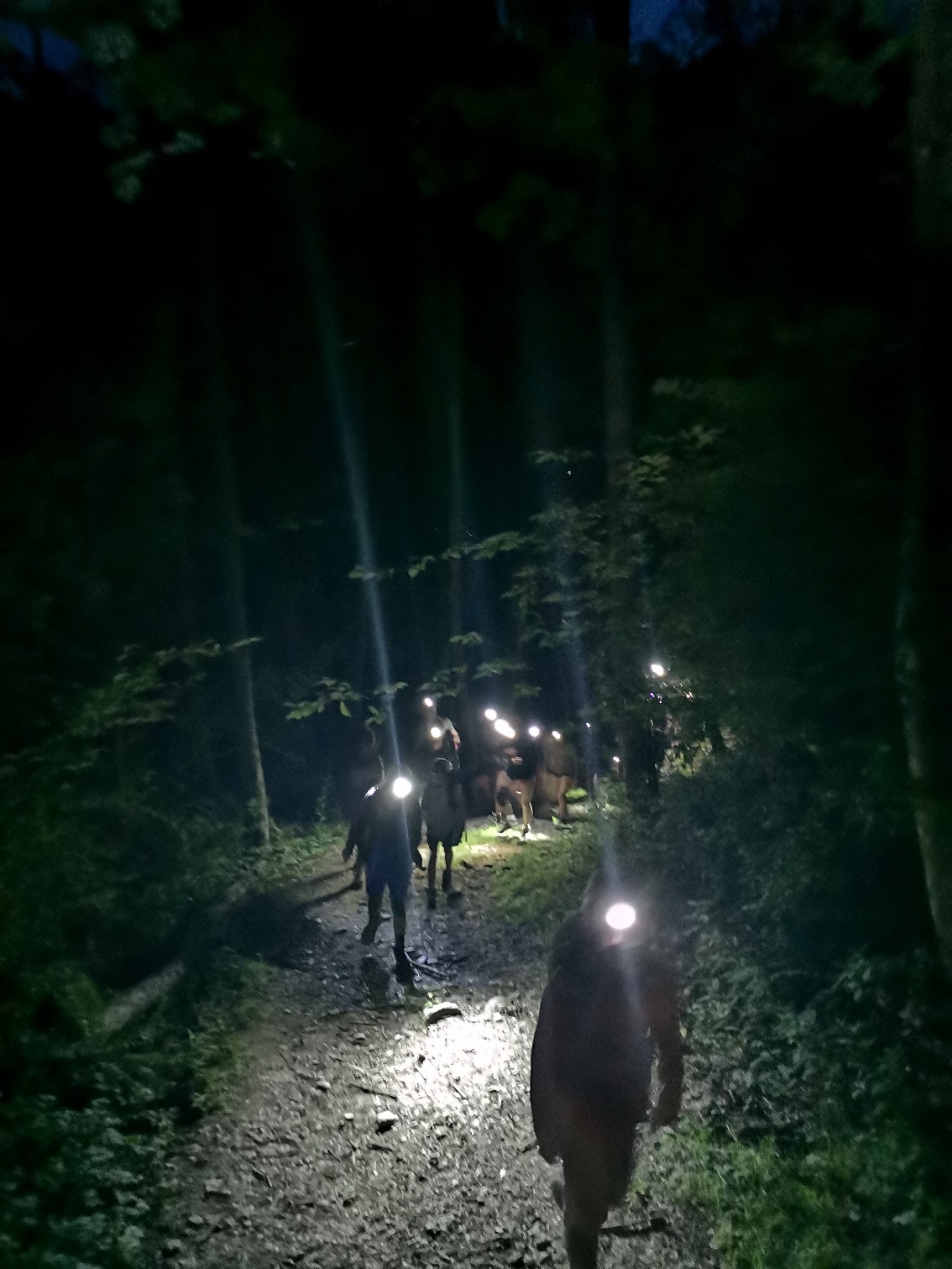 Se lever tôt…
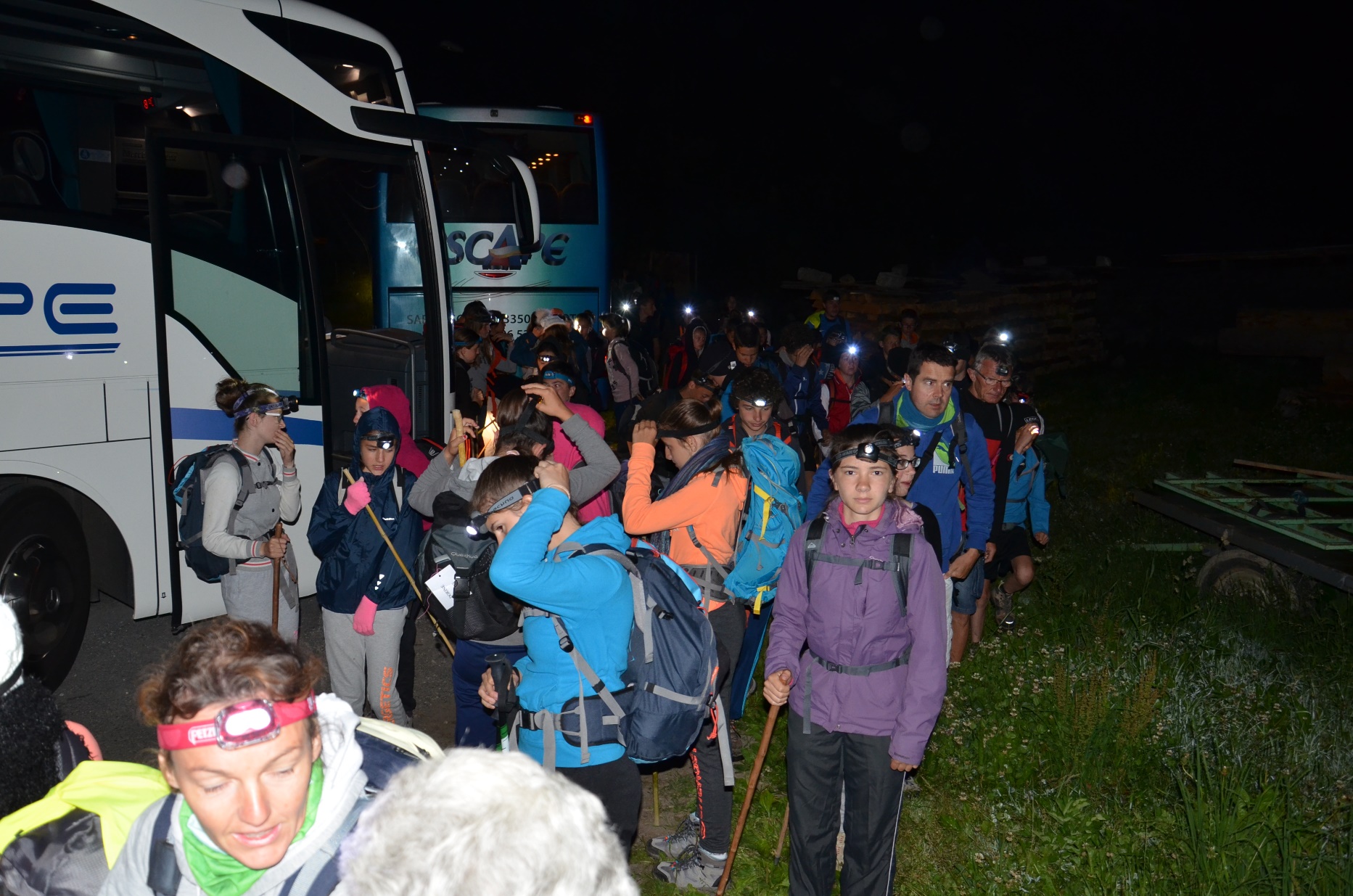 Surmonter ses peurs
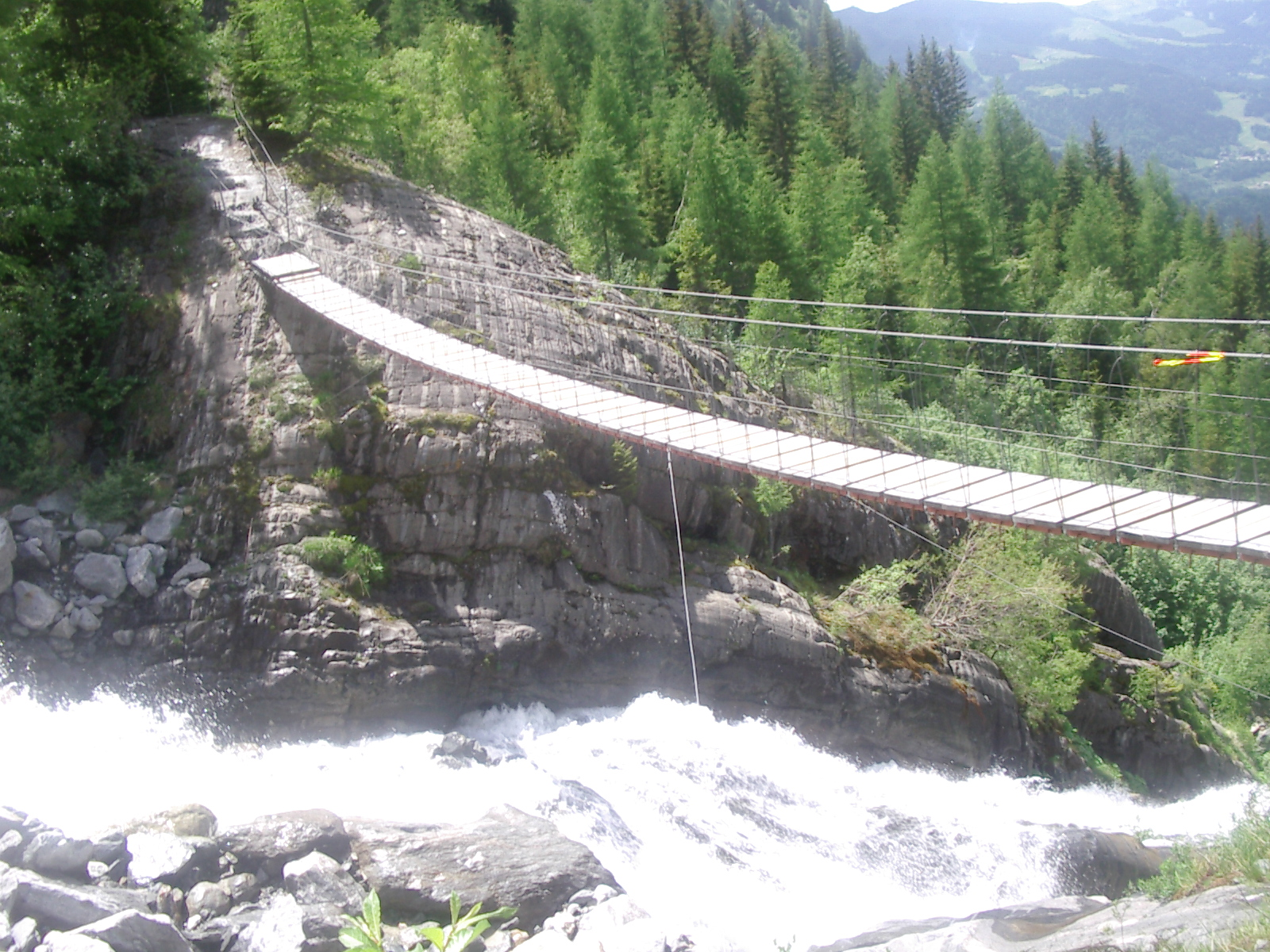 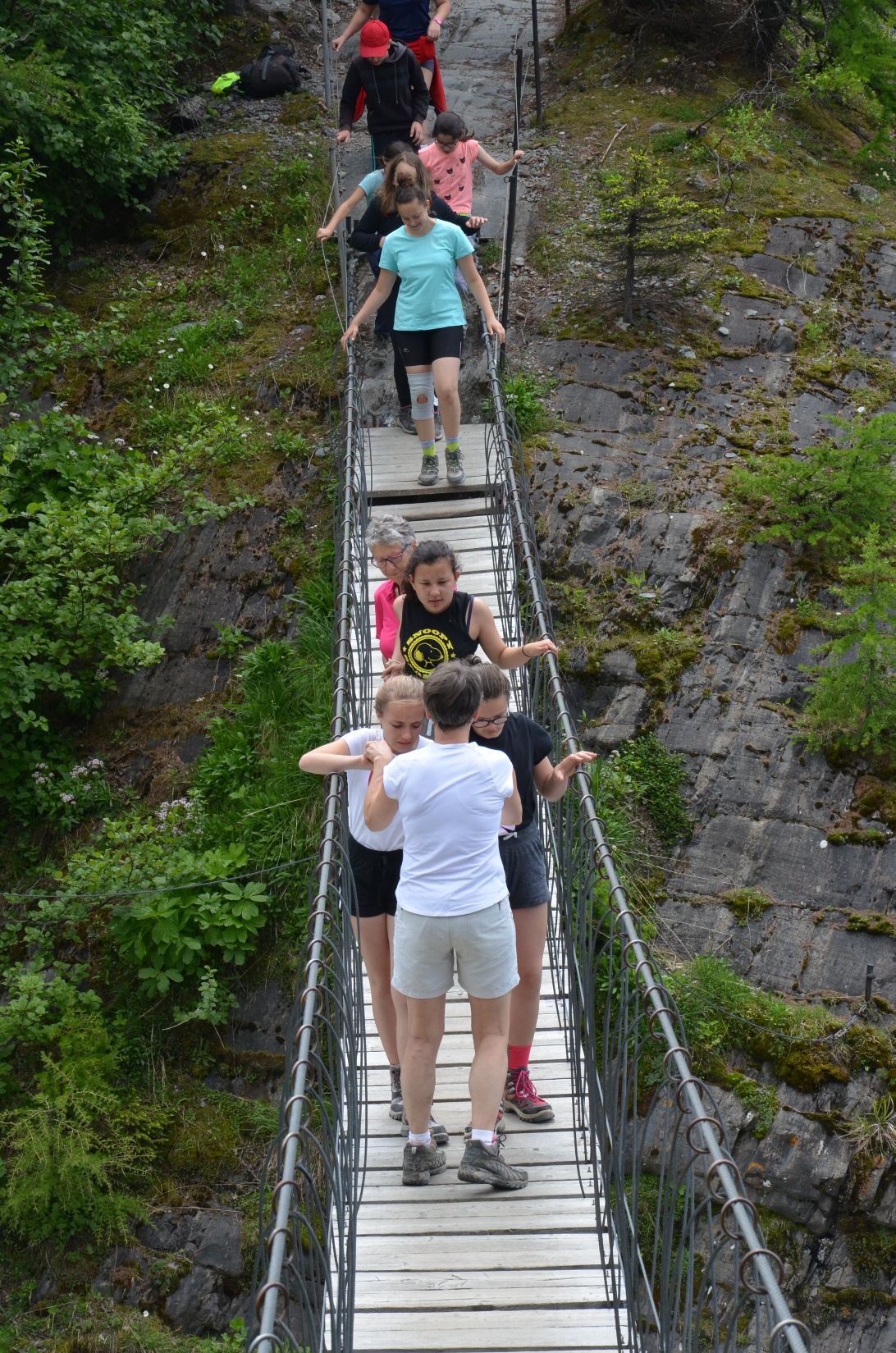 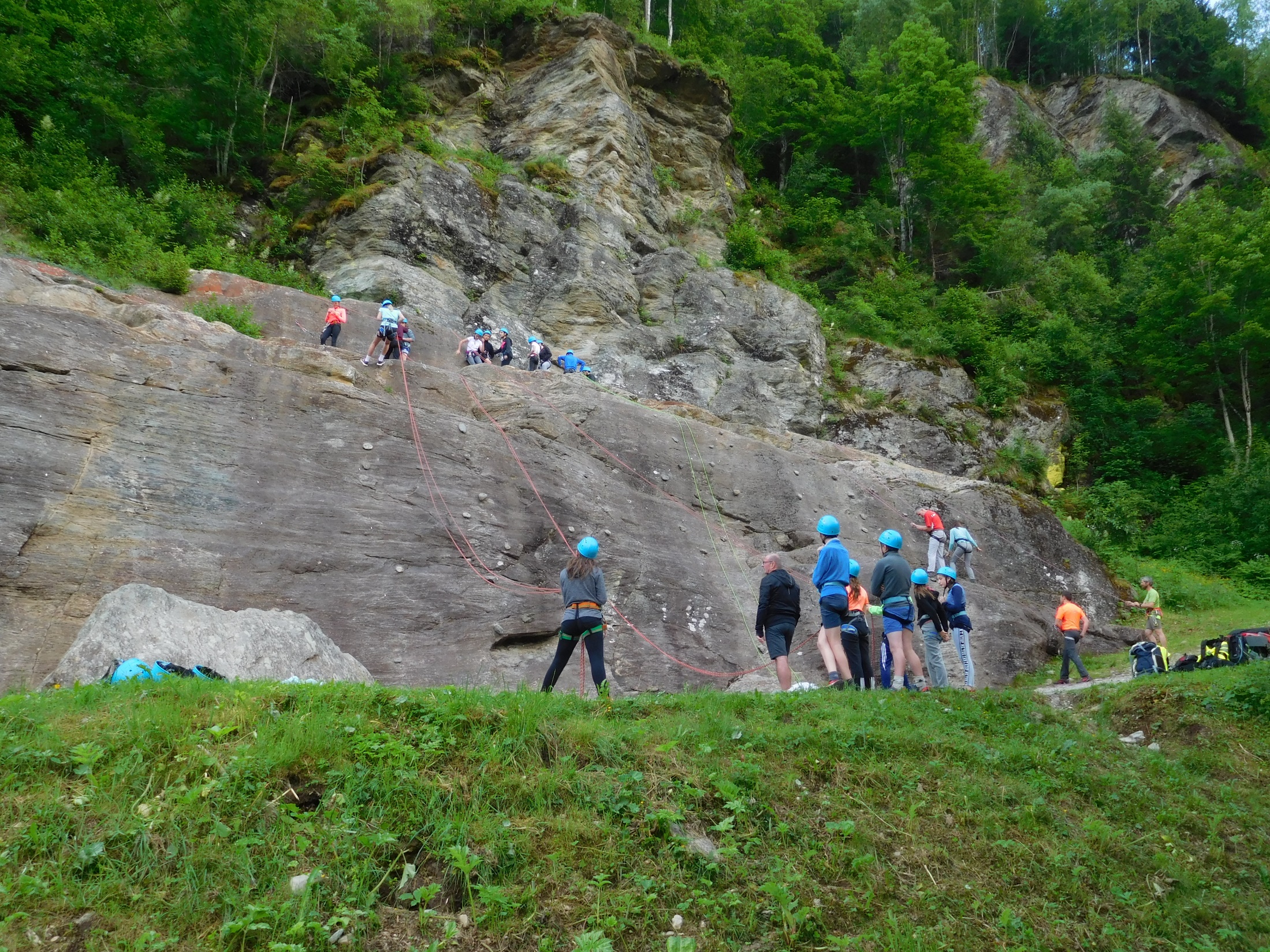 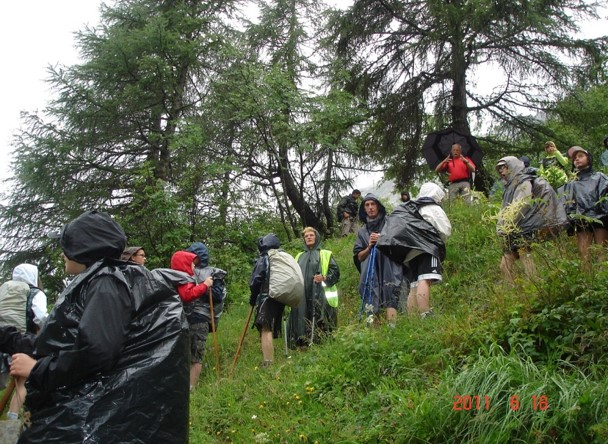 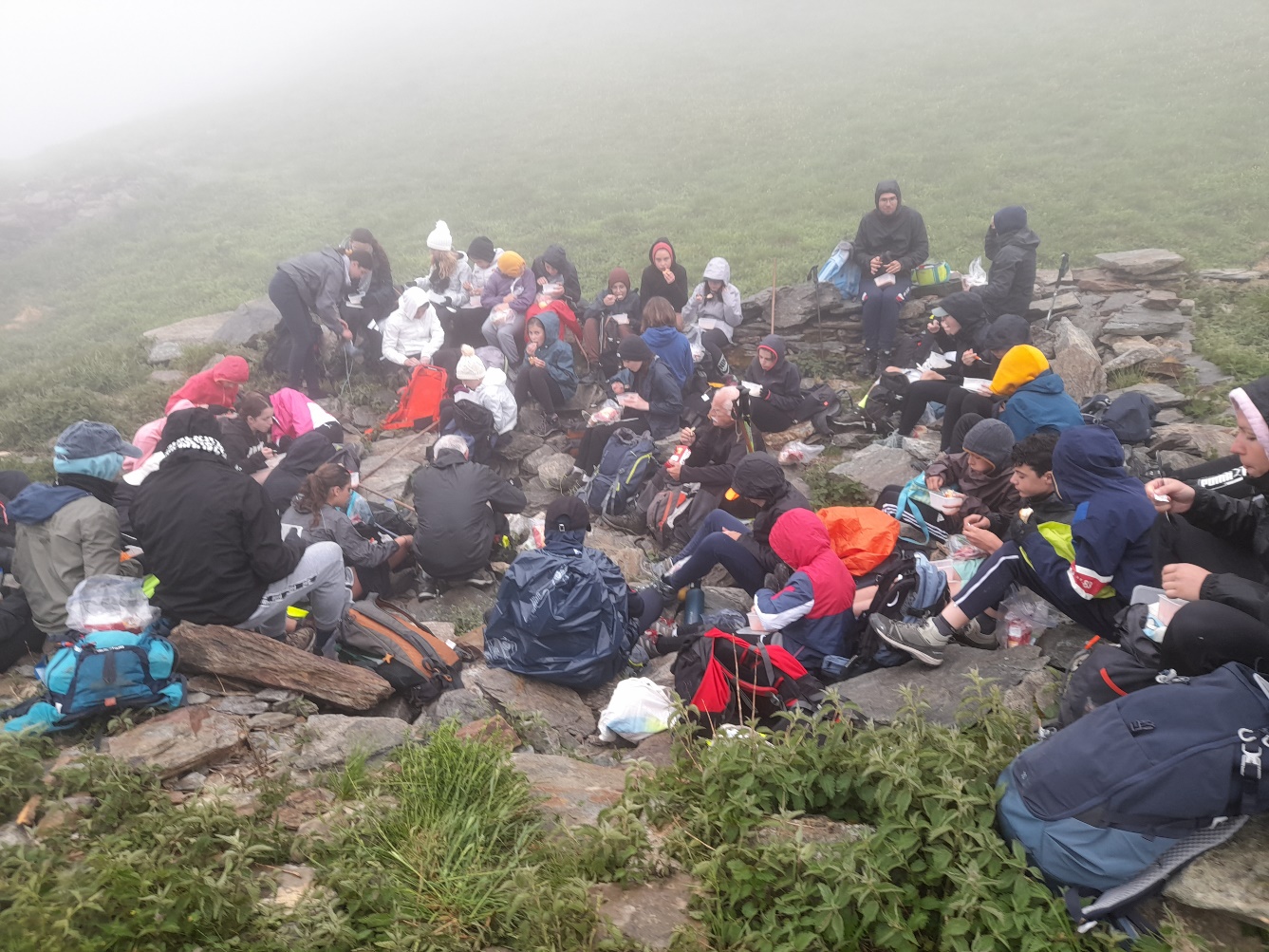 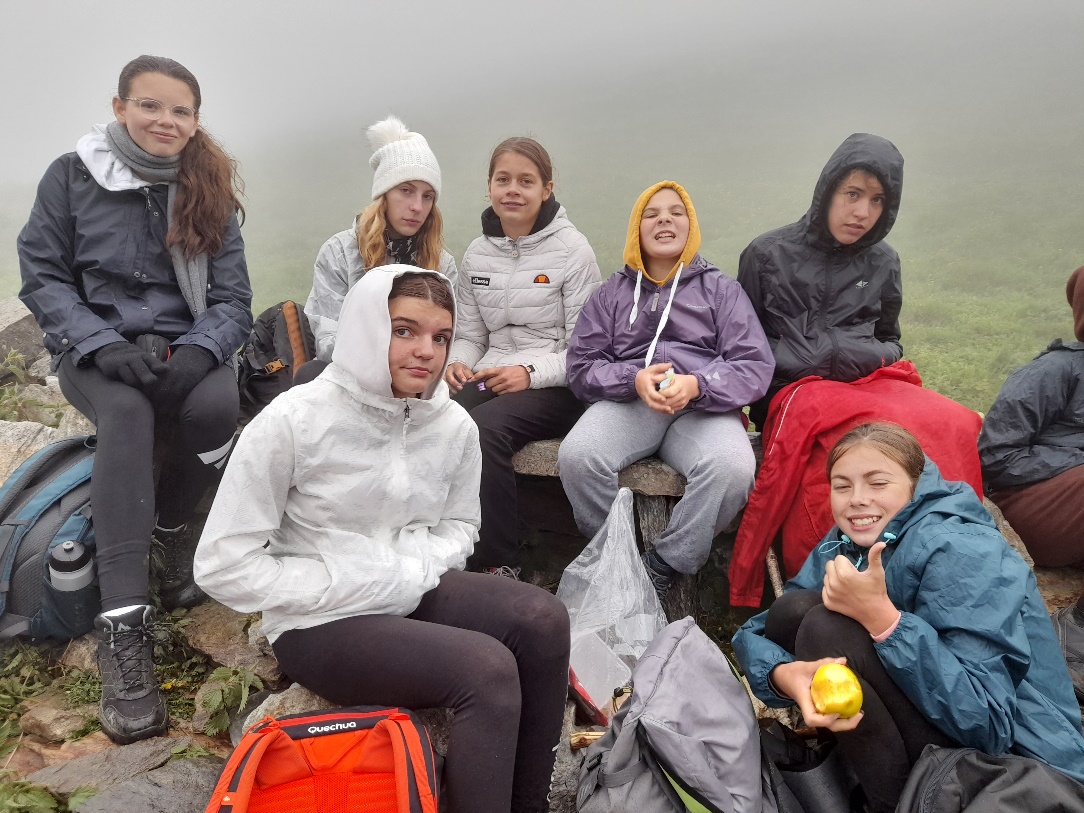 Accepter 
les contraintes liées
 à l’environnement
Vivre ensemble
Vivre en groupe
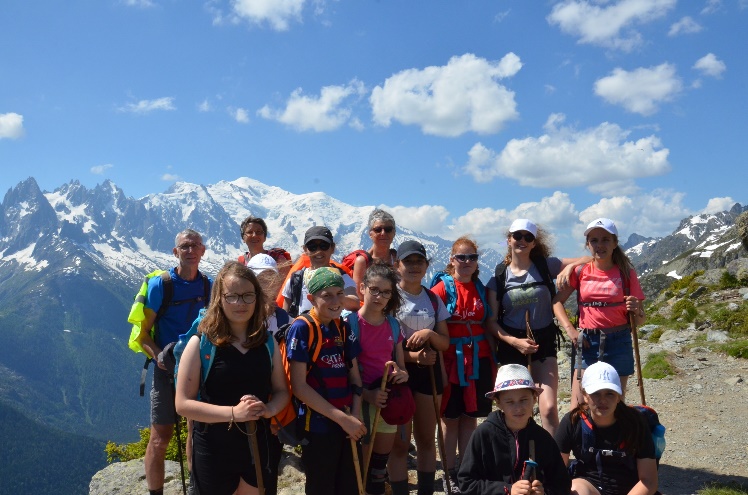 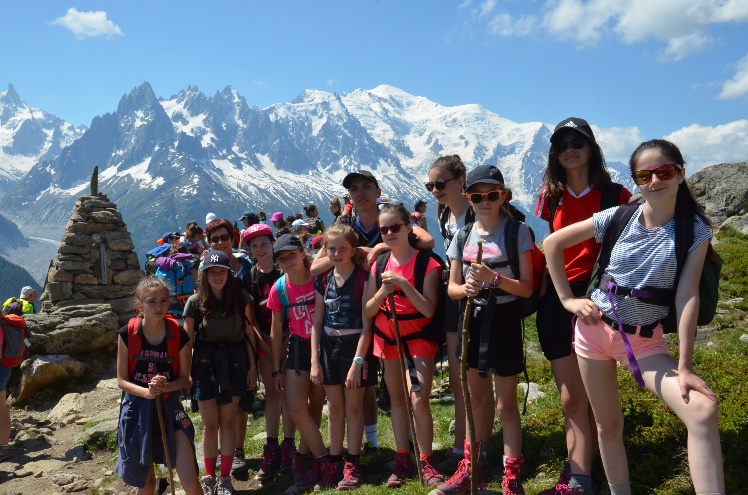 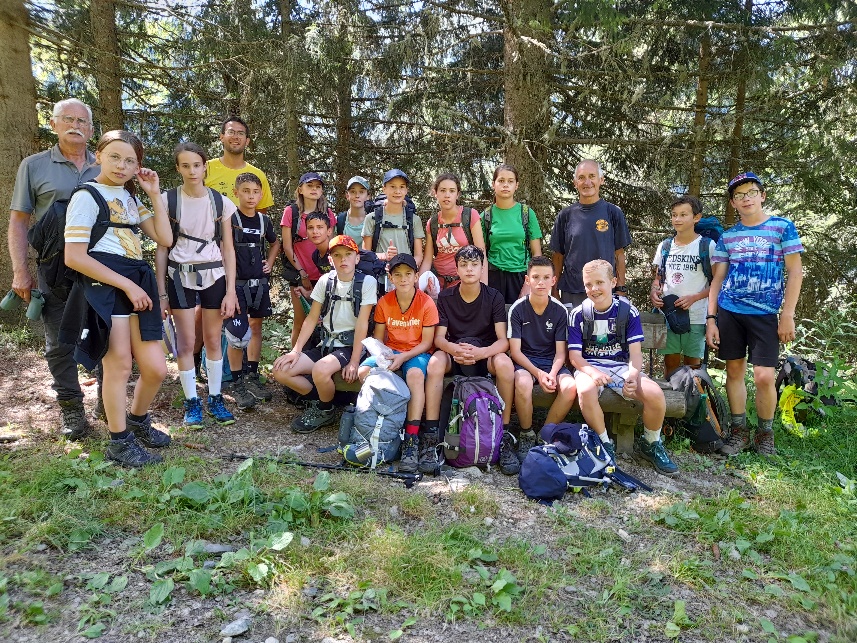 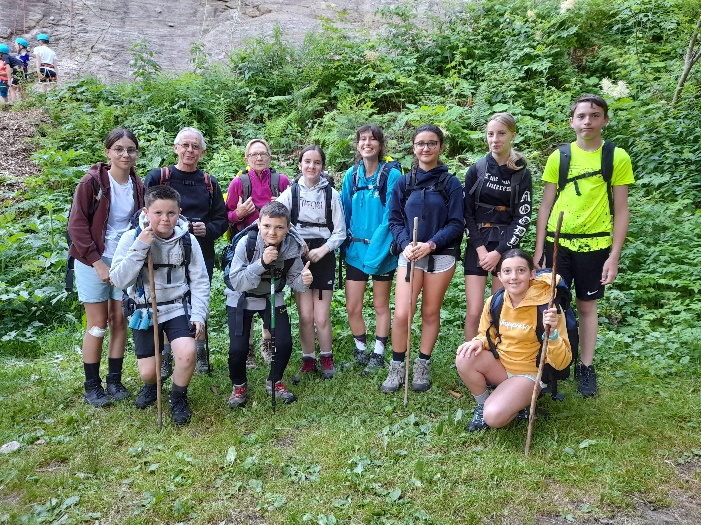 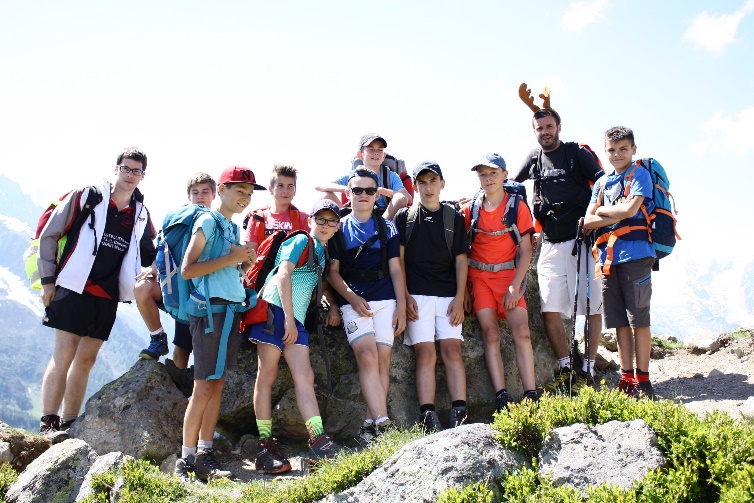 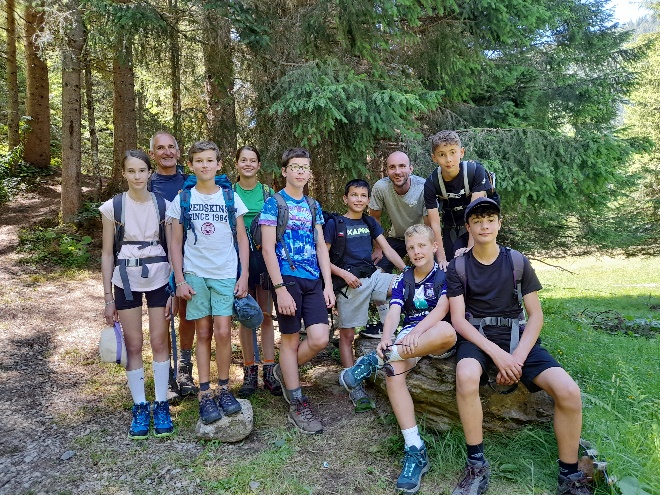 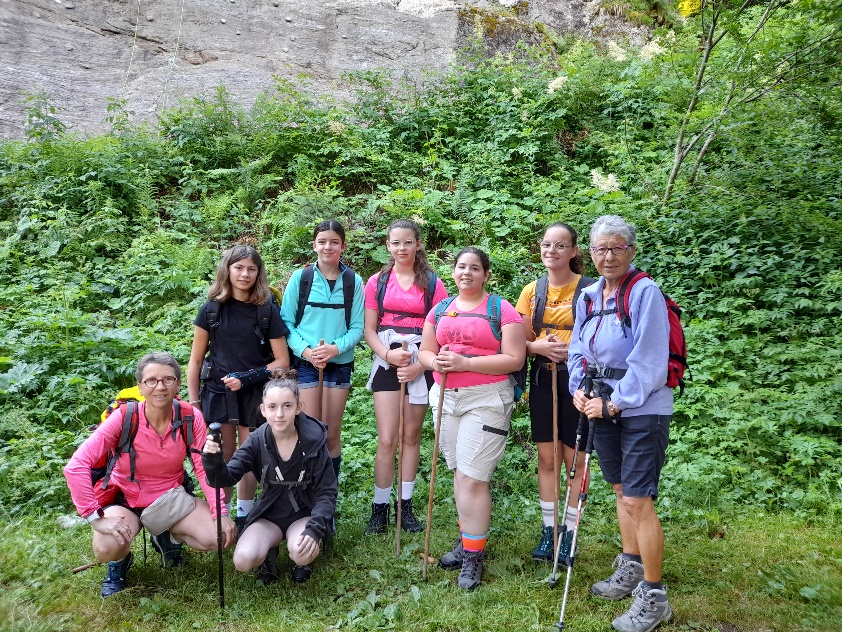 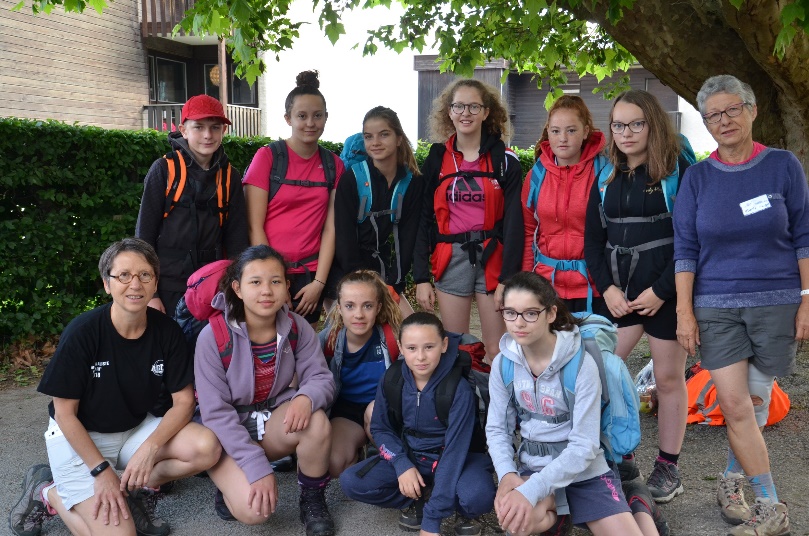 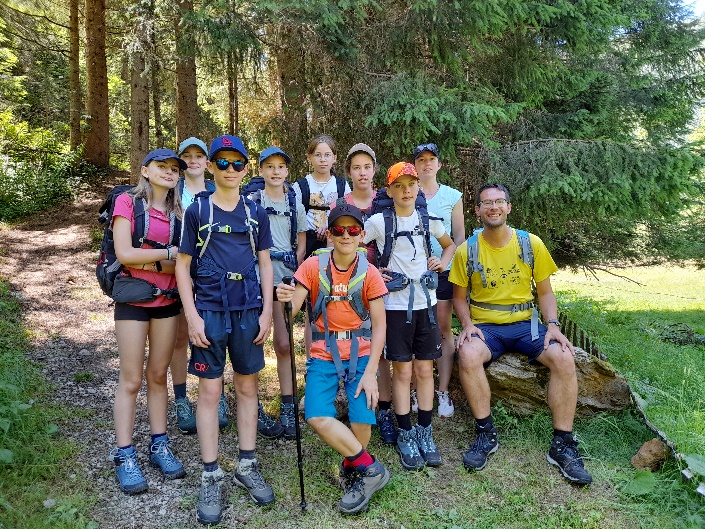 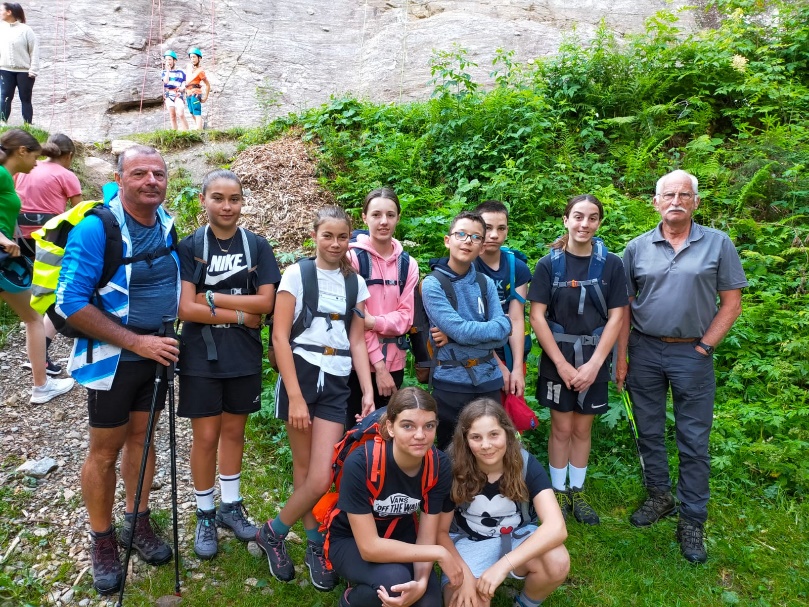 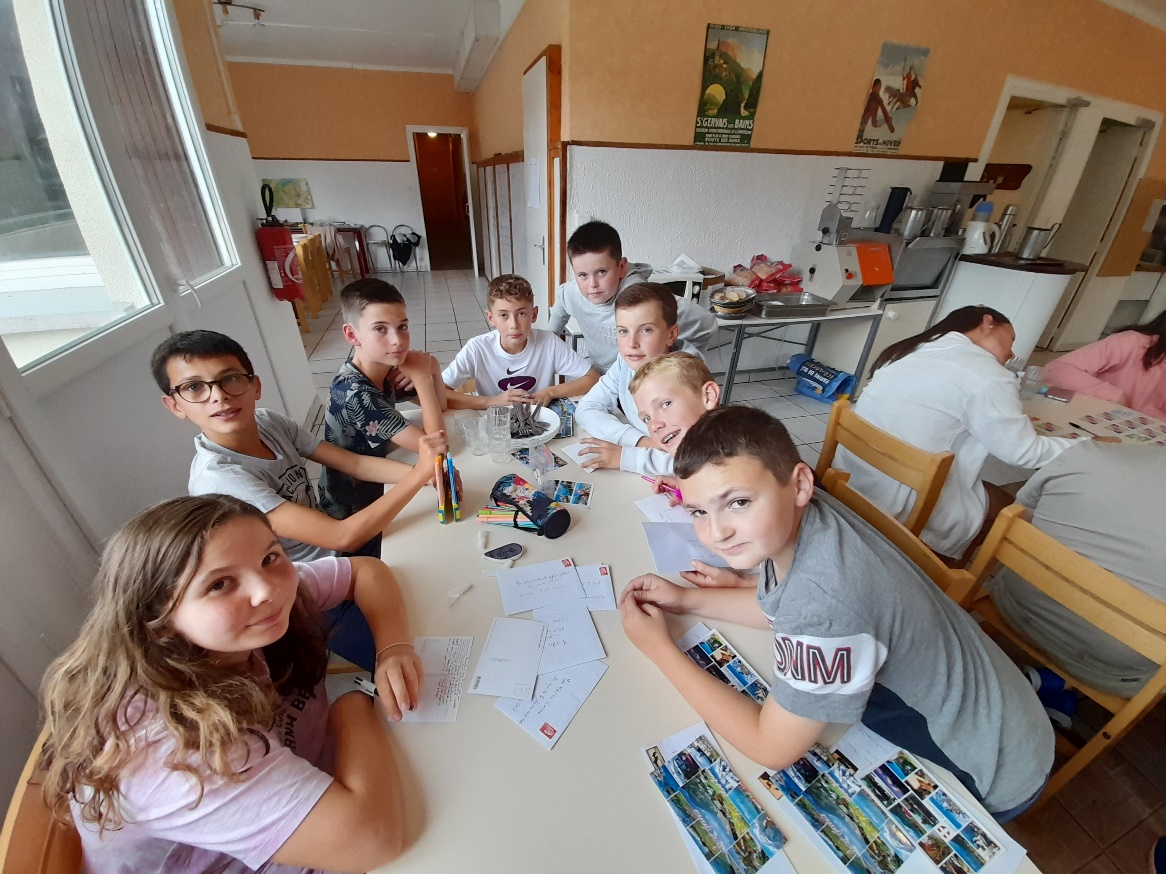 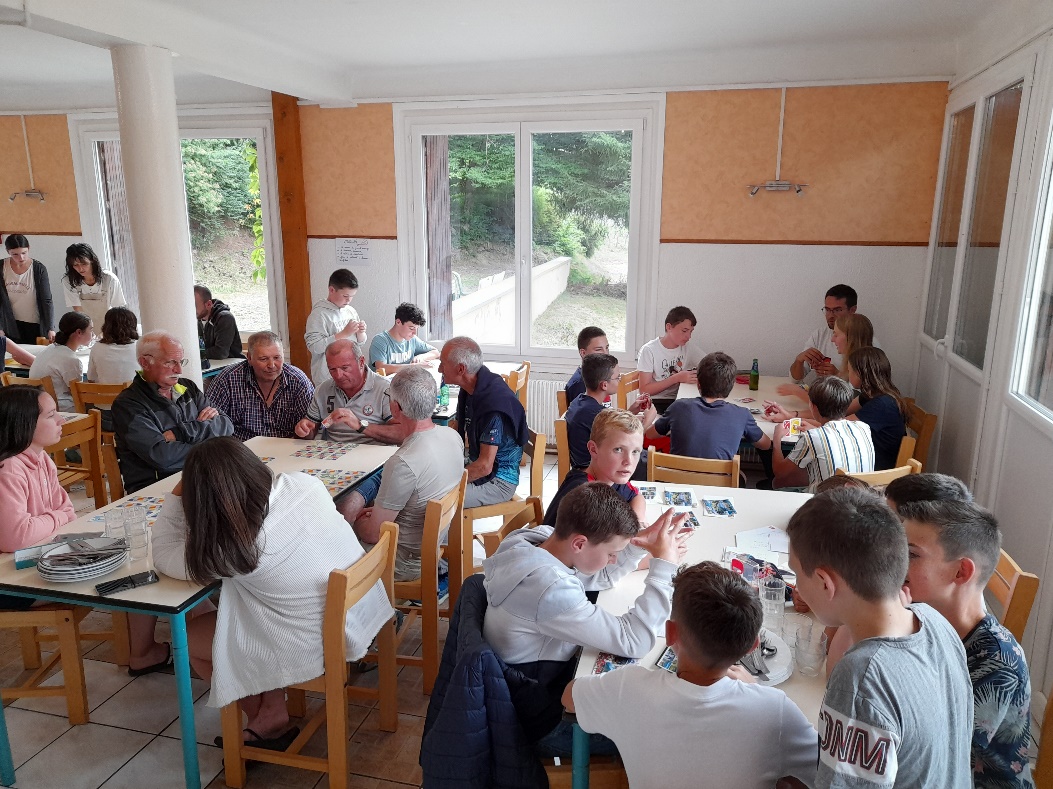 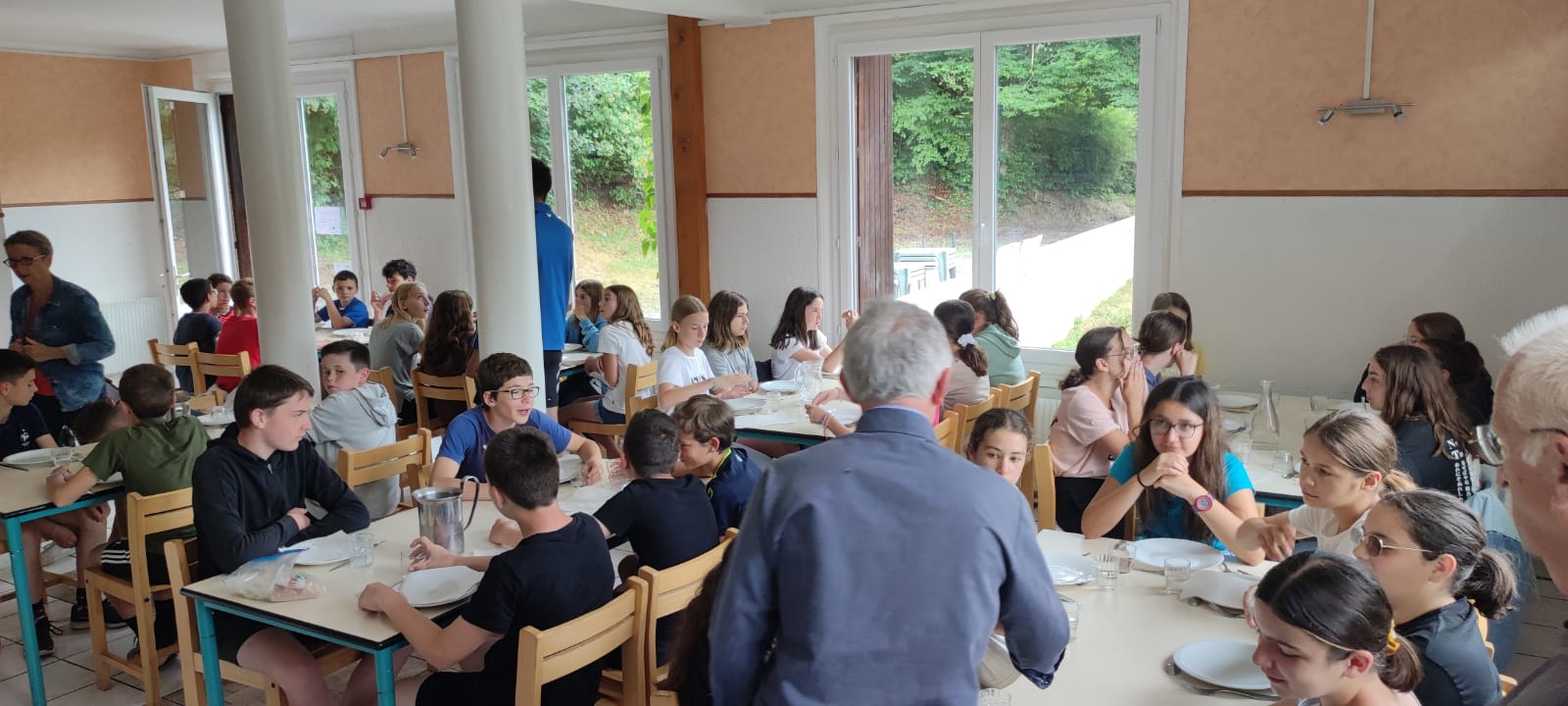 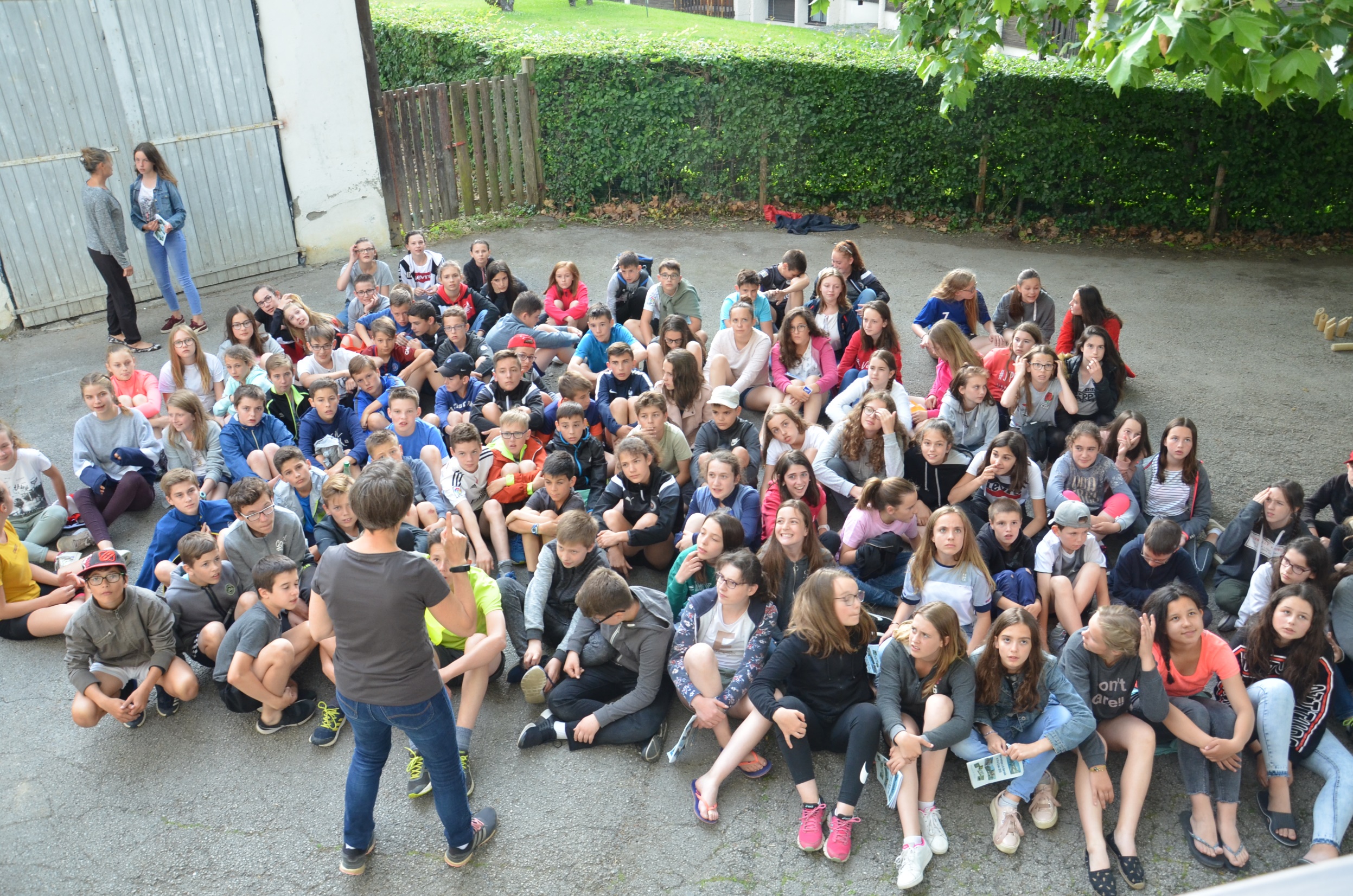 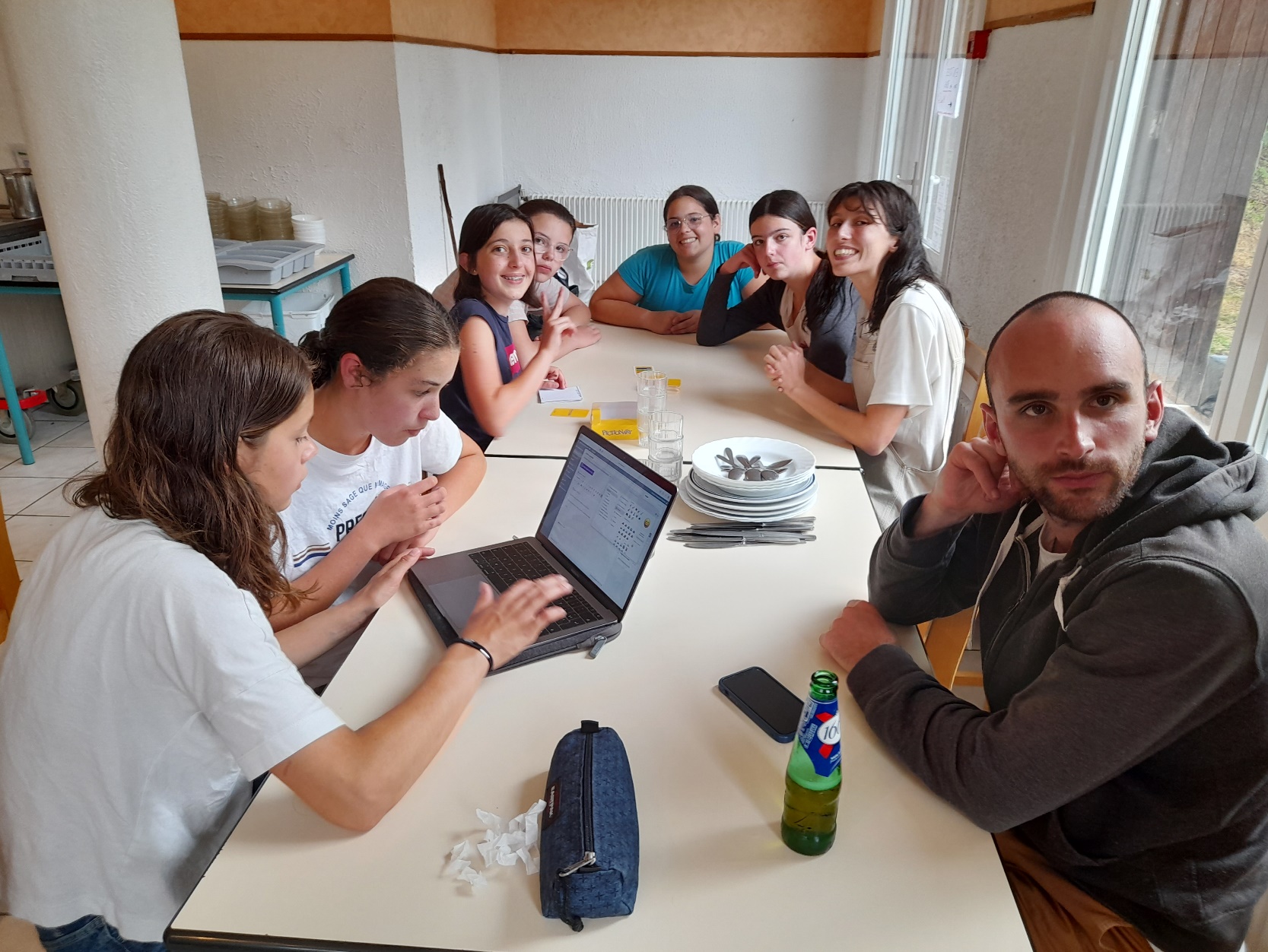 S’entraider
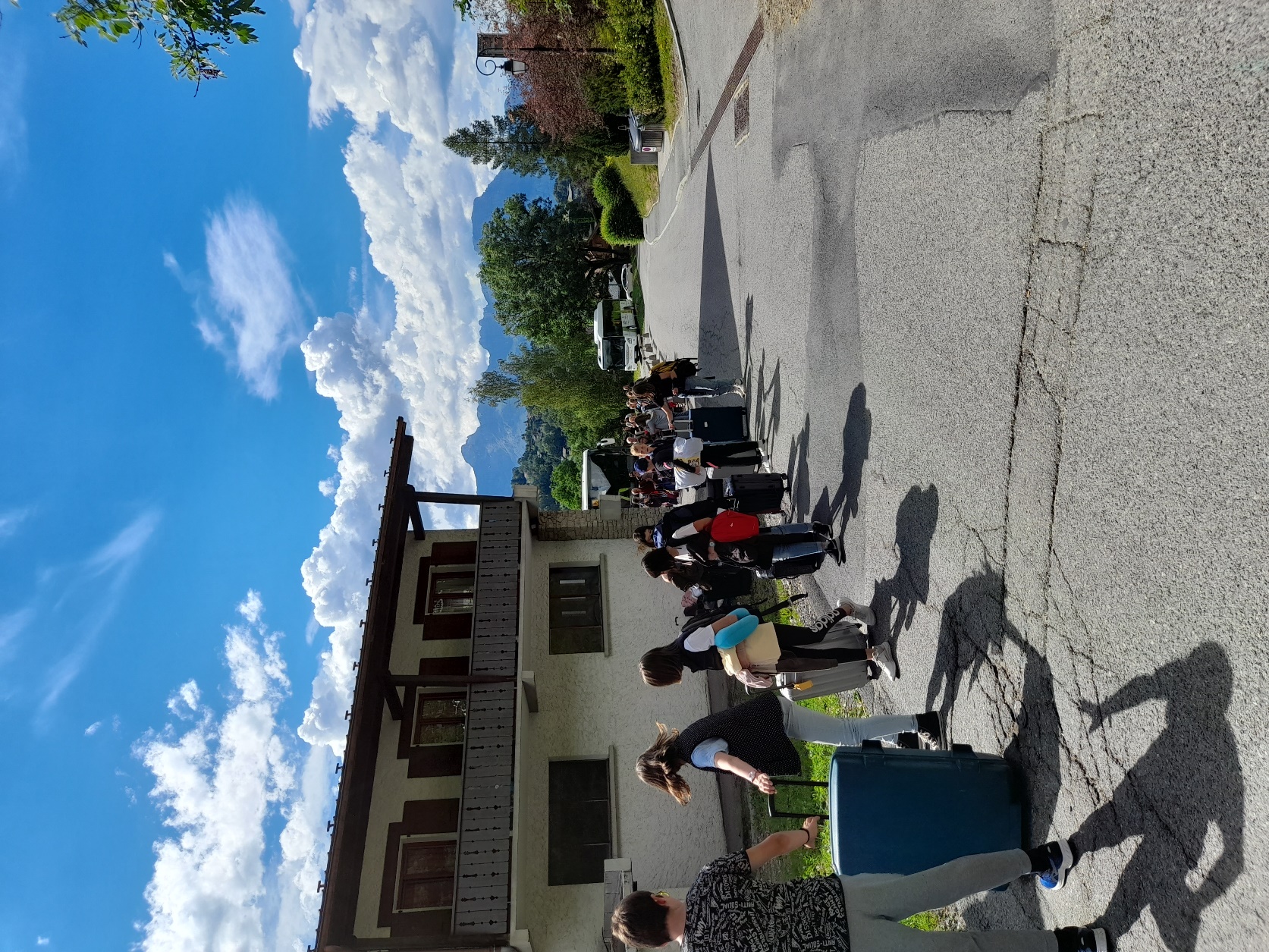 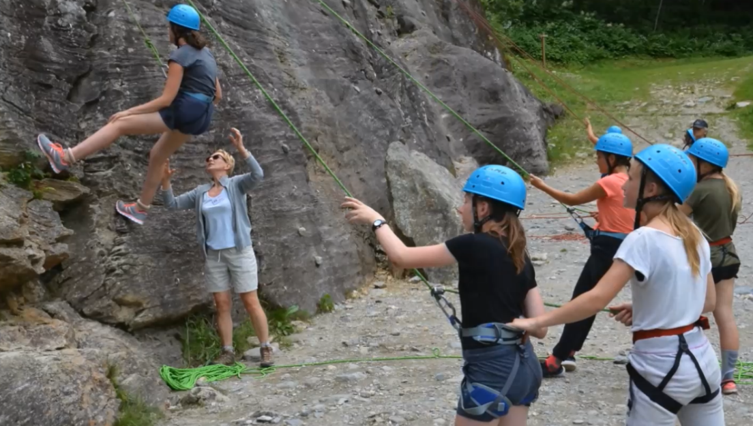 S’organiser
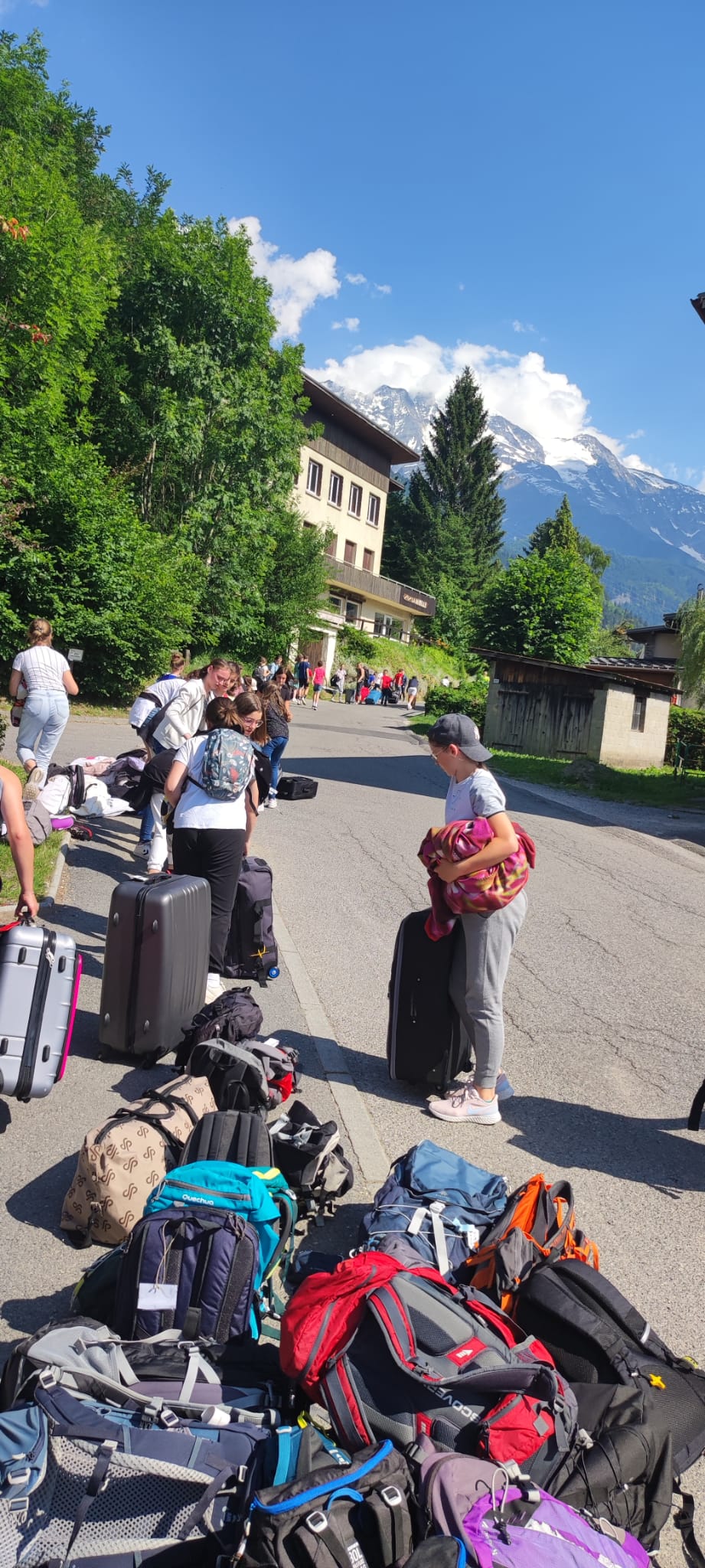 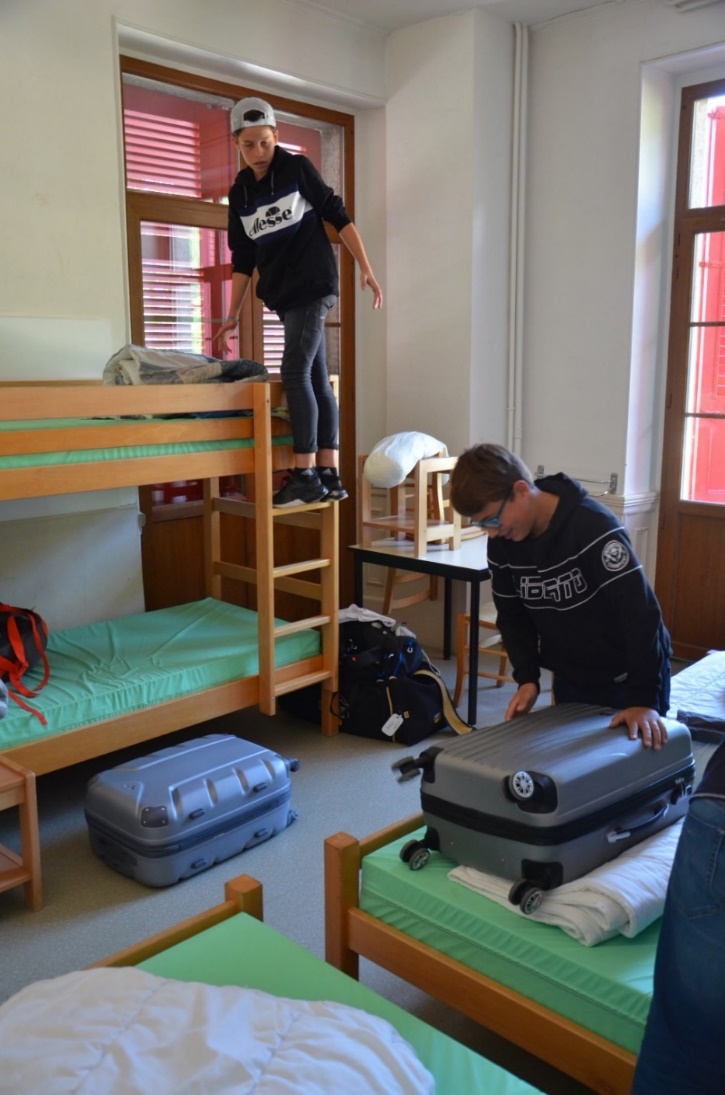 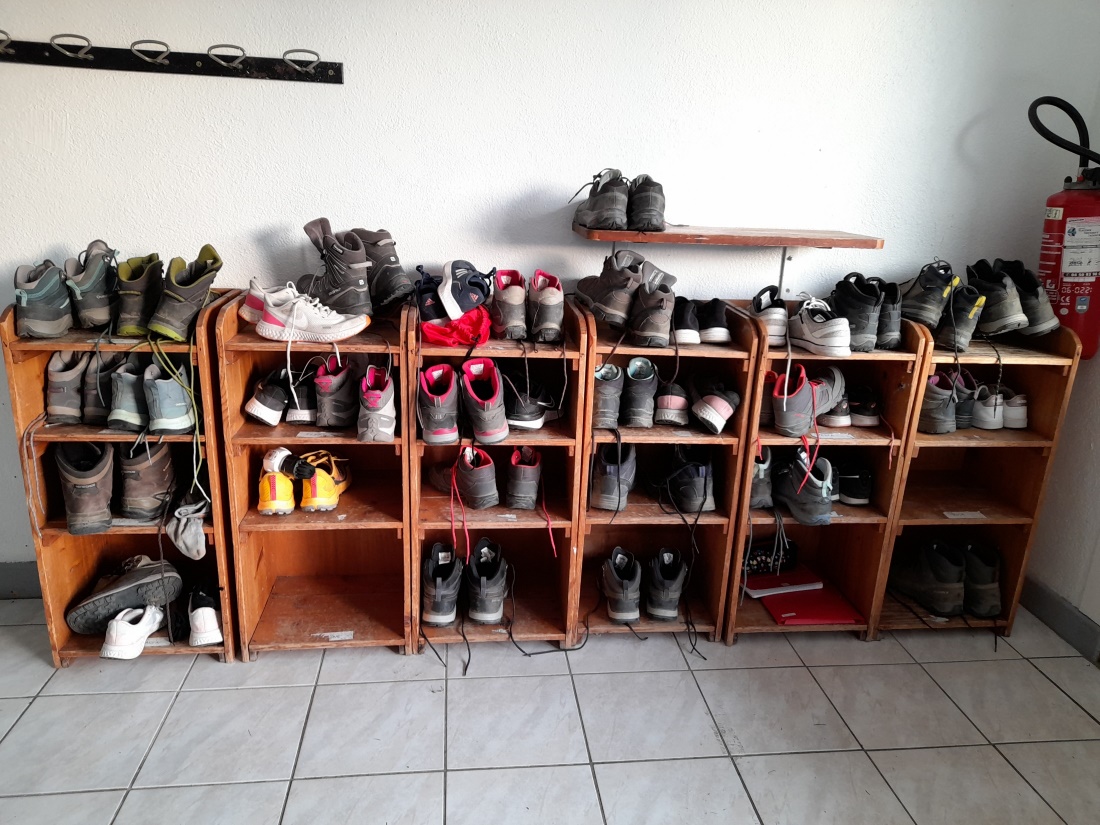 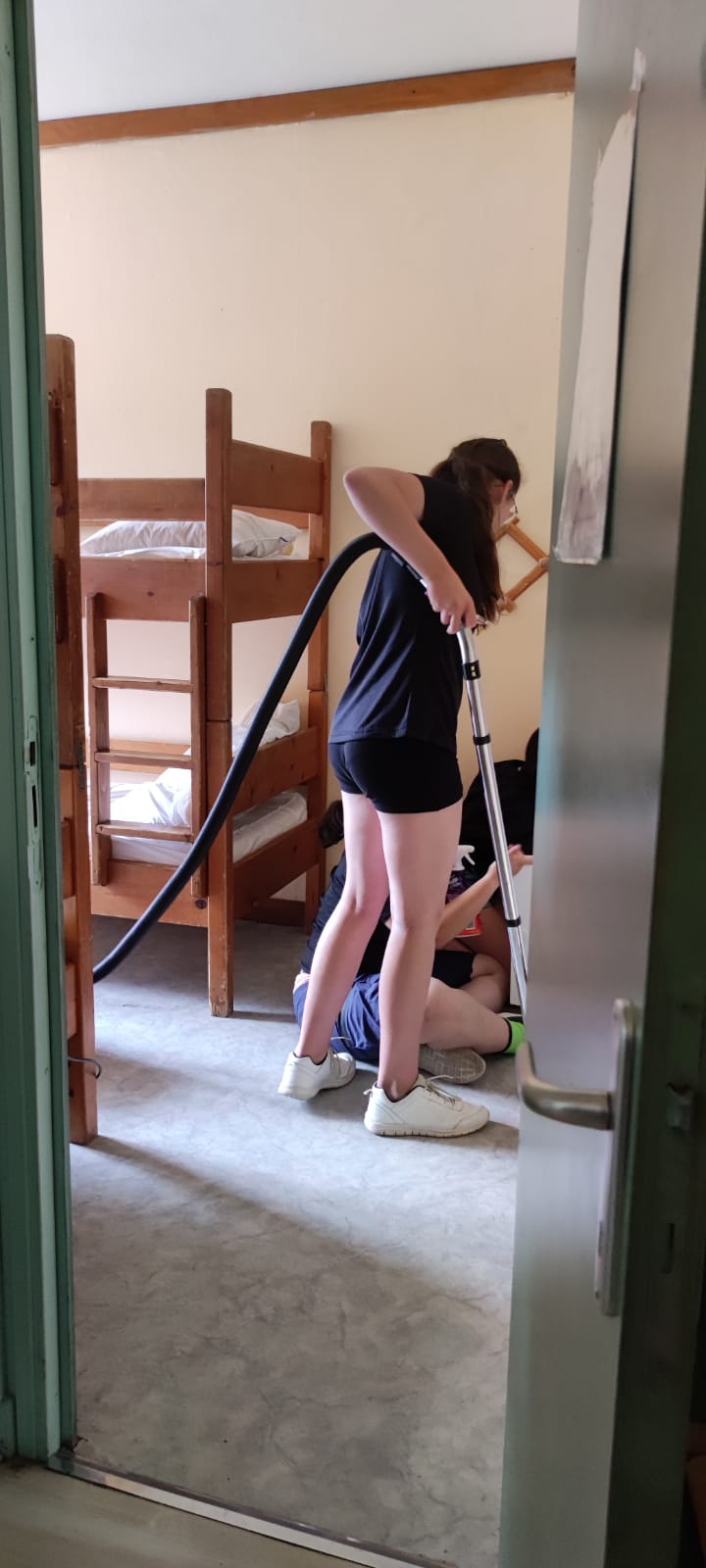 S’entraider
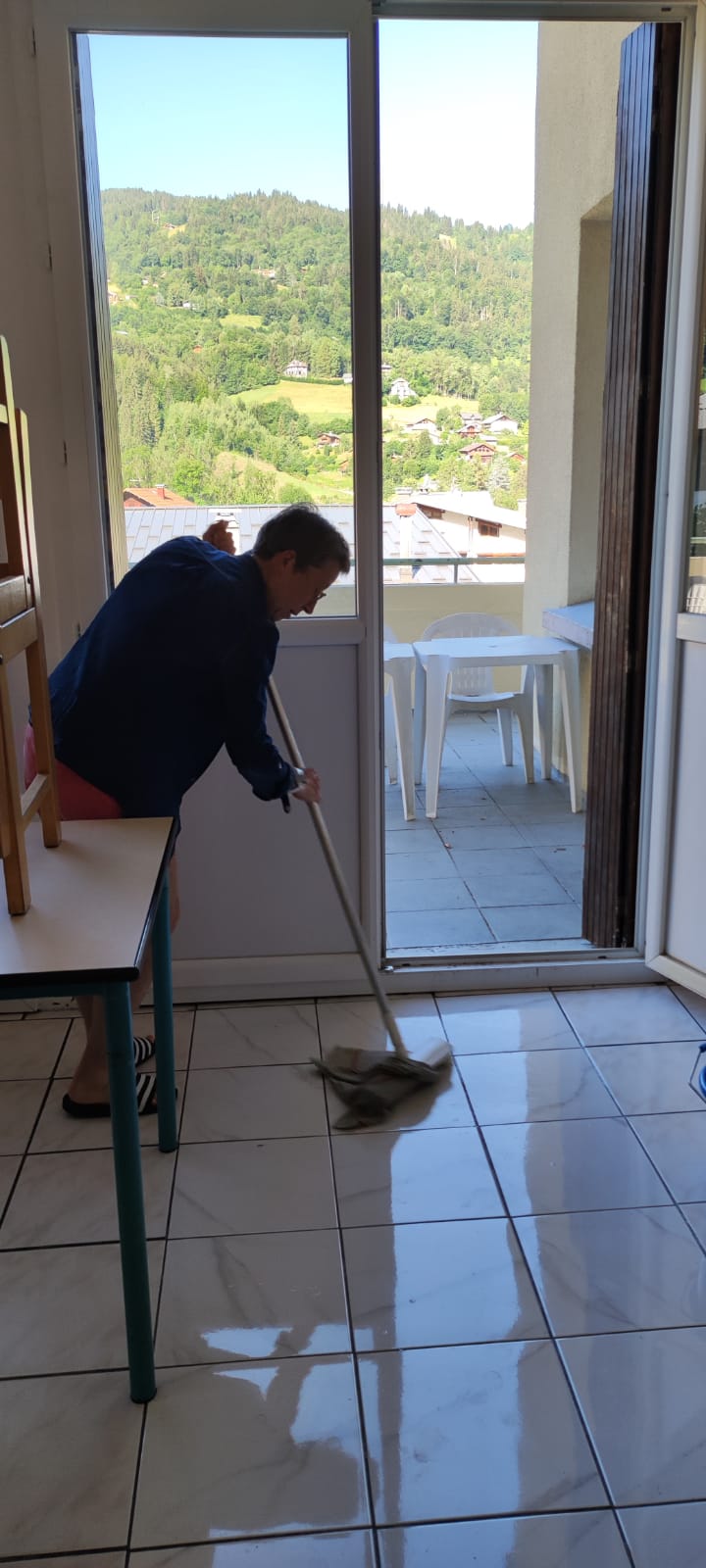 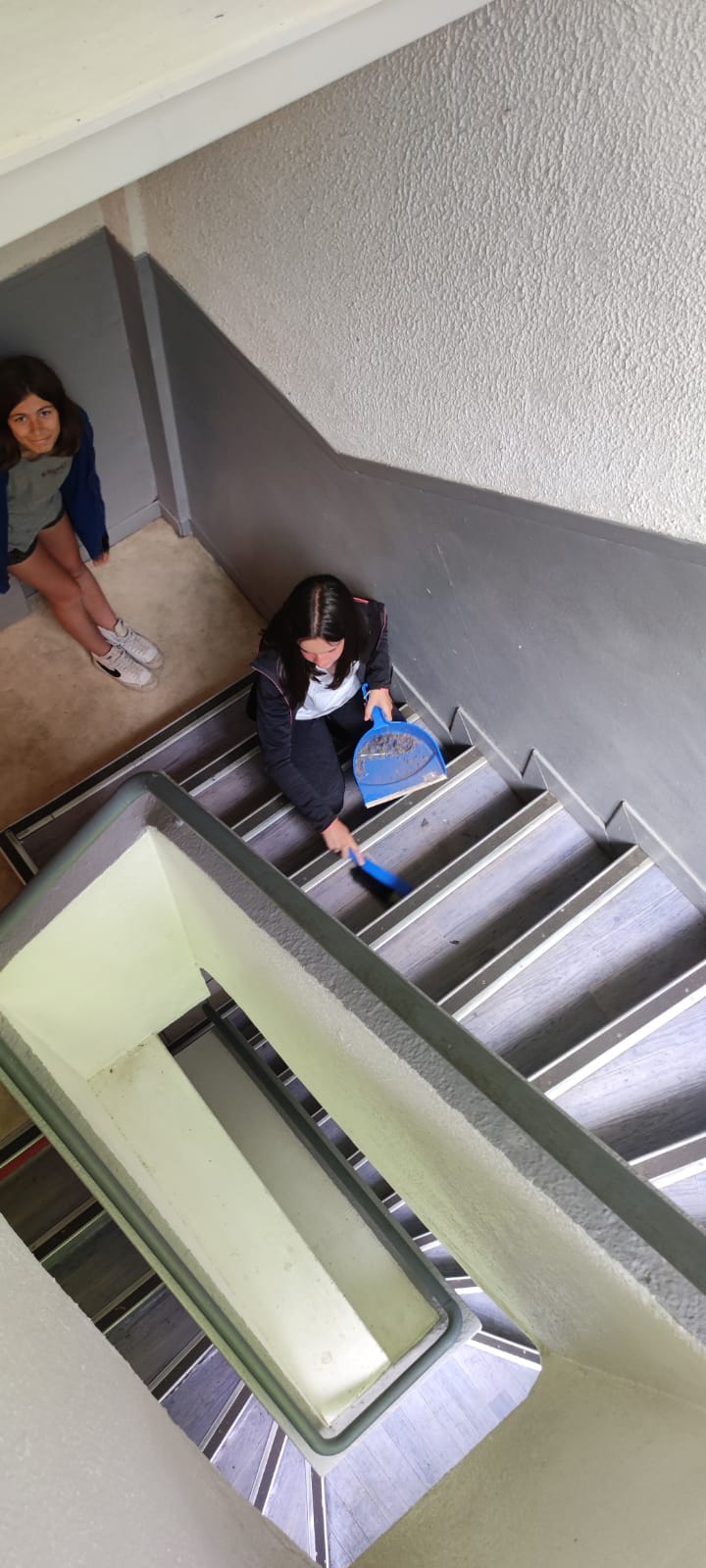 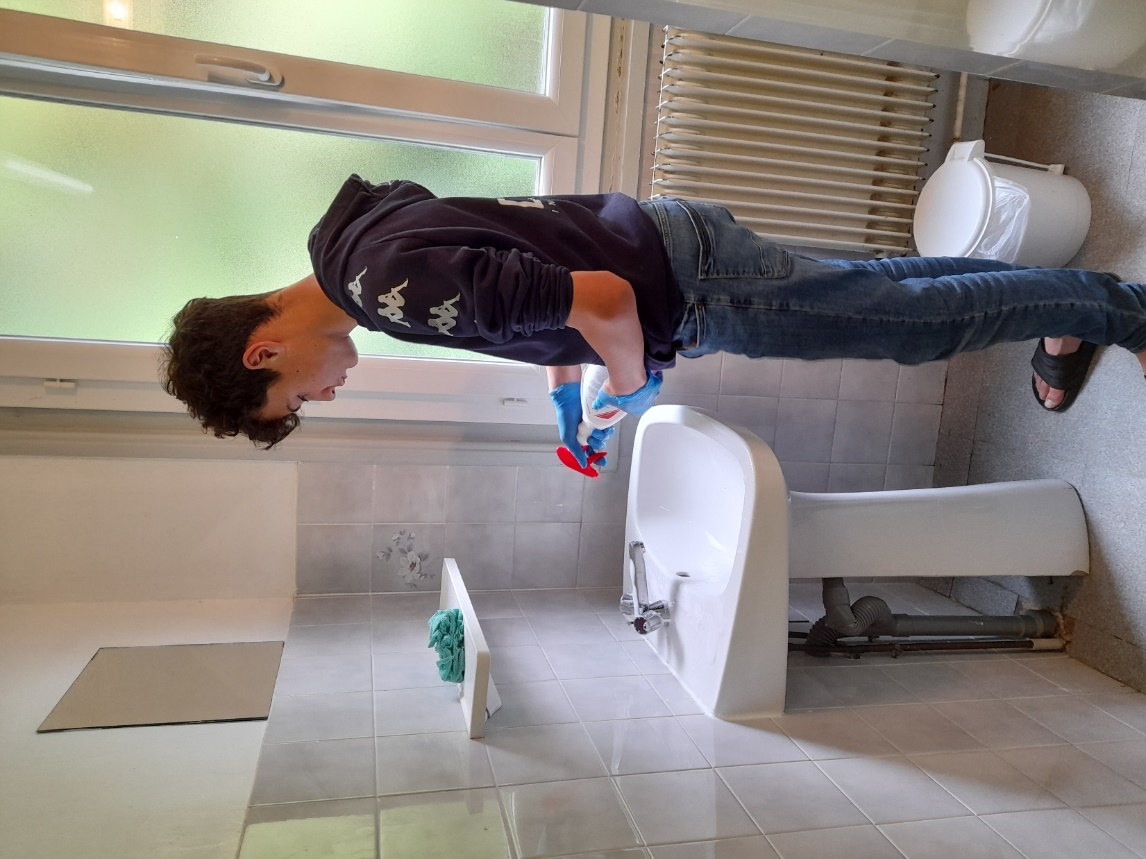 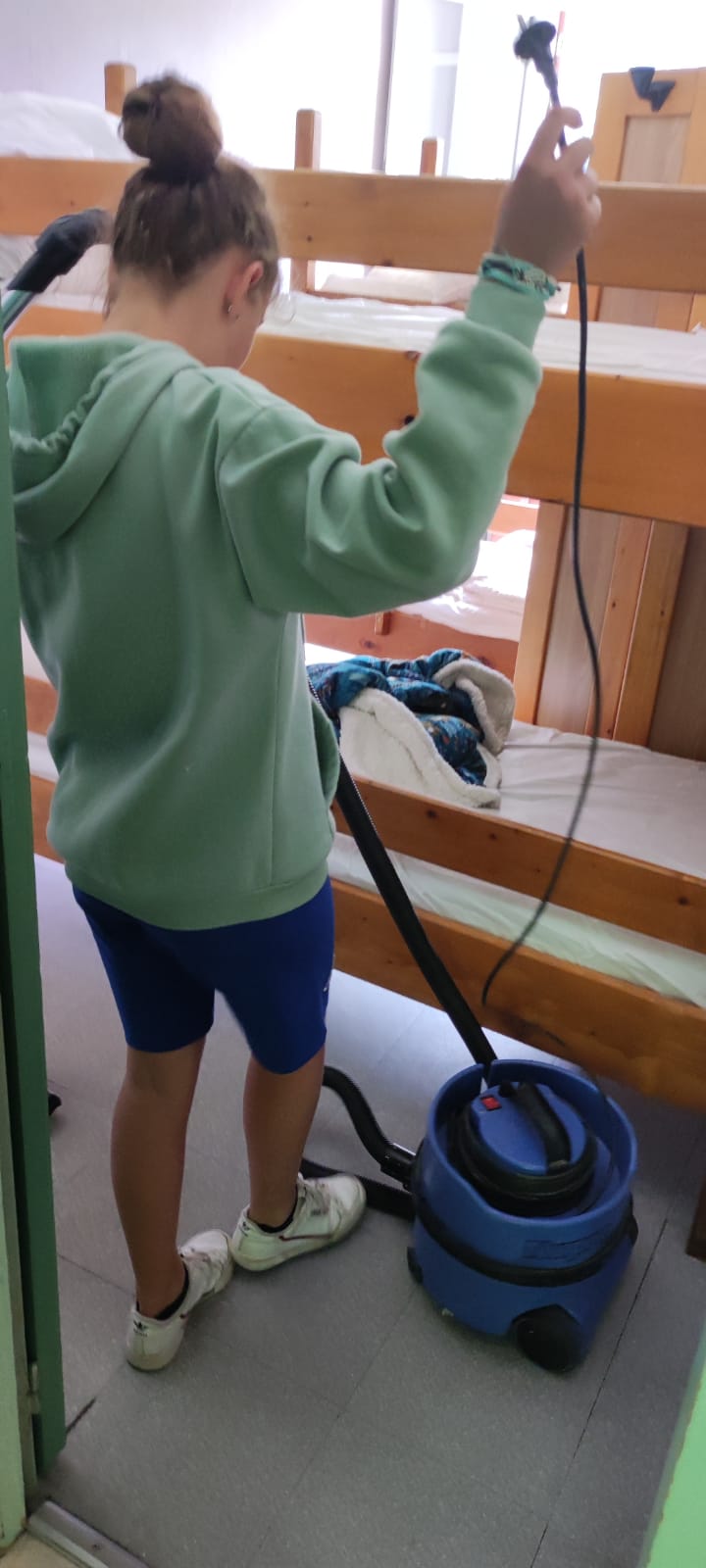 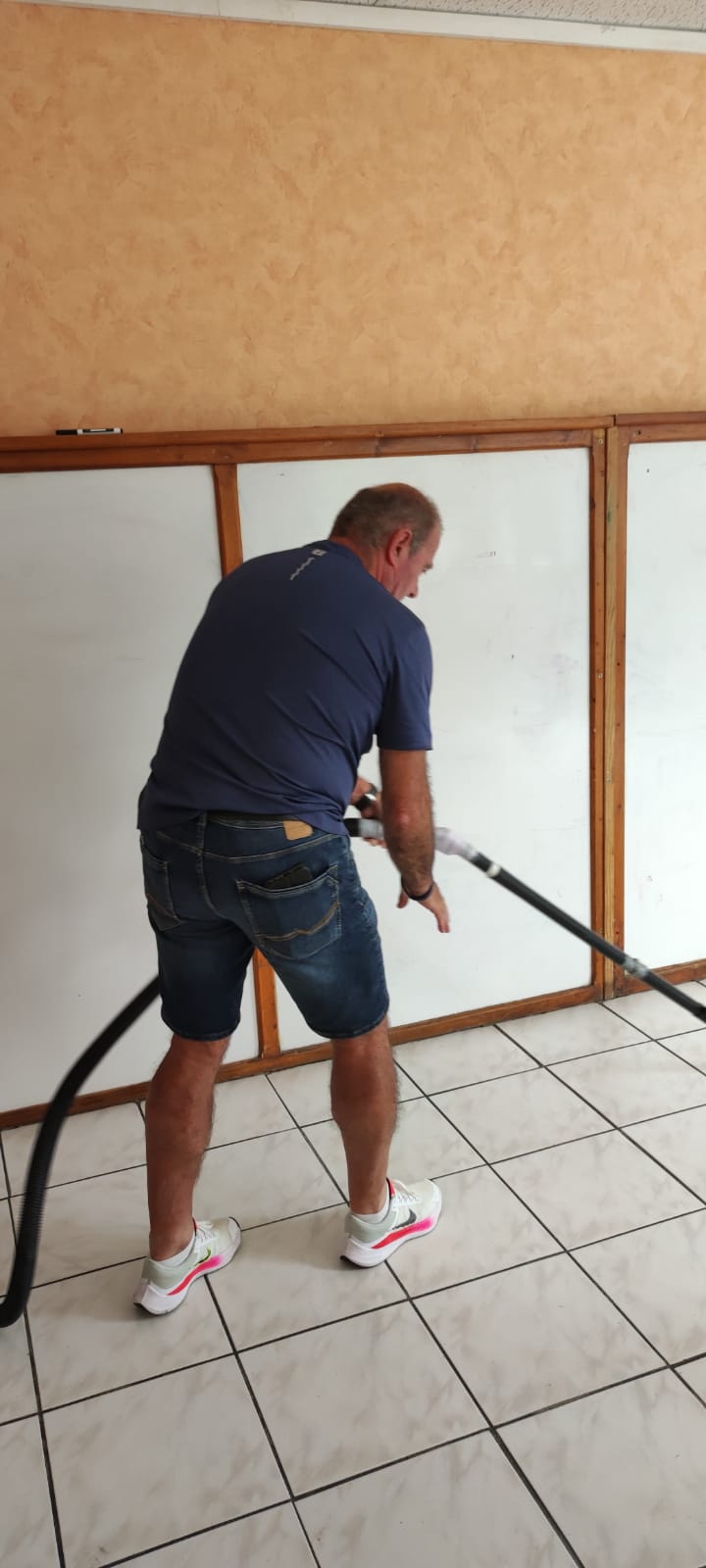 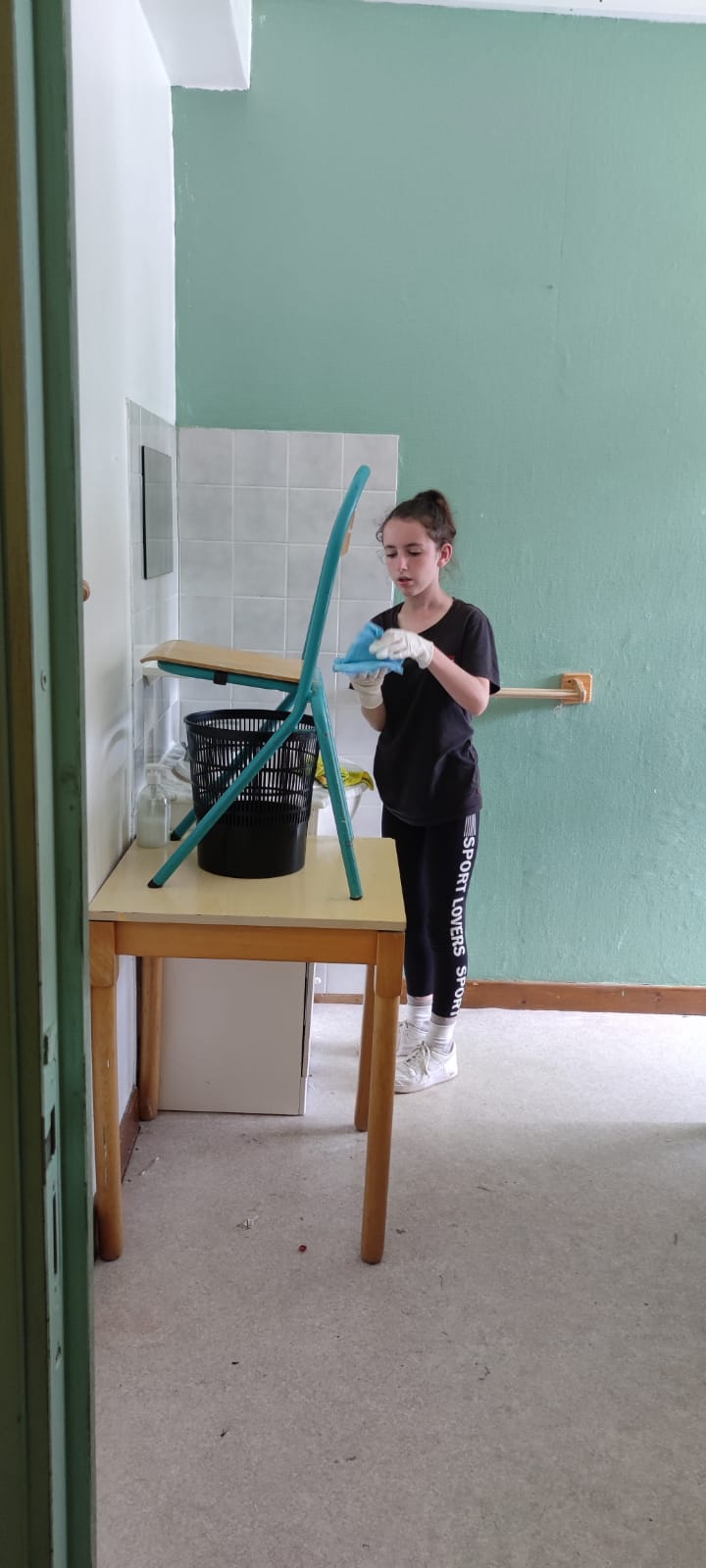 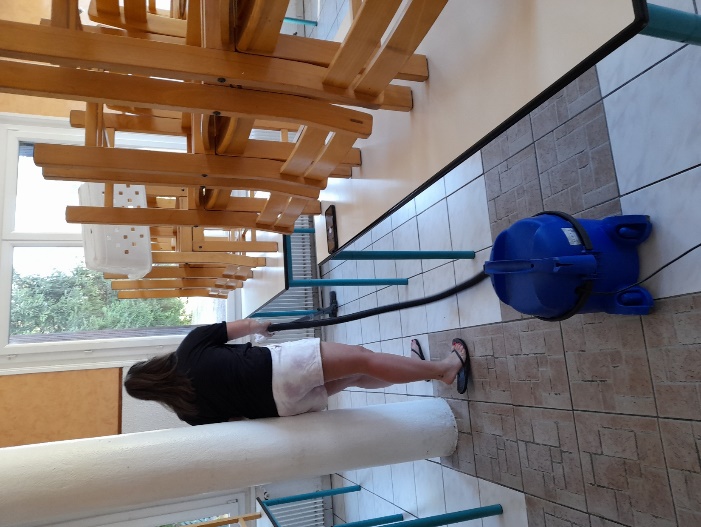 Se comporter de façon positive
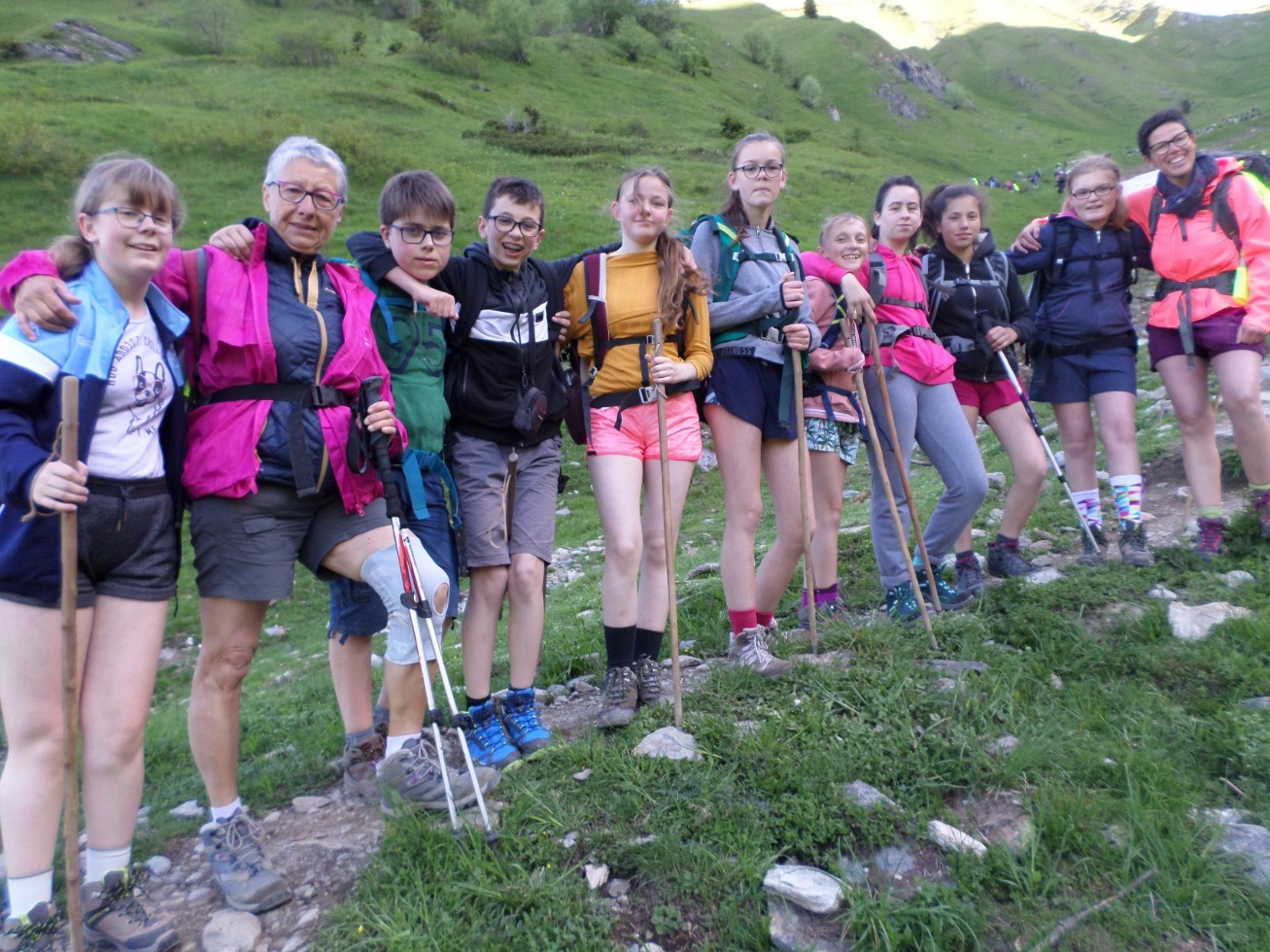 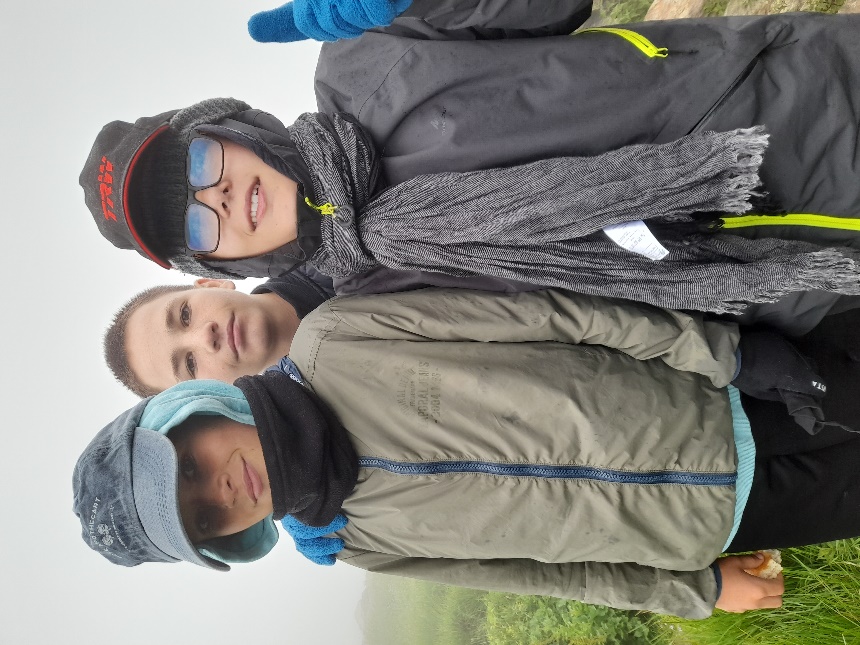 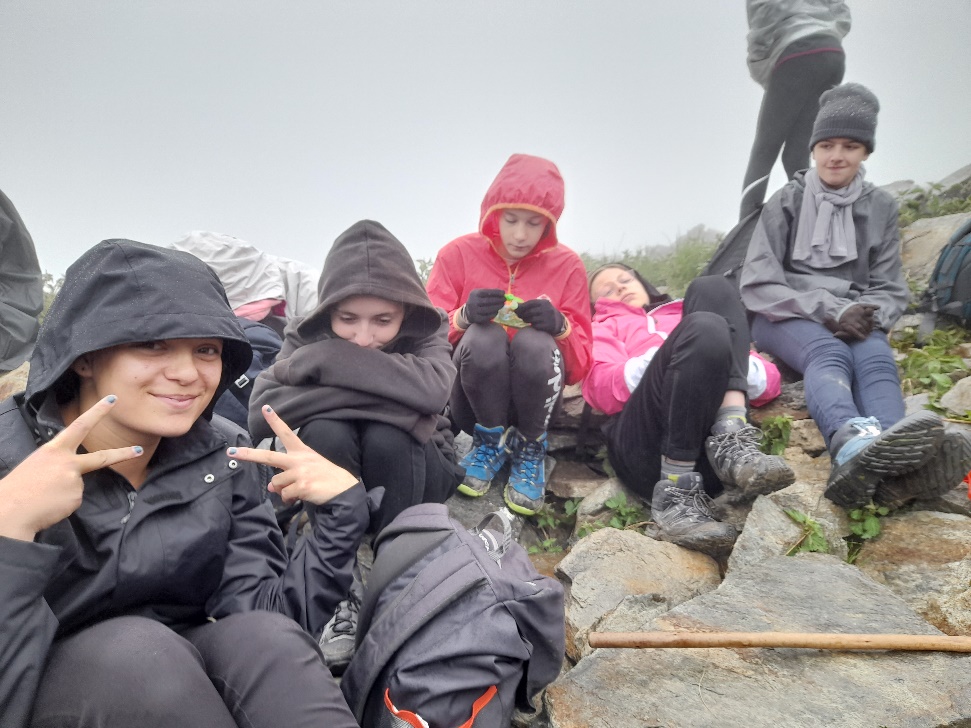 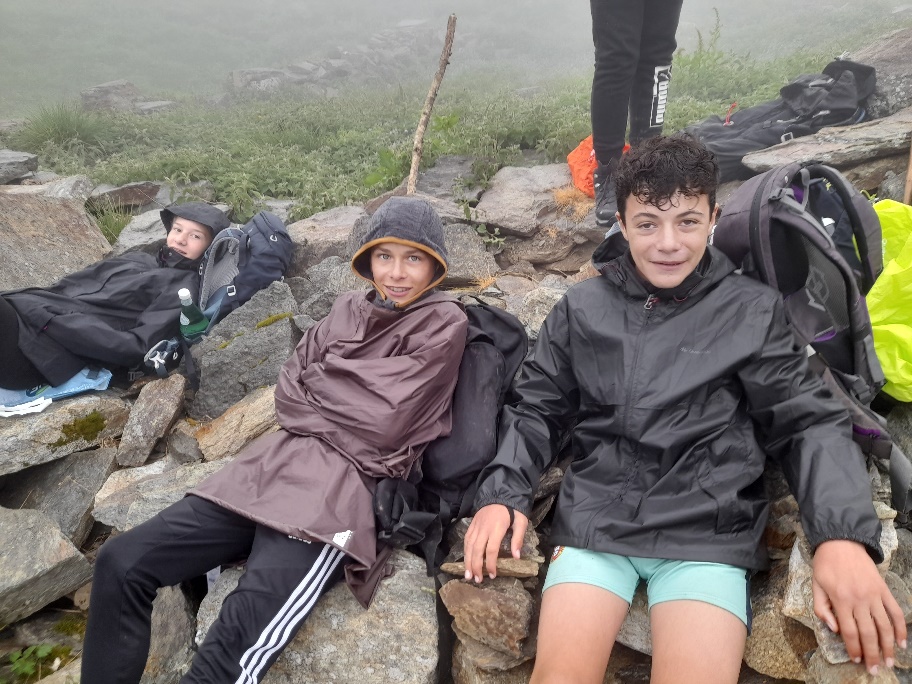 Jouer
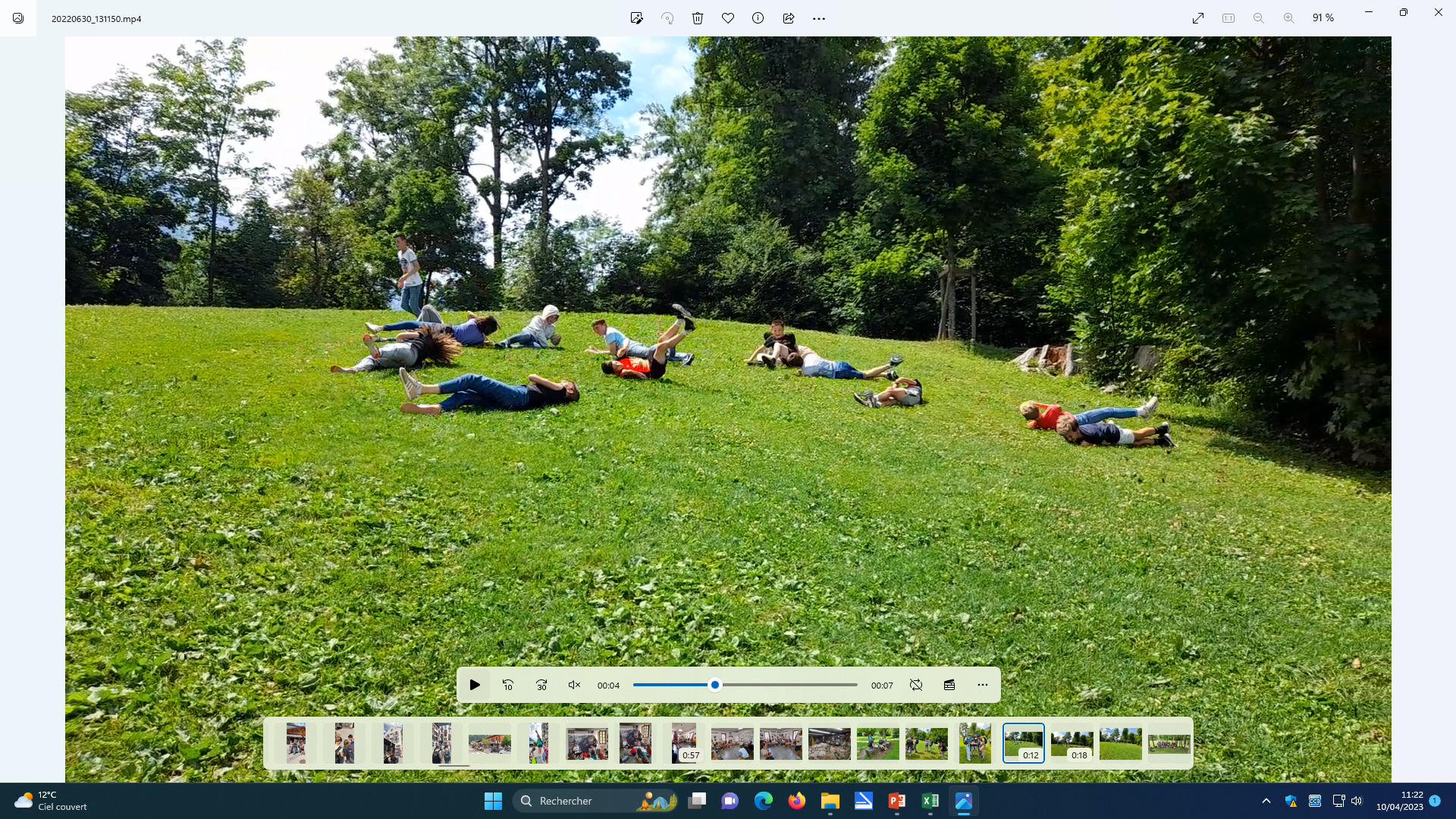 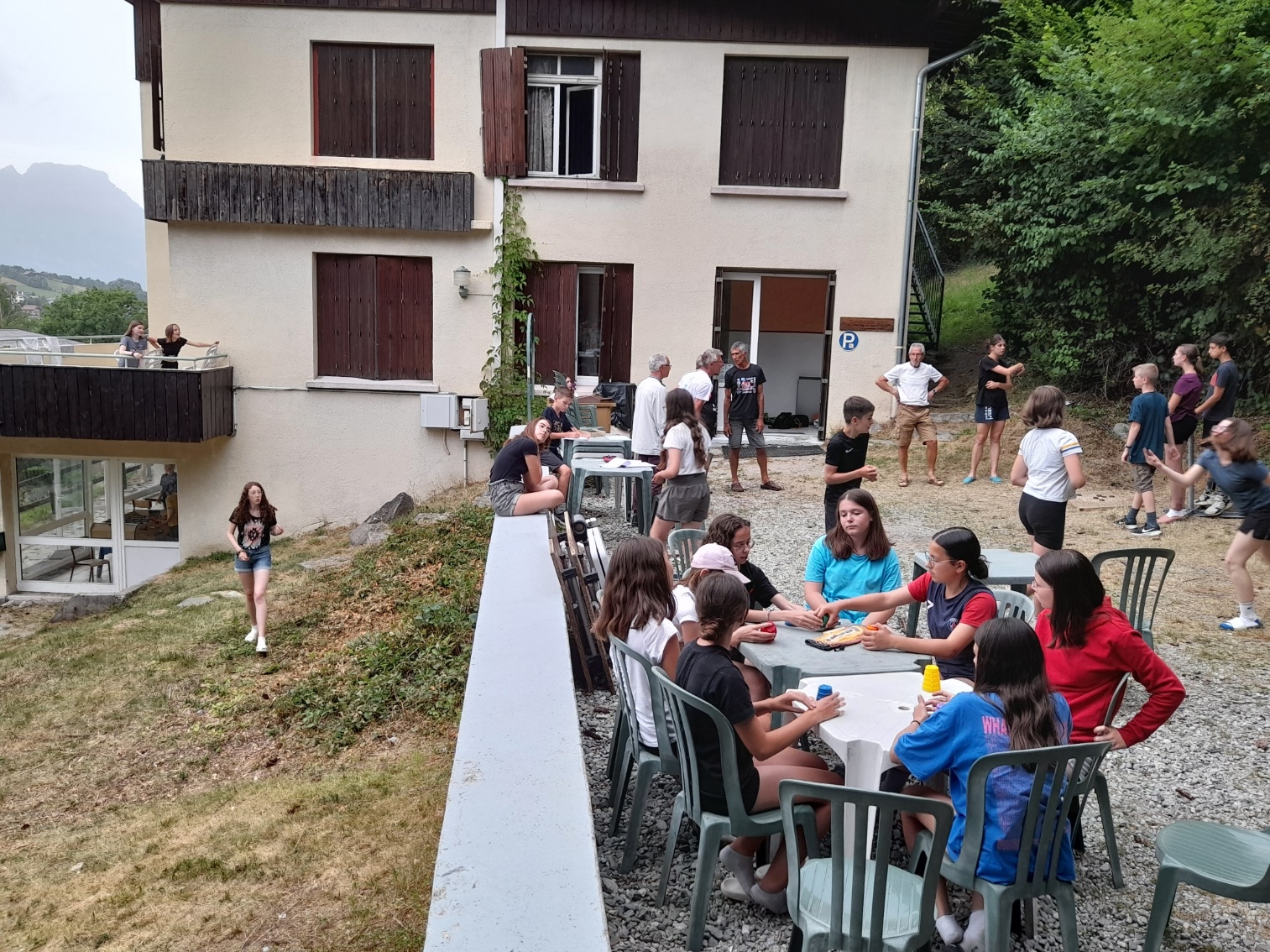 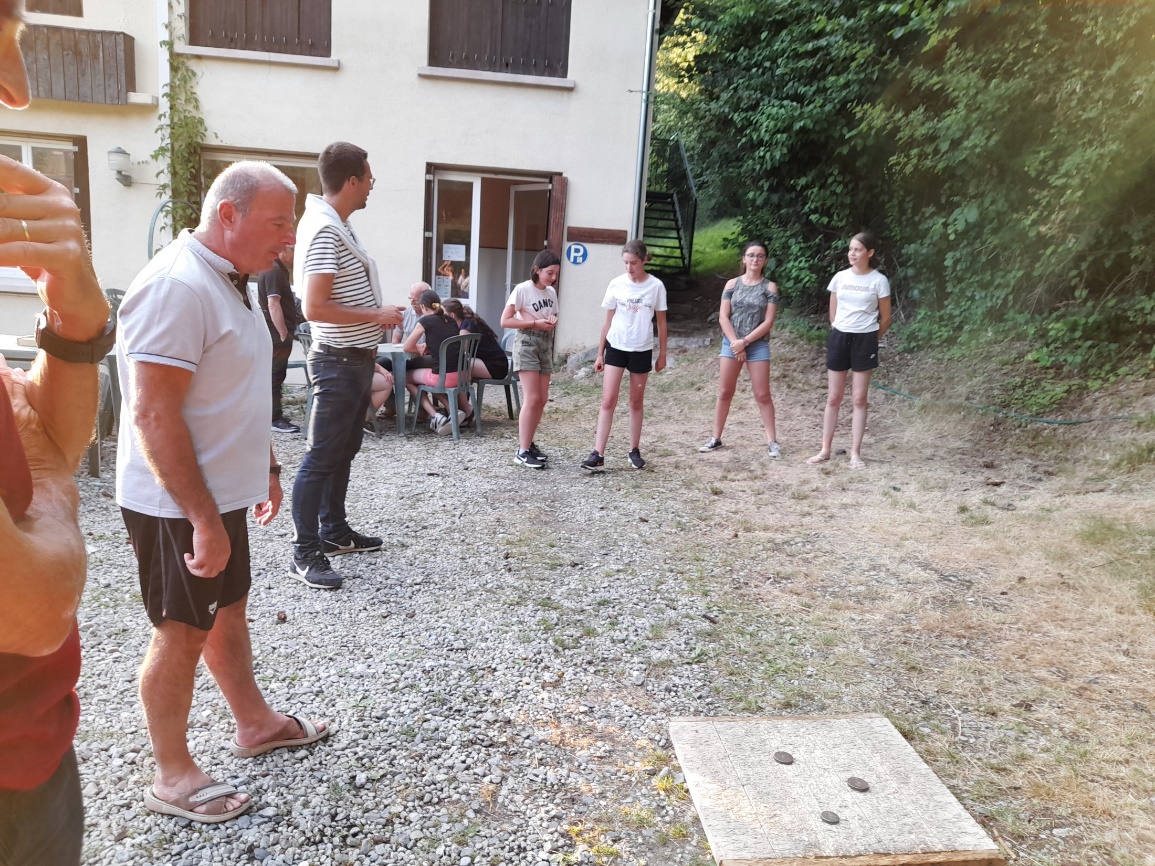 Jouer
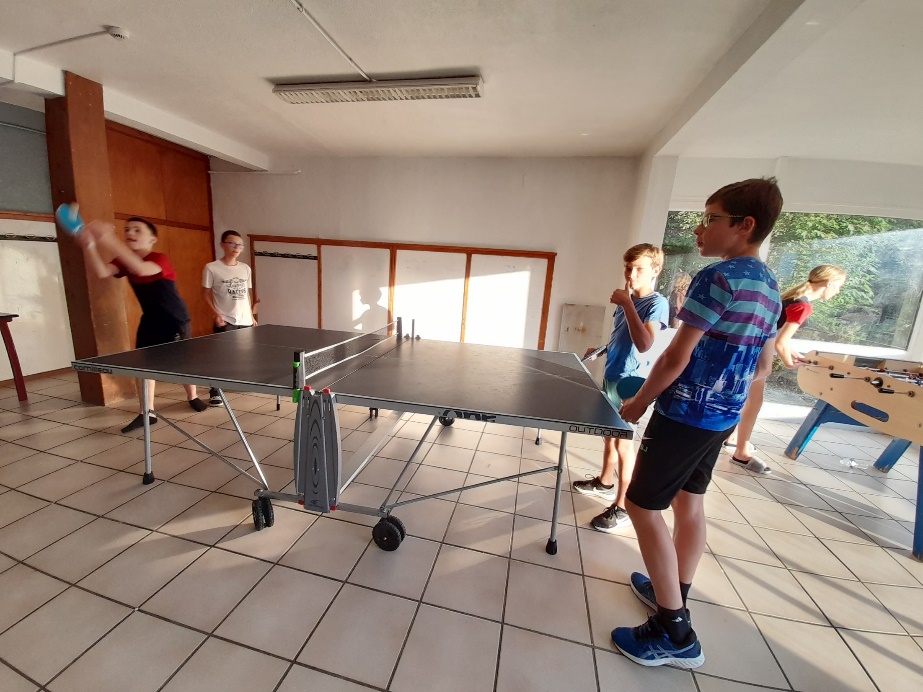 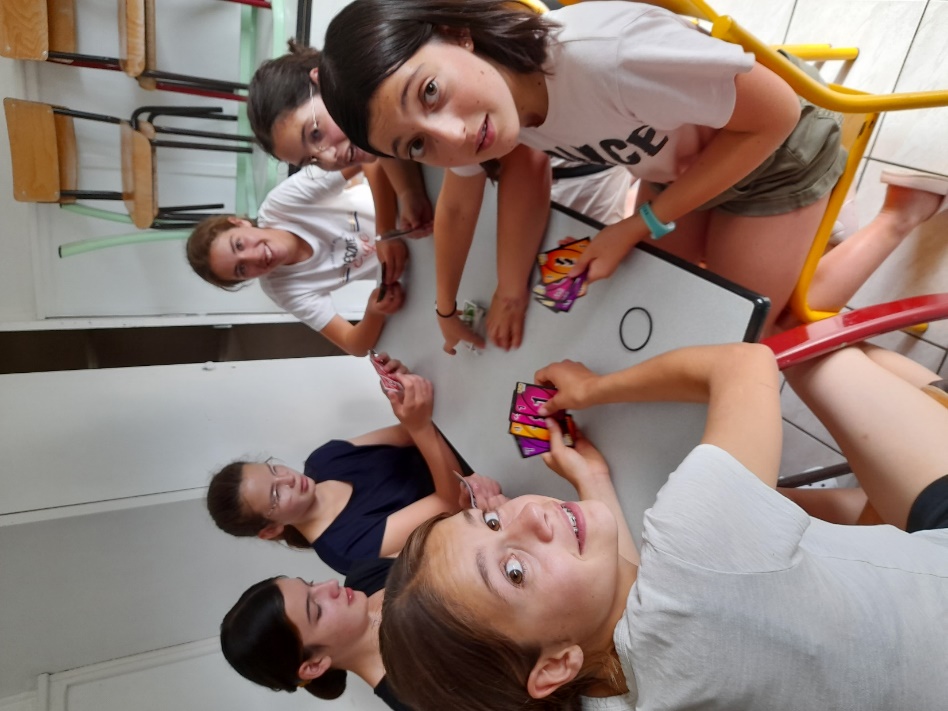 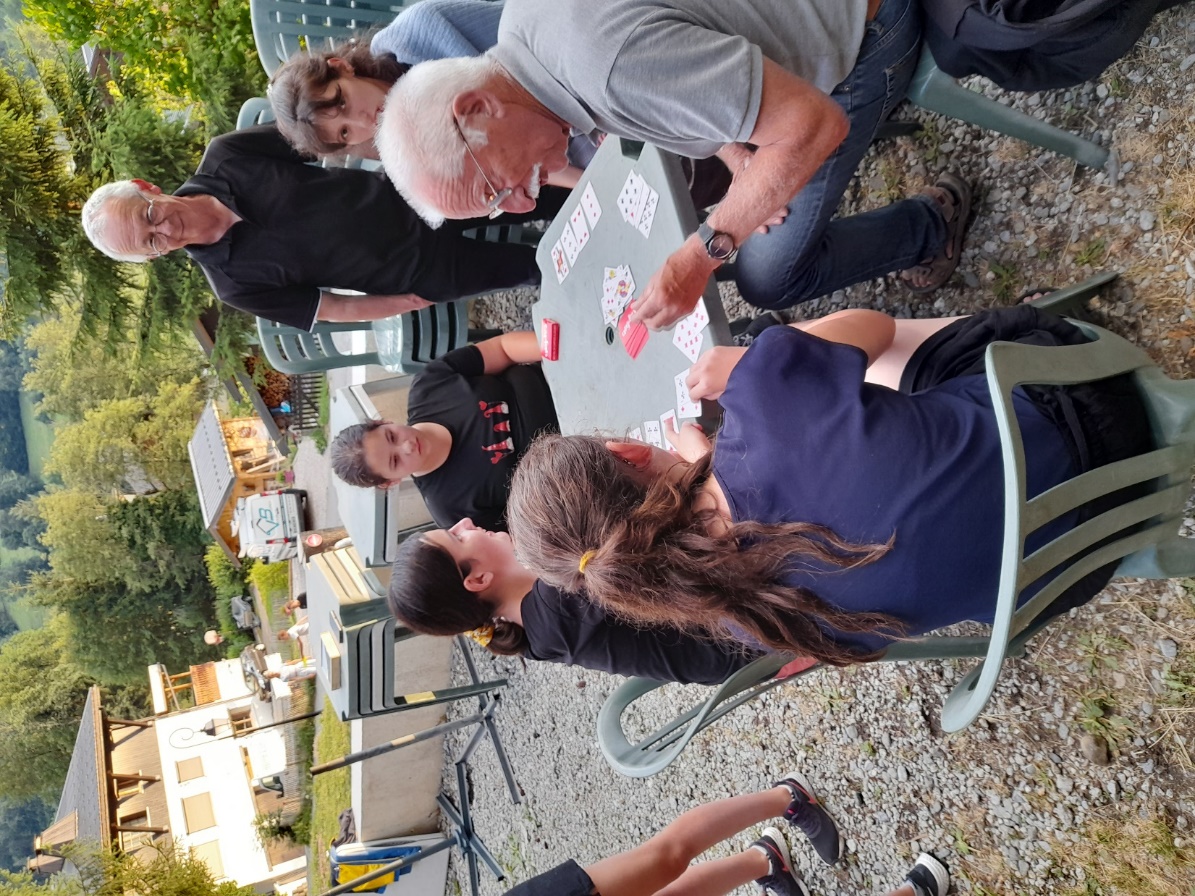 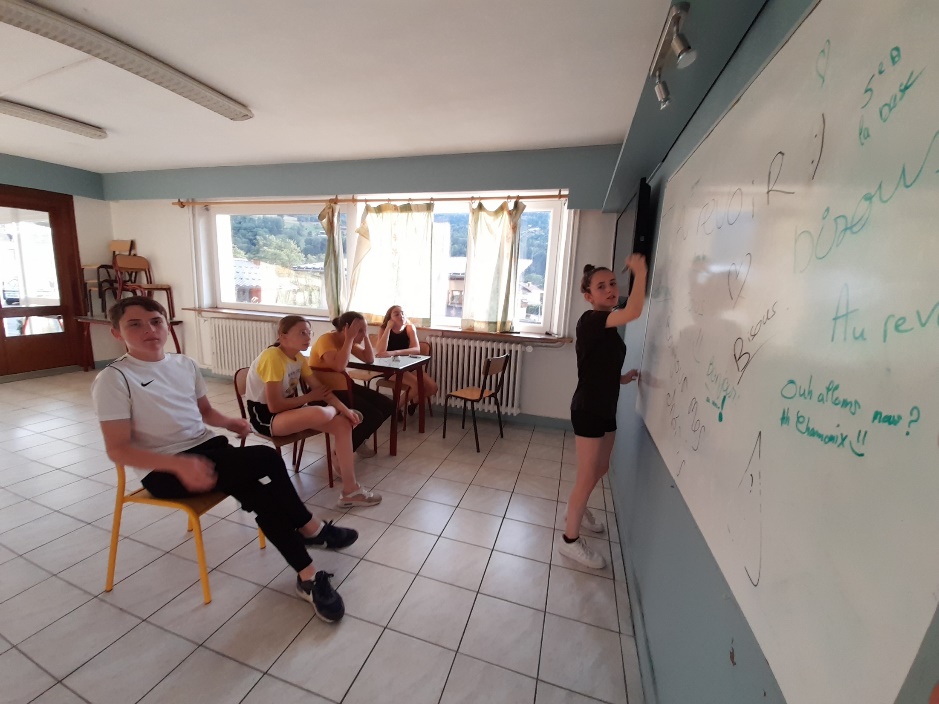 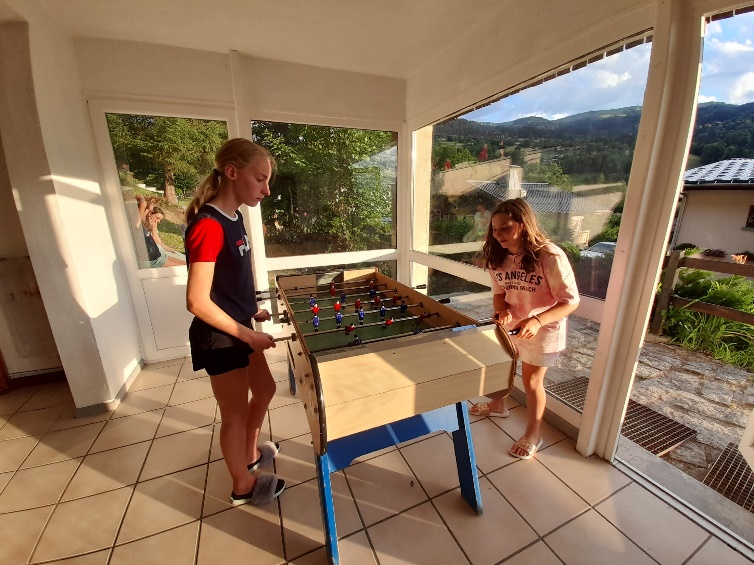 Intendance
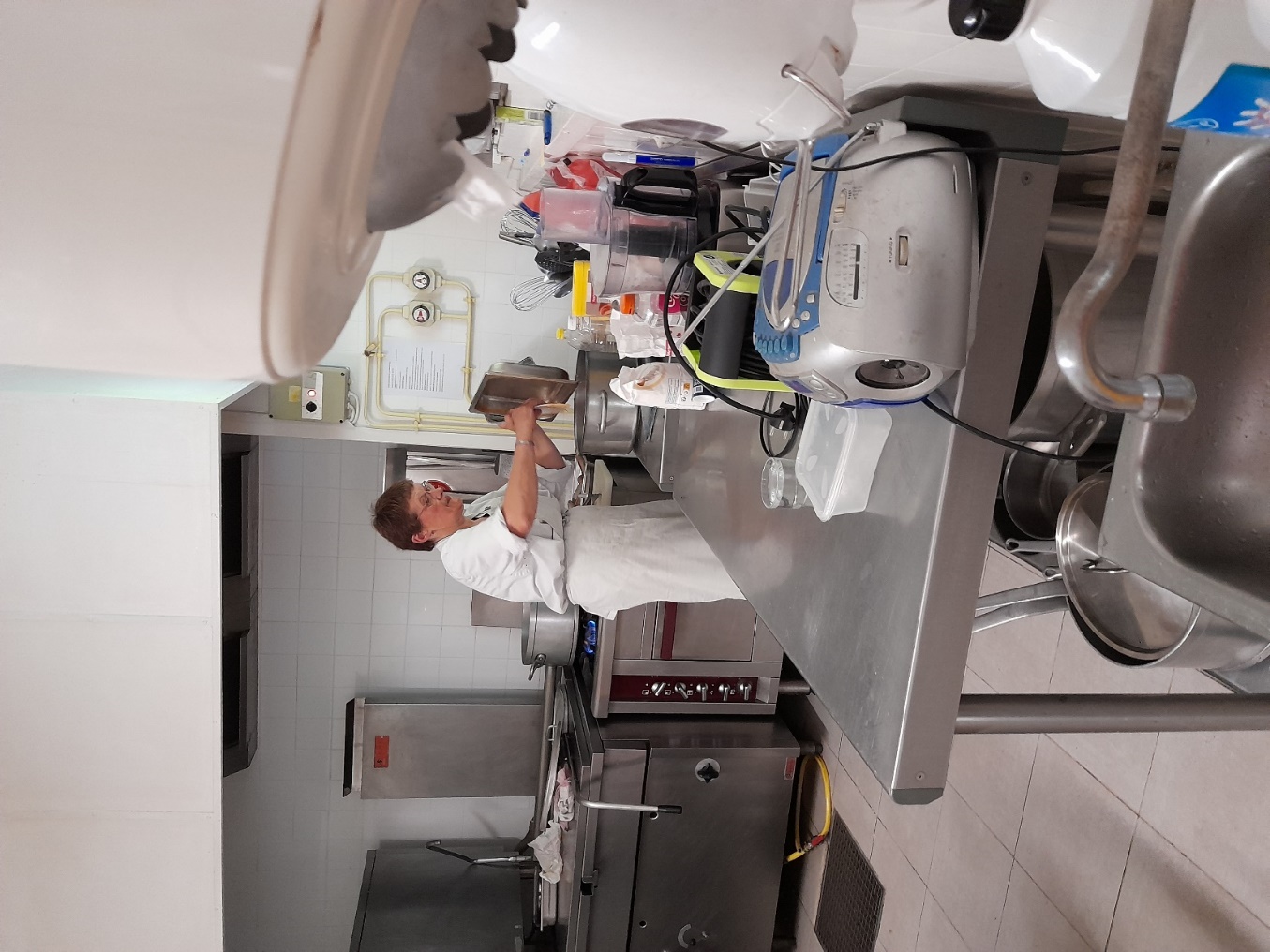 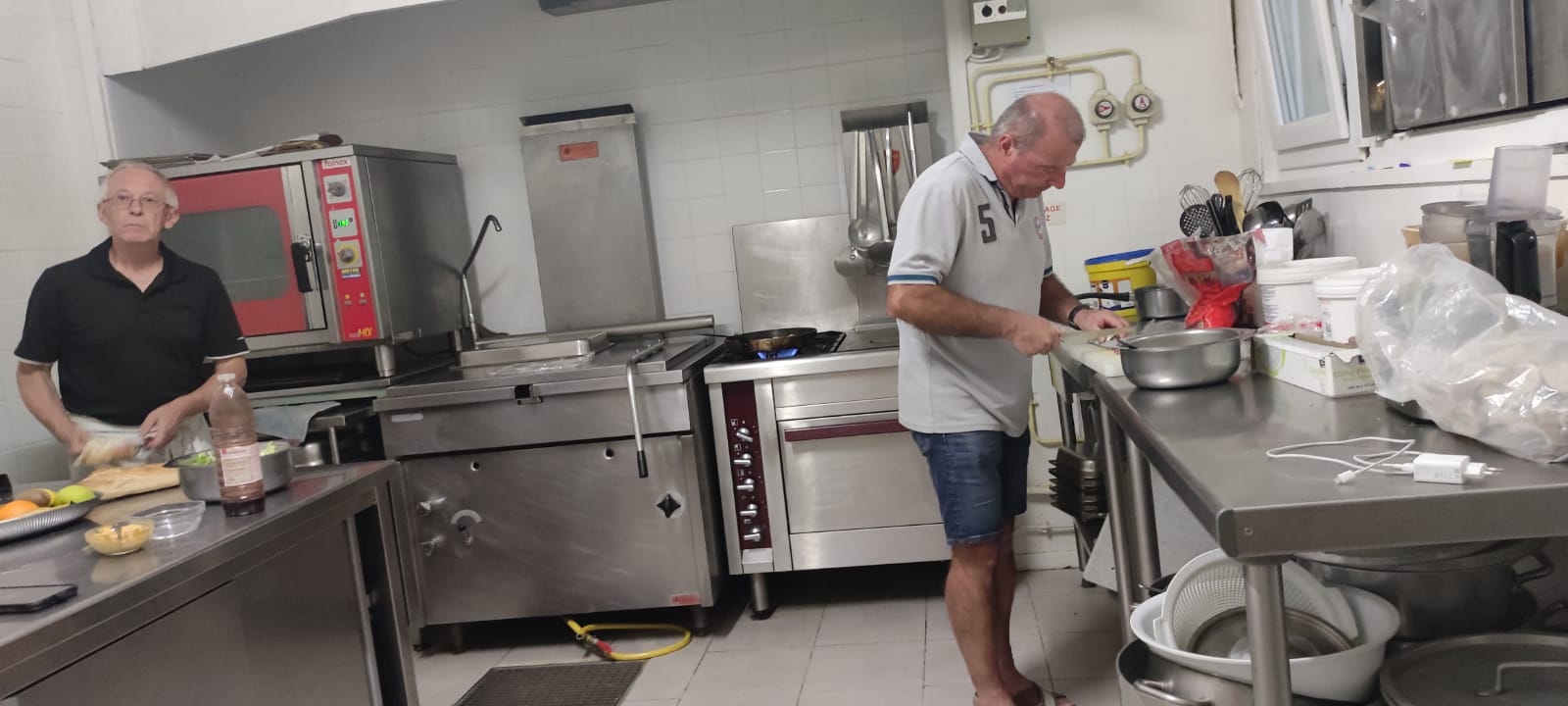 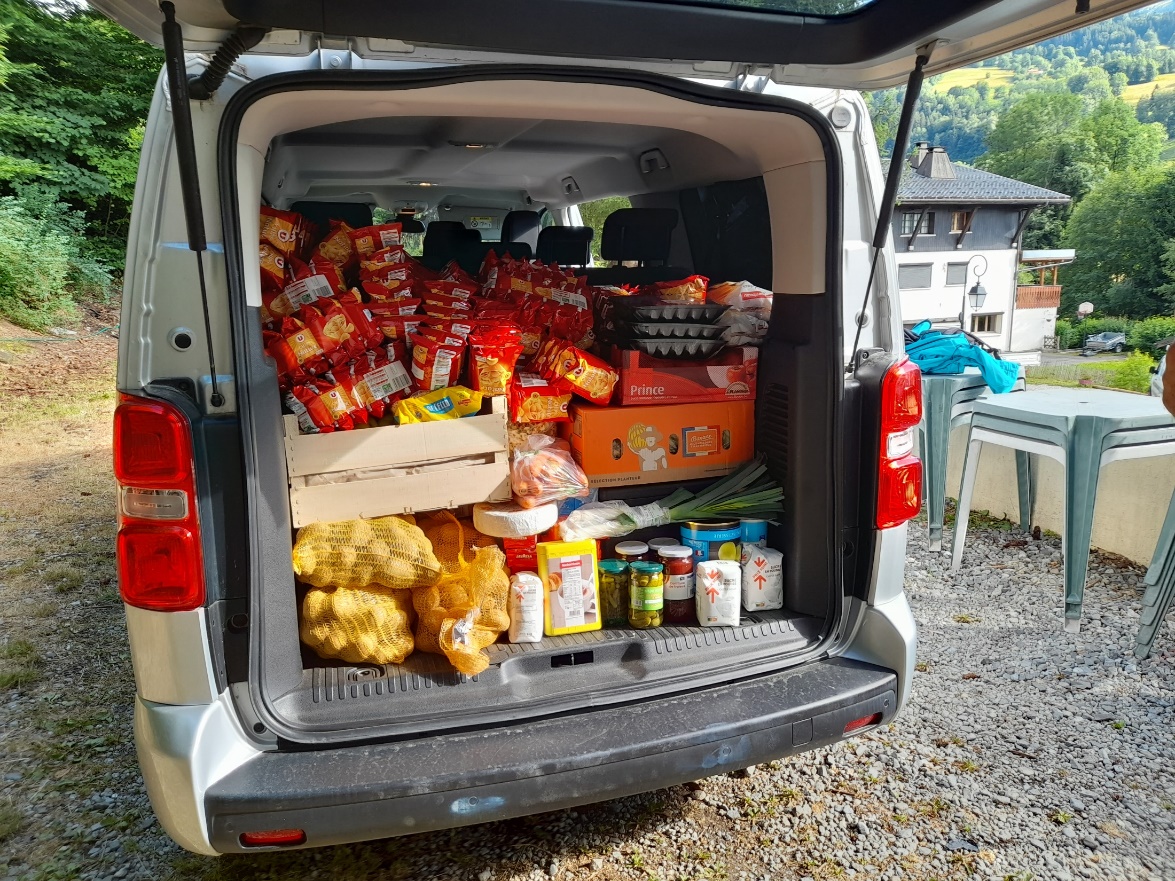 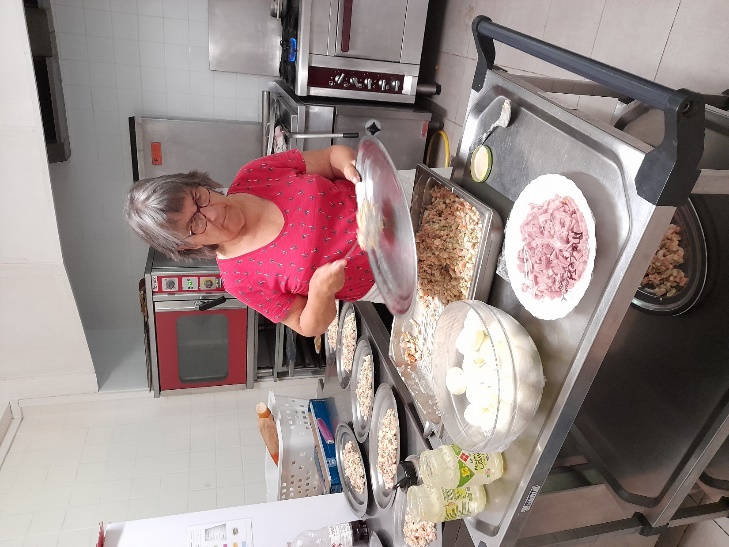 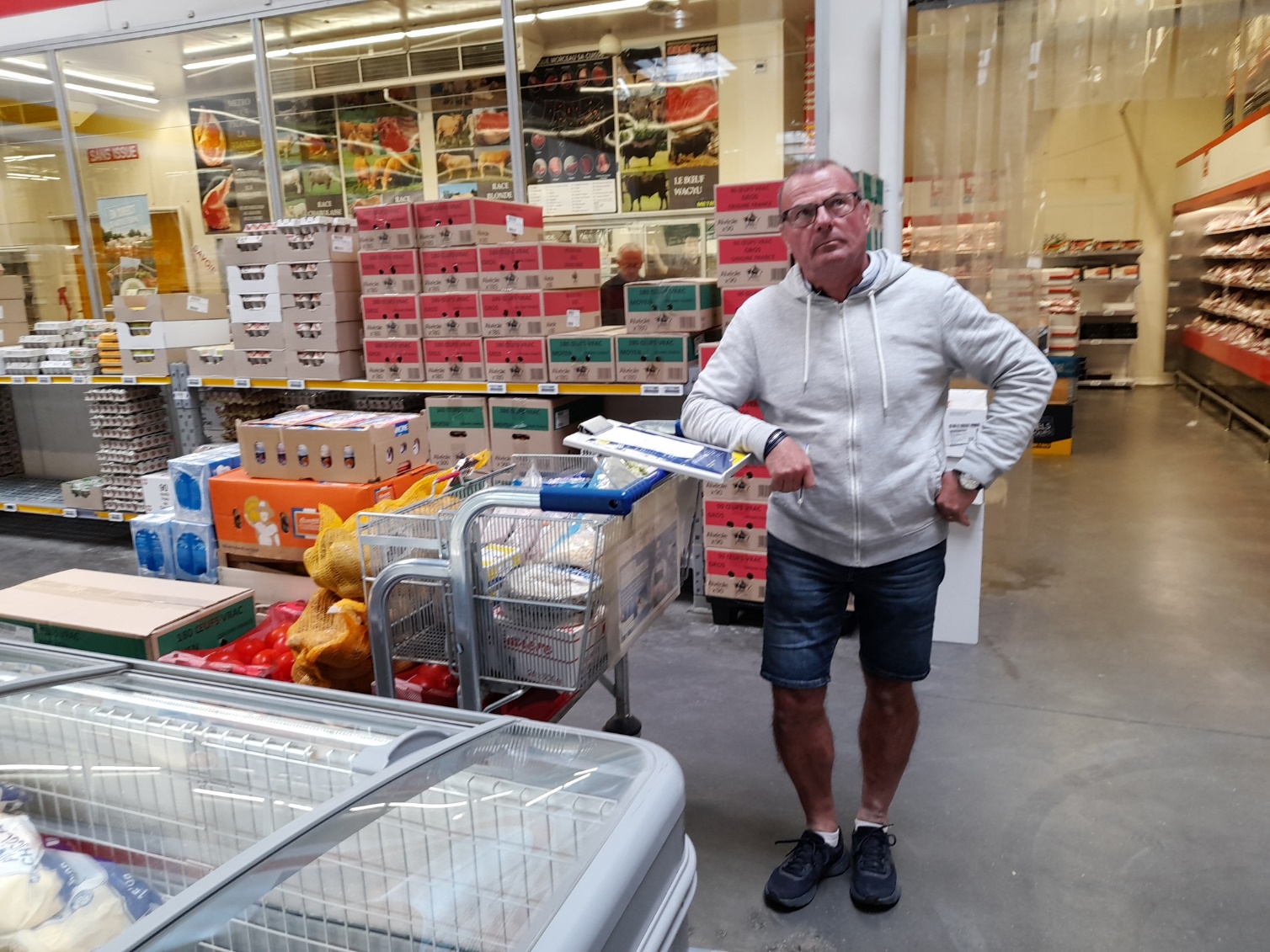 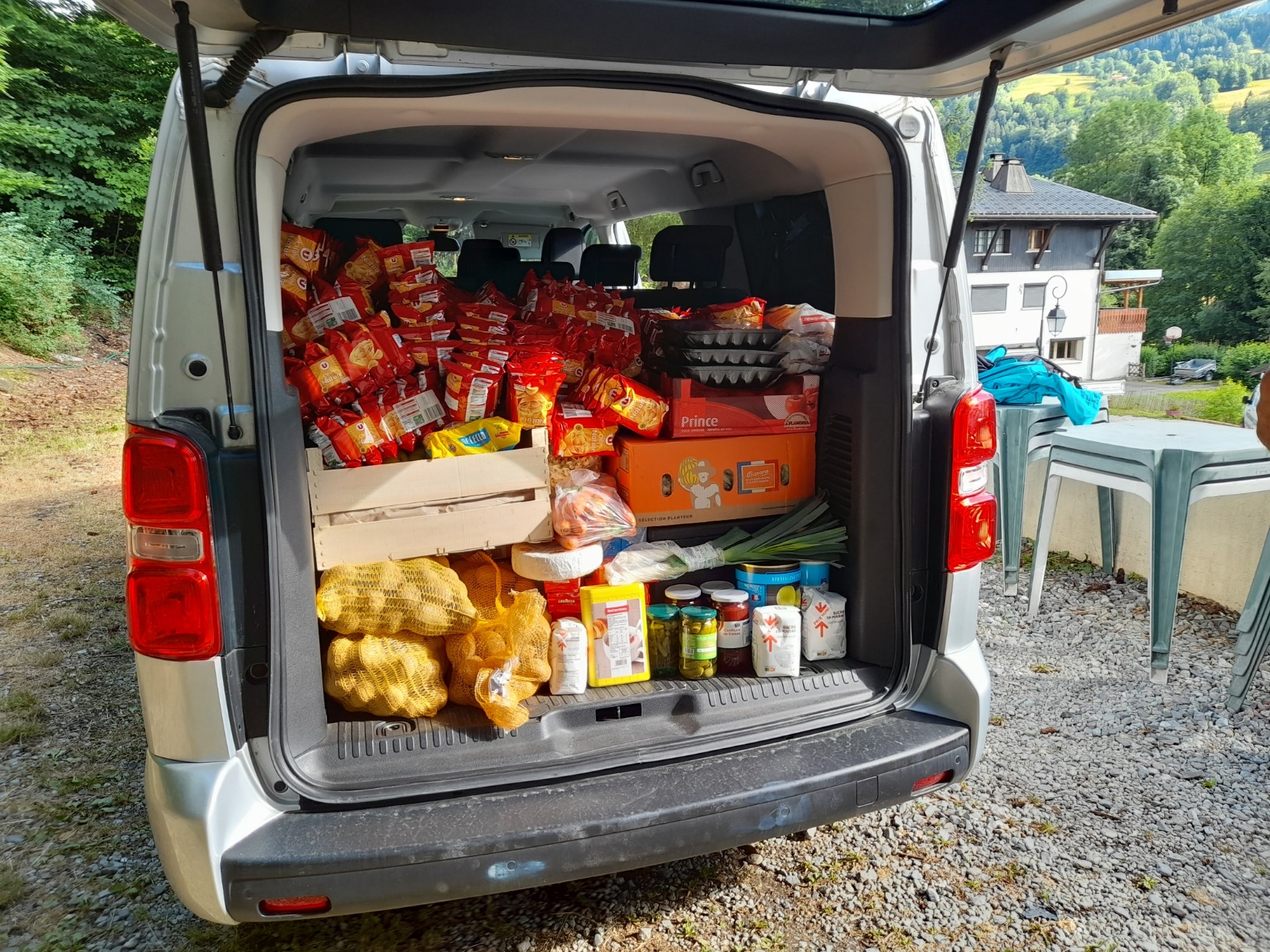 Encadrement
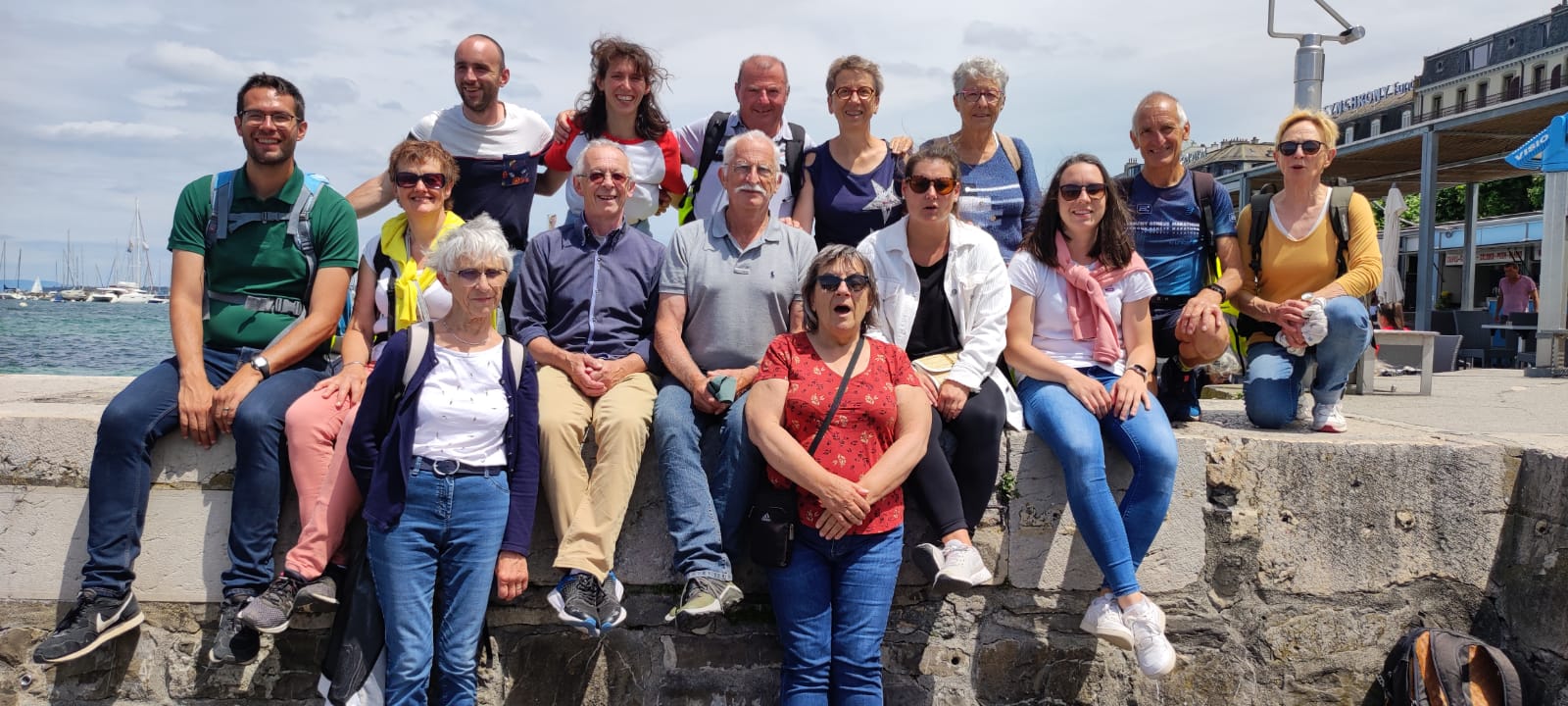 Encadrement
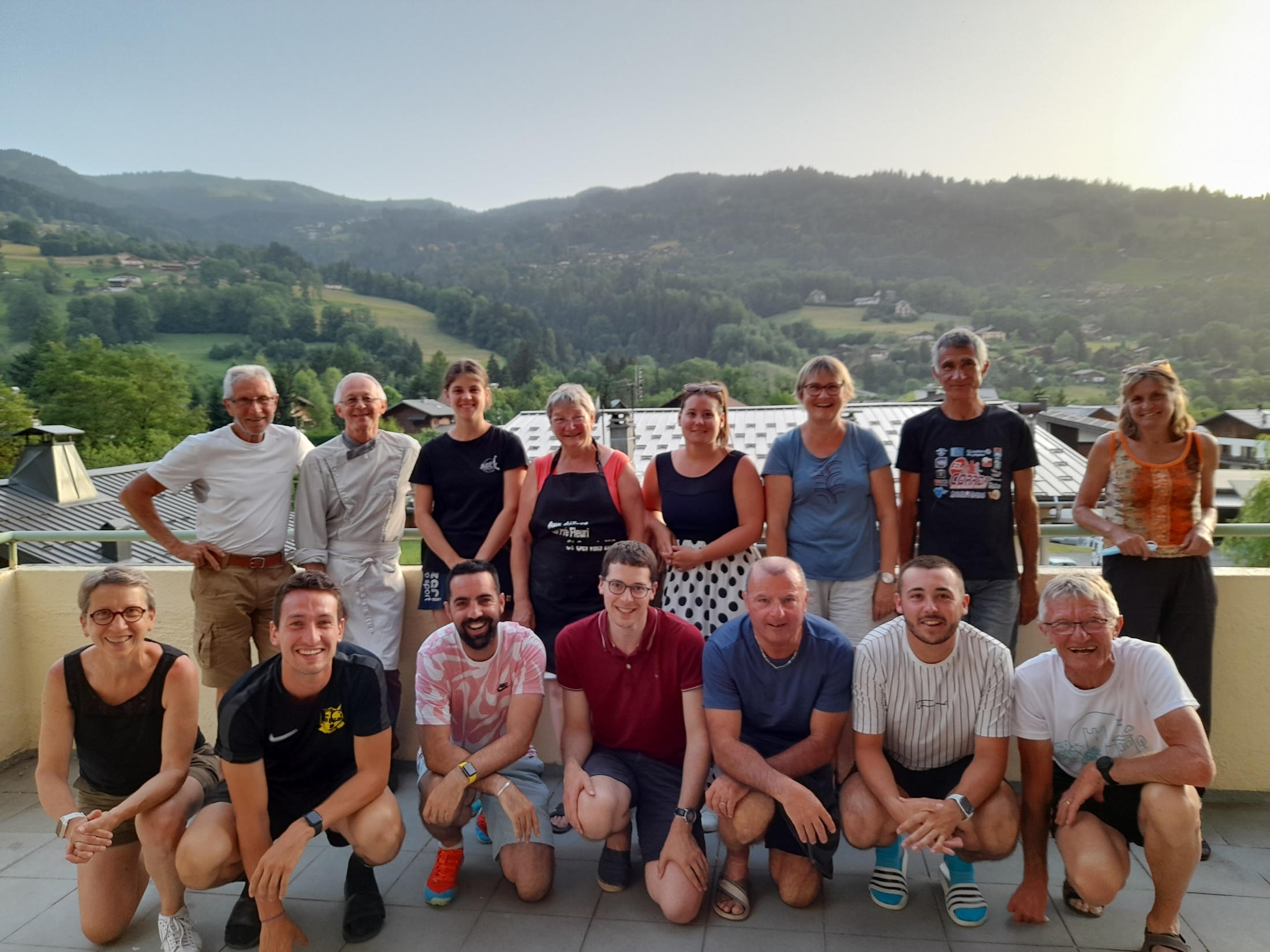 Séjour 1 : du 15 au 22 juin 2023
L’équipe des professeurs
BOUQUET Mélodie
BU Marielle
MARC Damien
THEARD Franck
L’équipe de cuisine
HUMEAU Gilles
LAUJEON Chantal
BERTRON Marinette
L’équipe de randonnée
ANGIN Jean-Claude
BRISSIET Patrick
BERTRON Alain
GRANDIN Marie
LEBASQUE Géraldine
PERRAULT Yves
THARRAULT Jérémy
BU Valentine
Séjour 2 : du 24 juin au 1er juillet 2023
L’équipe des professeurs
BOUQUET Mélodie
BU Marielle
CHARON Manon
GAUFFRIAU Valentin
MENUET Joël
L’équipe de cuisine
HOUDEMON Patricia
BALLU Marie-Ange
MOTTAIS Nadine
L’équipe de randonnée
COLLET Francis
GAULTIER Marcel
GOHIER Jean-Luc
GOHIER Marie-Rose
HUMEAU Gilles
PIAU Gérard
POTTIER Alison
GASPARD Marielle
Hébergement
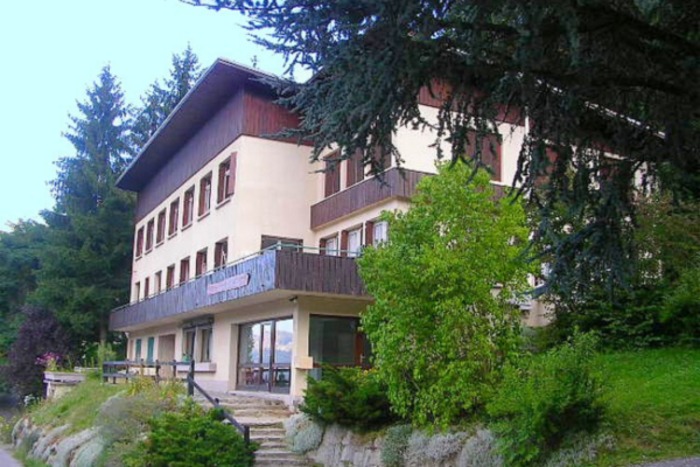 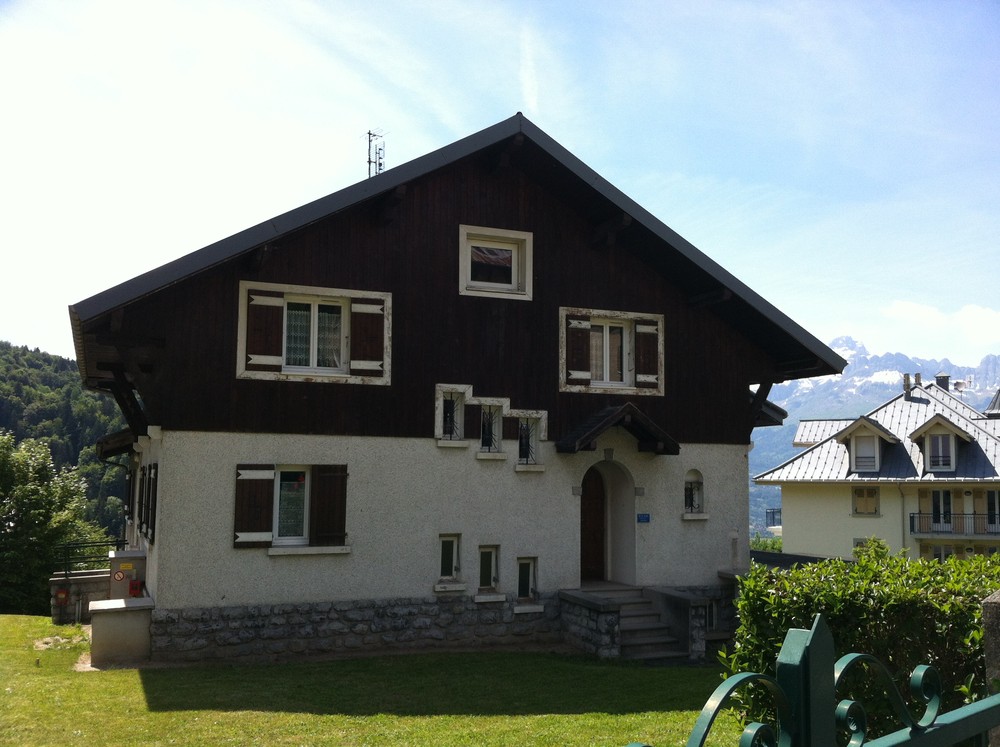 La Marelle
Le SCAM
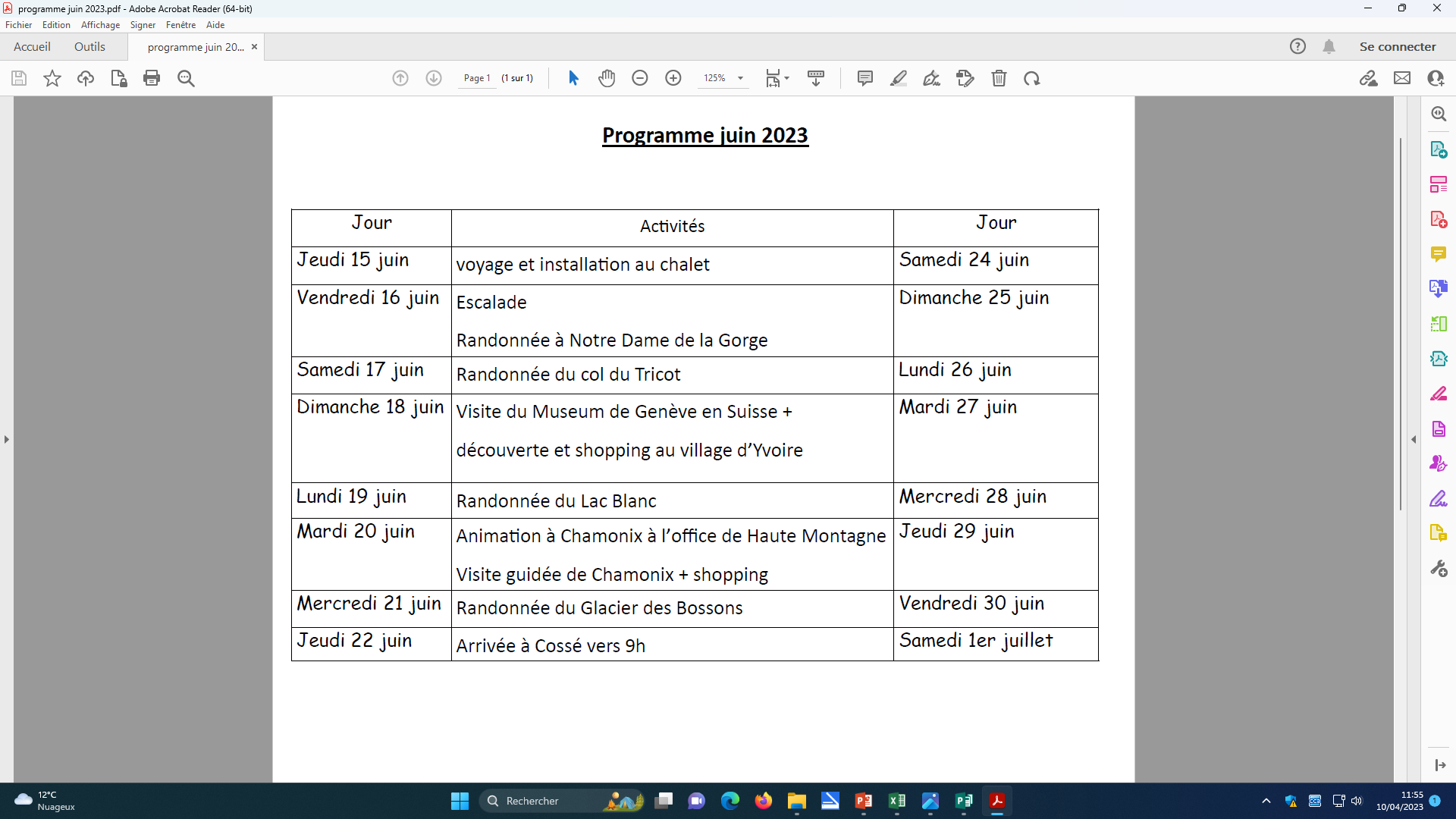 Avant les vacances de printemps, vous recevrez :

		- la liste du matériel mise à jour
		- les documents à remplir et retourner au collège (fiche de renseignements, autorisation de sortie du territoire, CNI)
Début juin, un courrier vous indiquera :


	- les horaires de départ et de retour
	- qu’il faut prévoir le pique-nique pour l’aller (le petit déjeuner sera fourni)
	- un numéro de téléphone pour les urgences
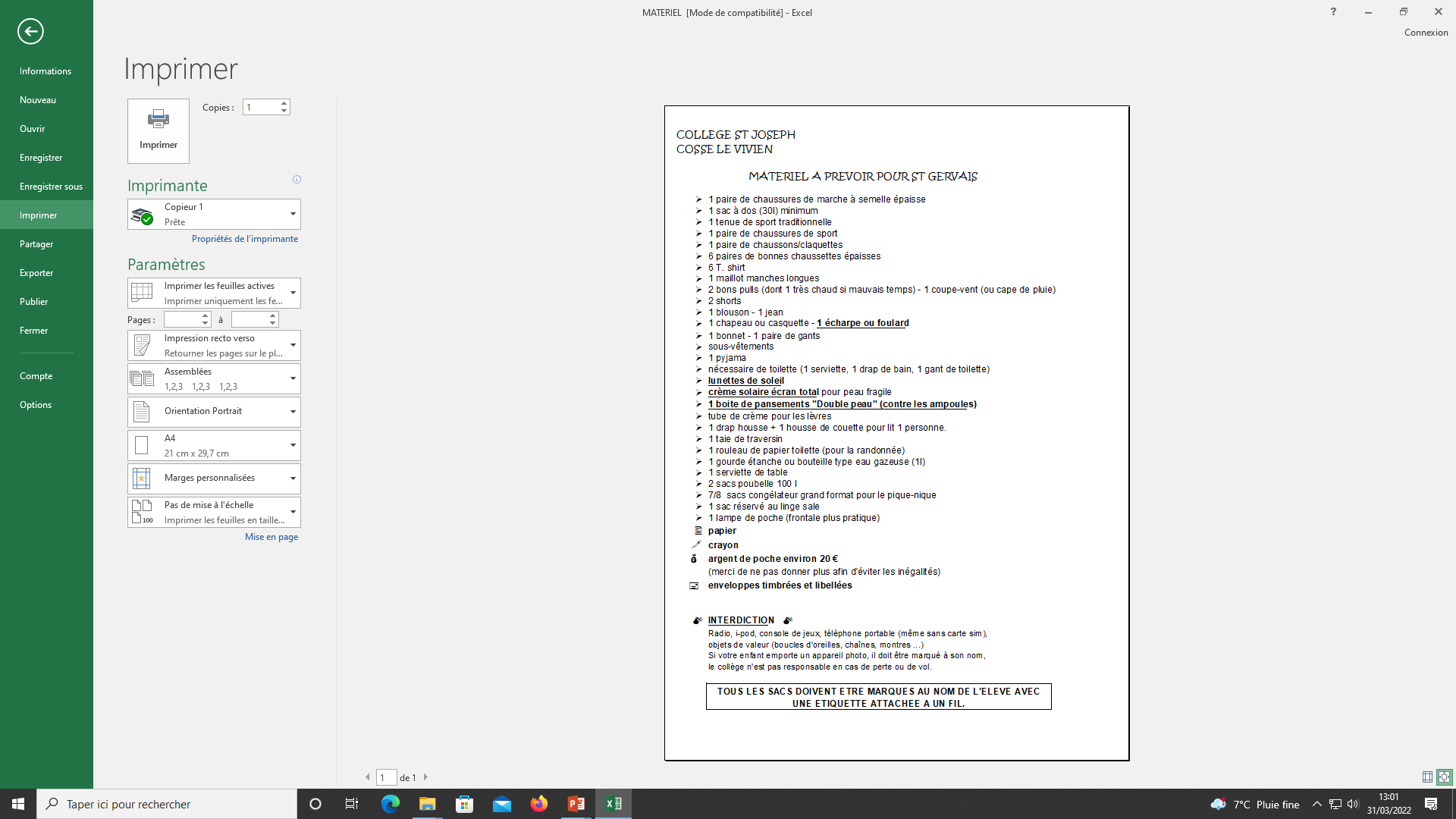 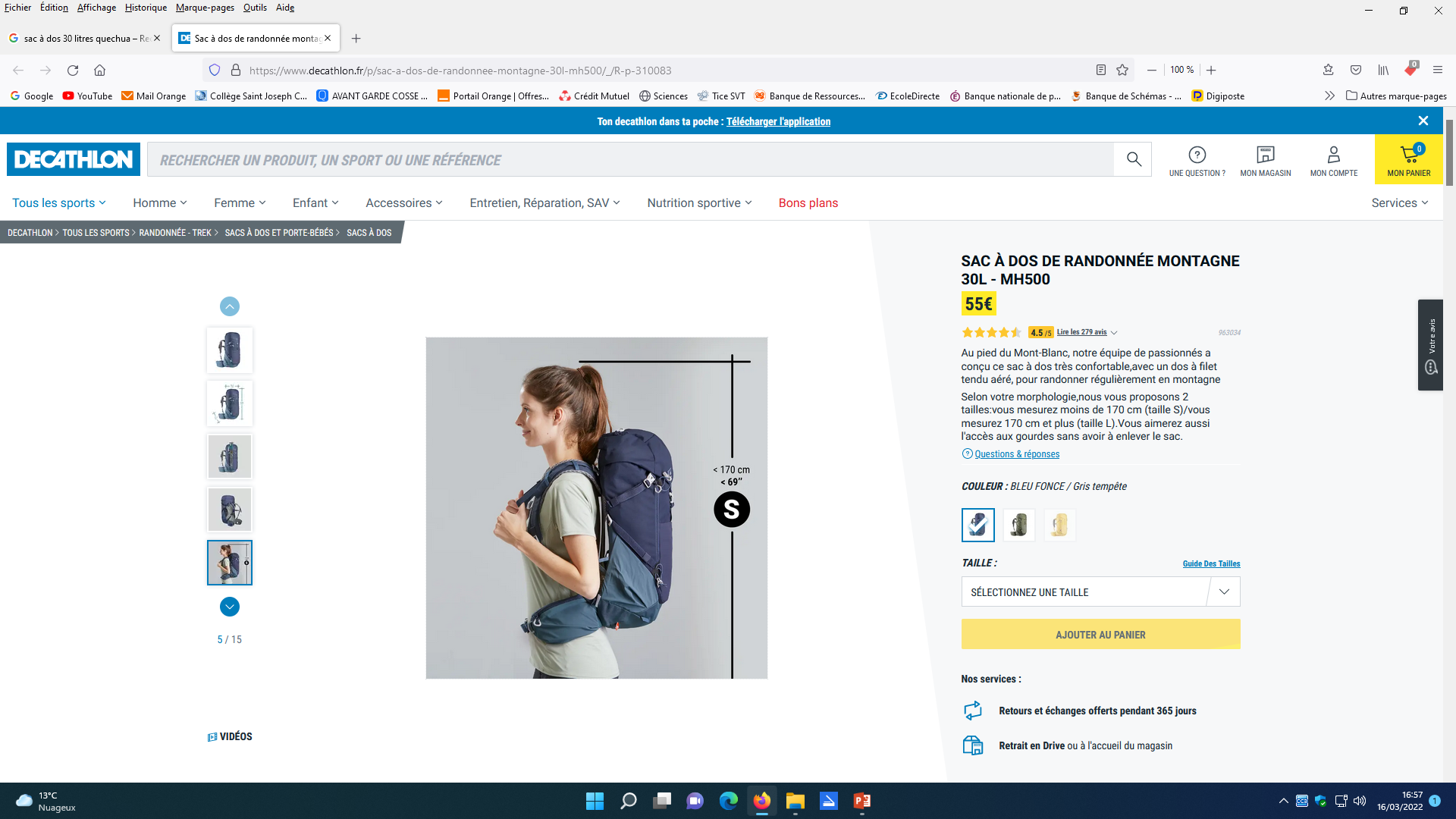 Sac à dos 30/35 L
Chaussures de randonnée MONTANTES
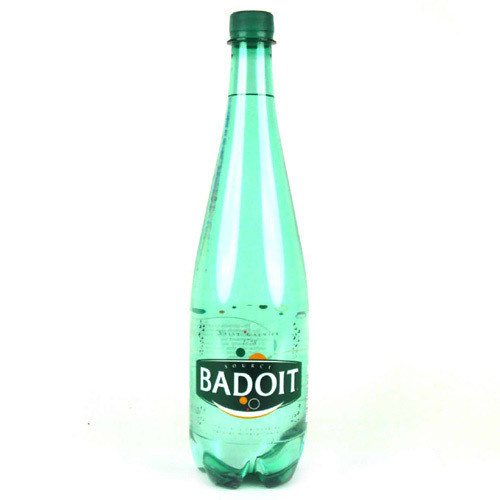 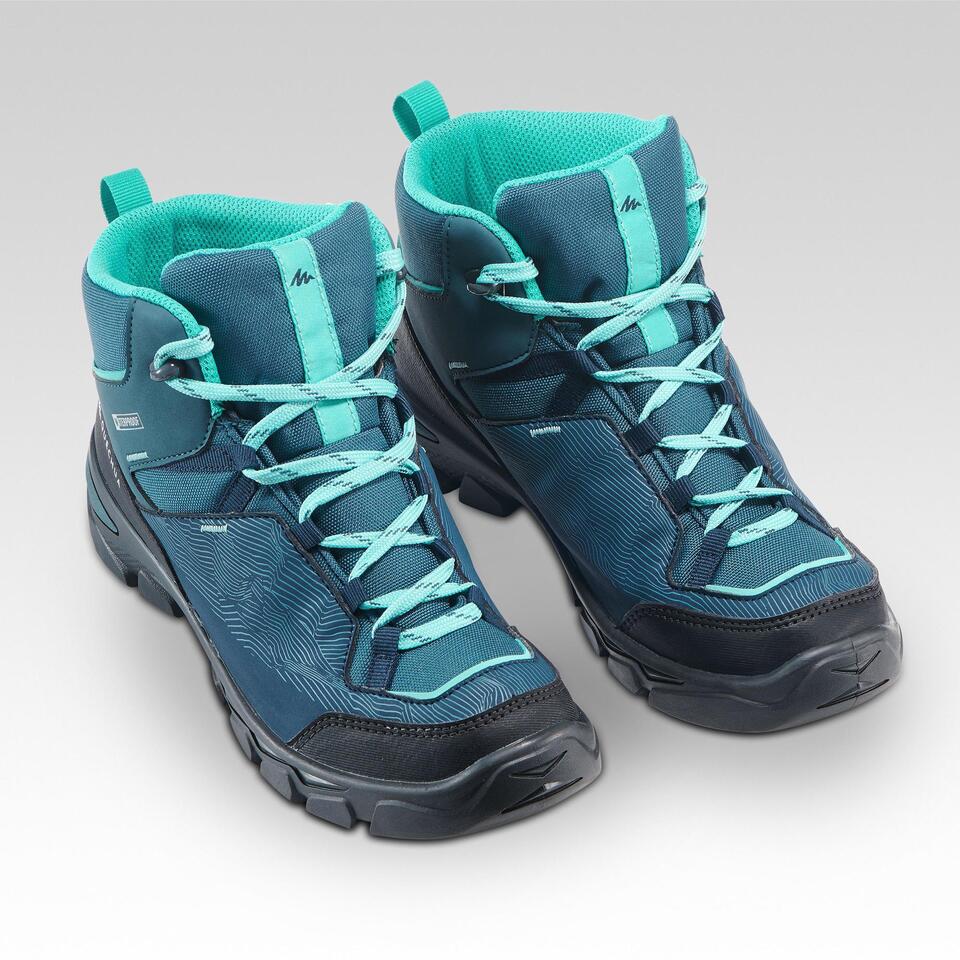 gourde
Gourde
1 L
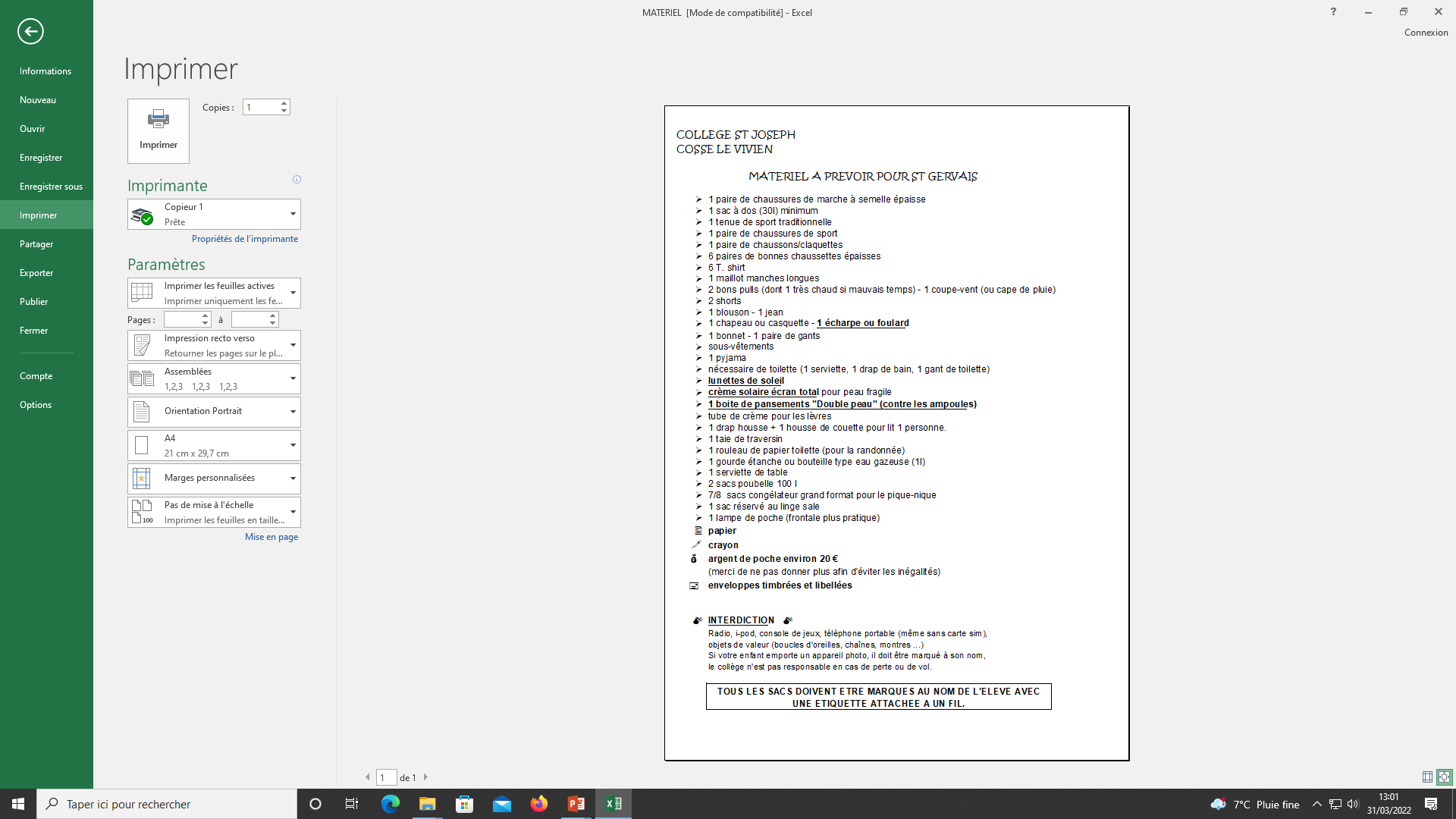 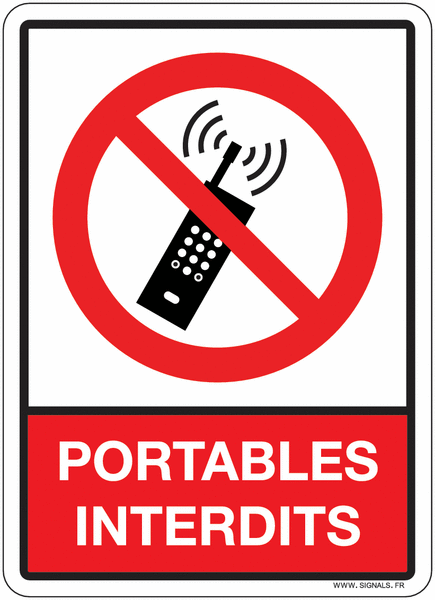 Questions ….
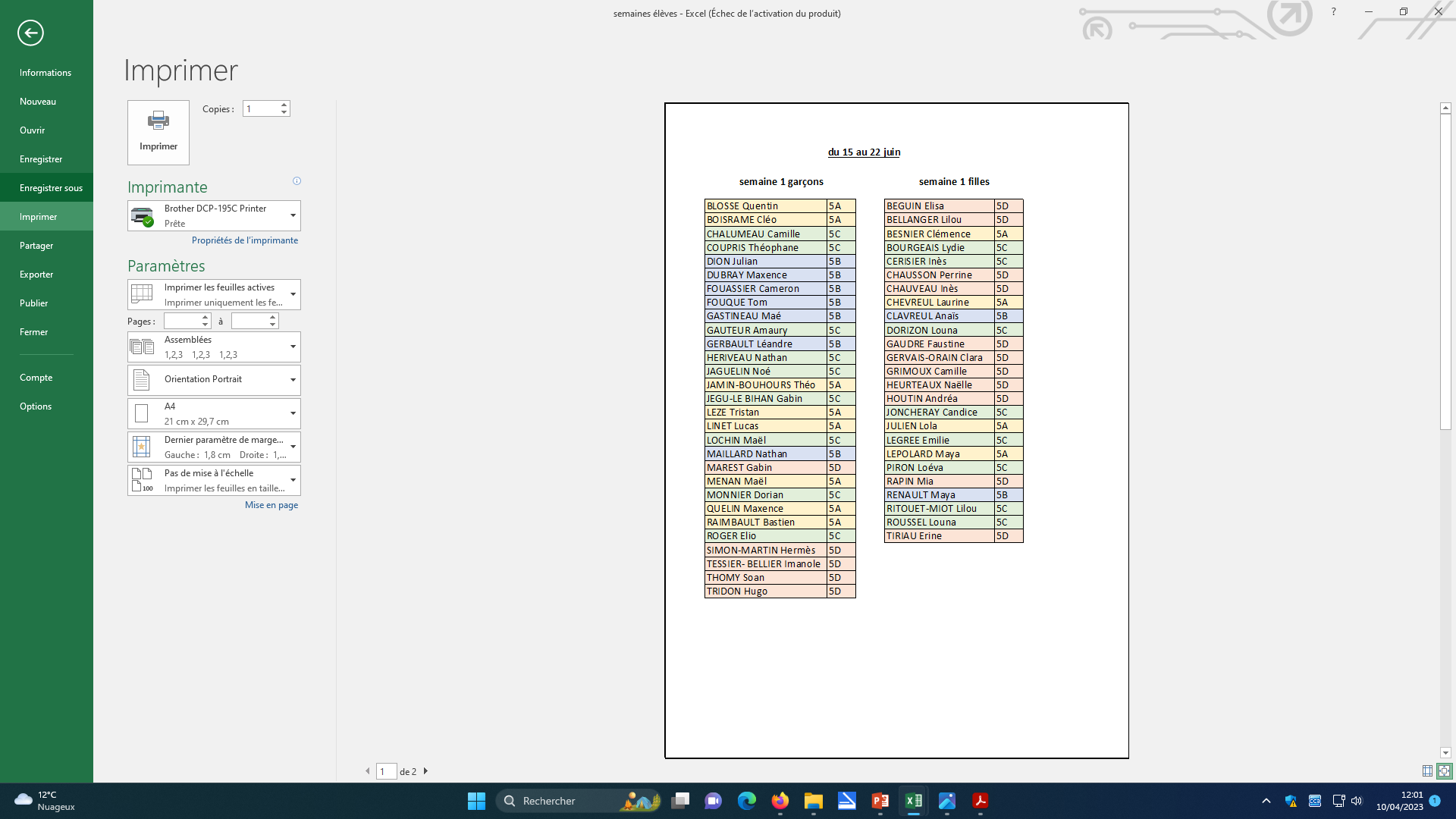 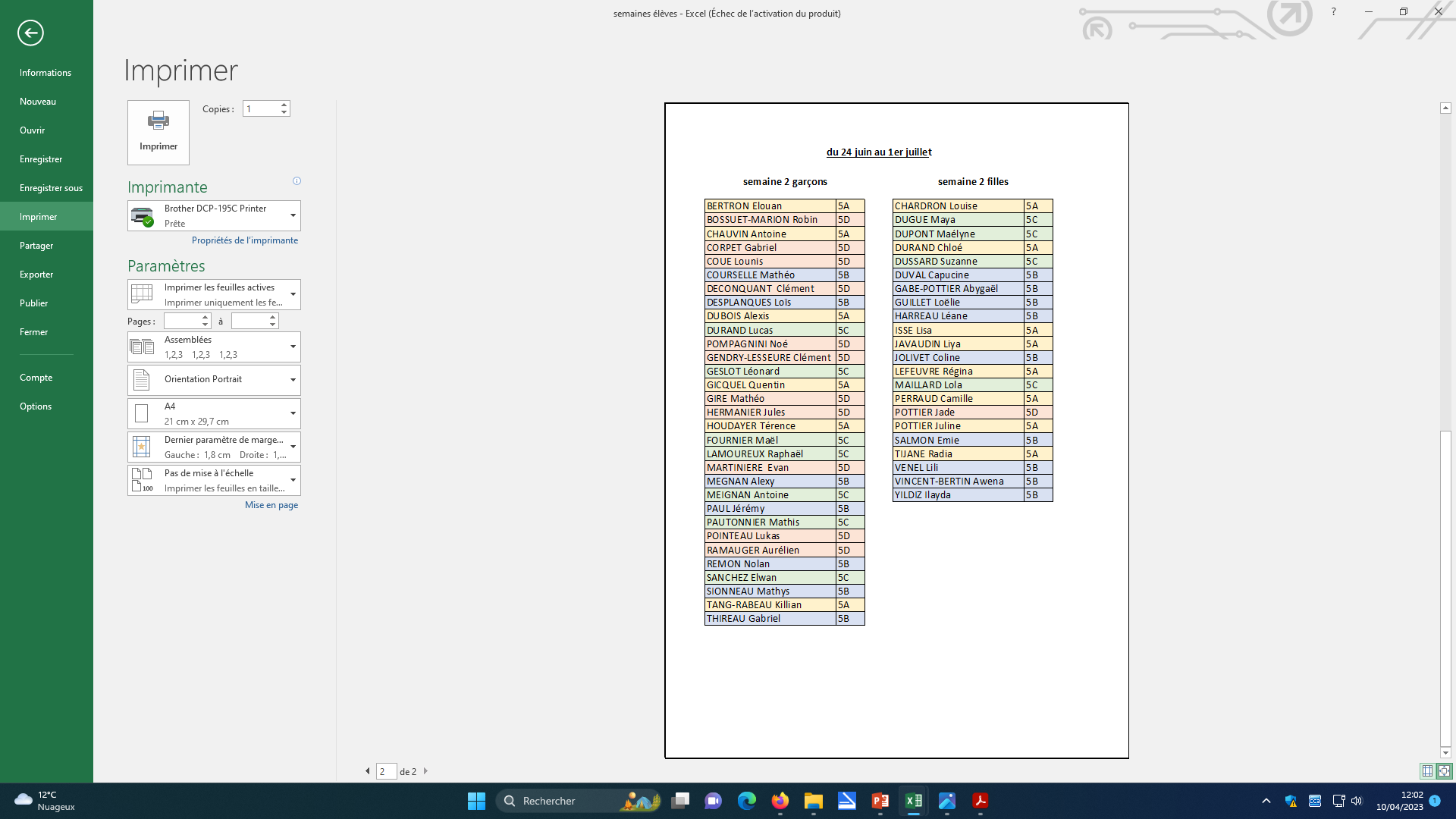 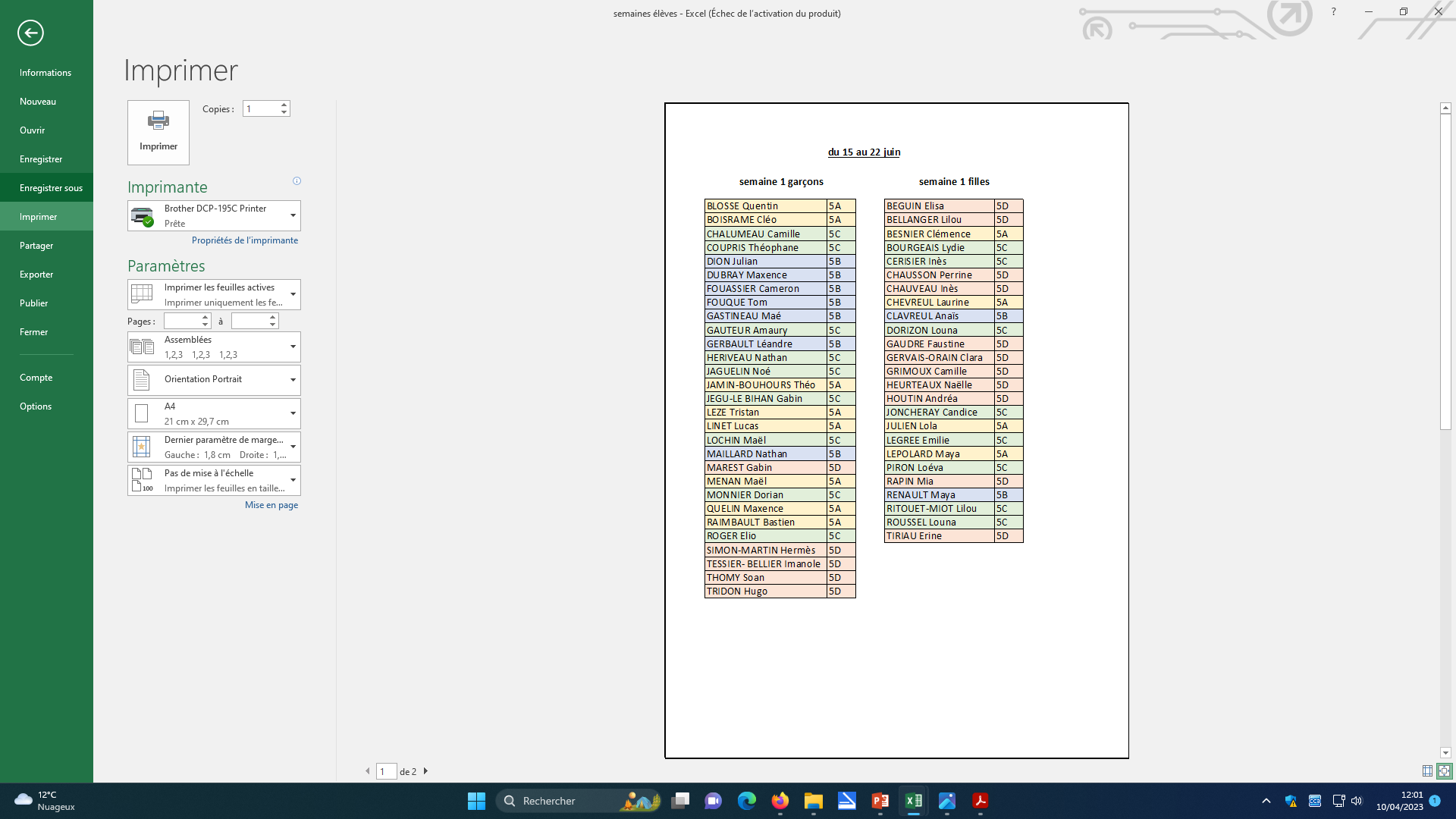 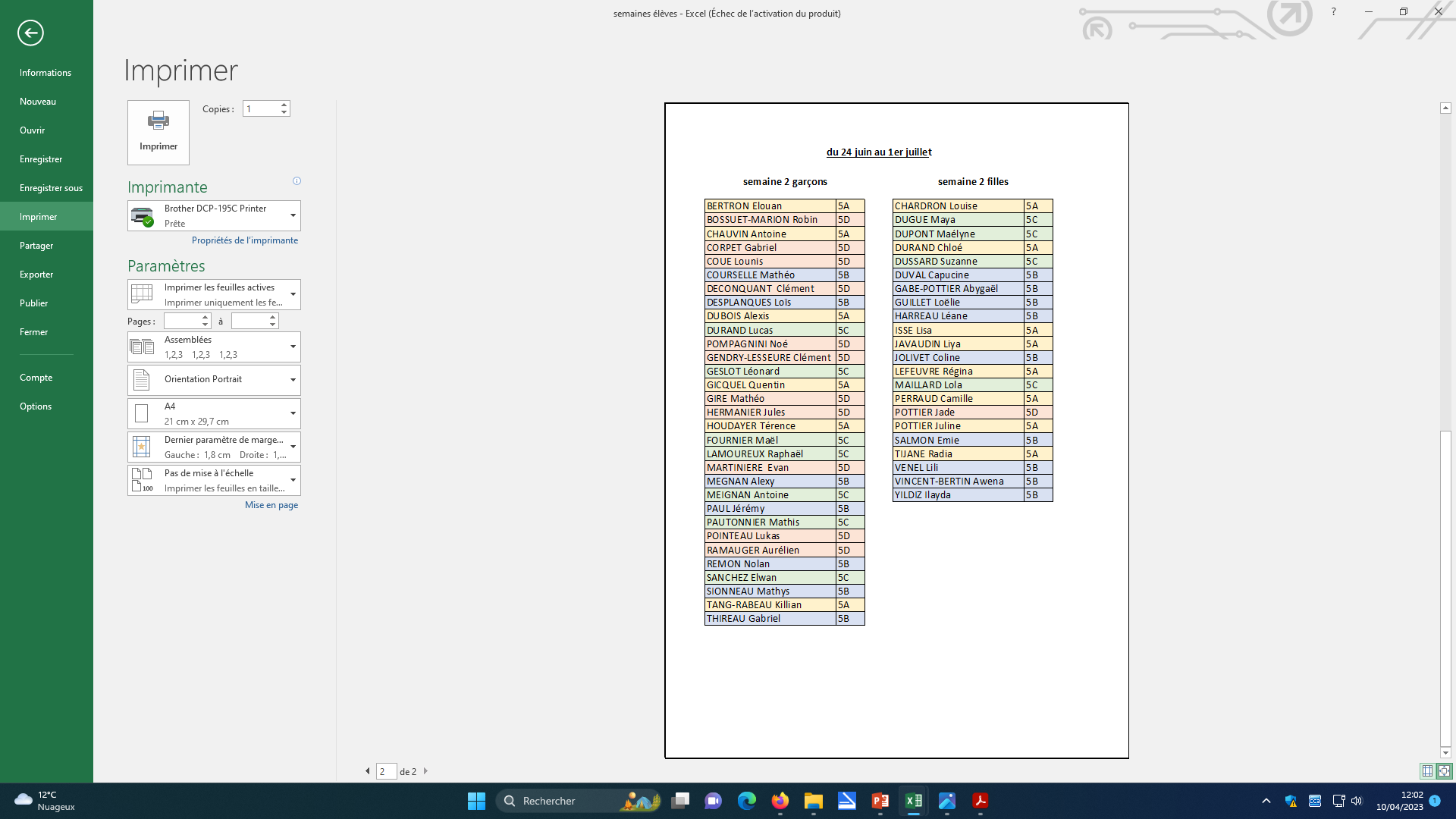